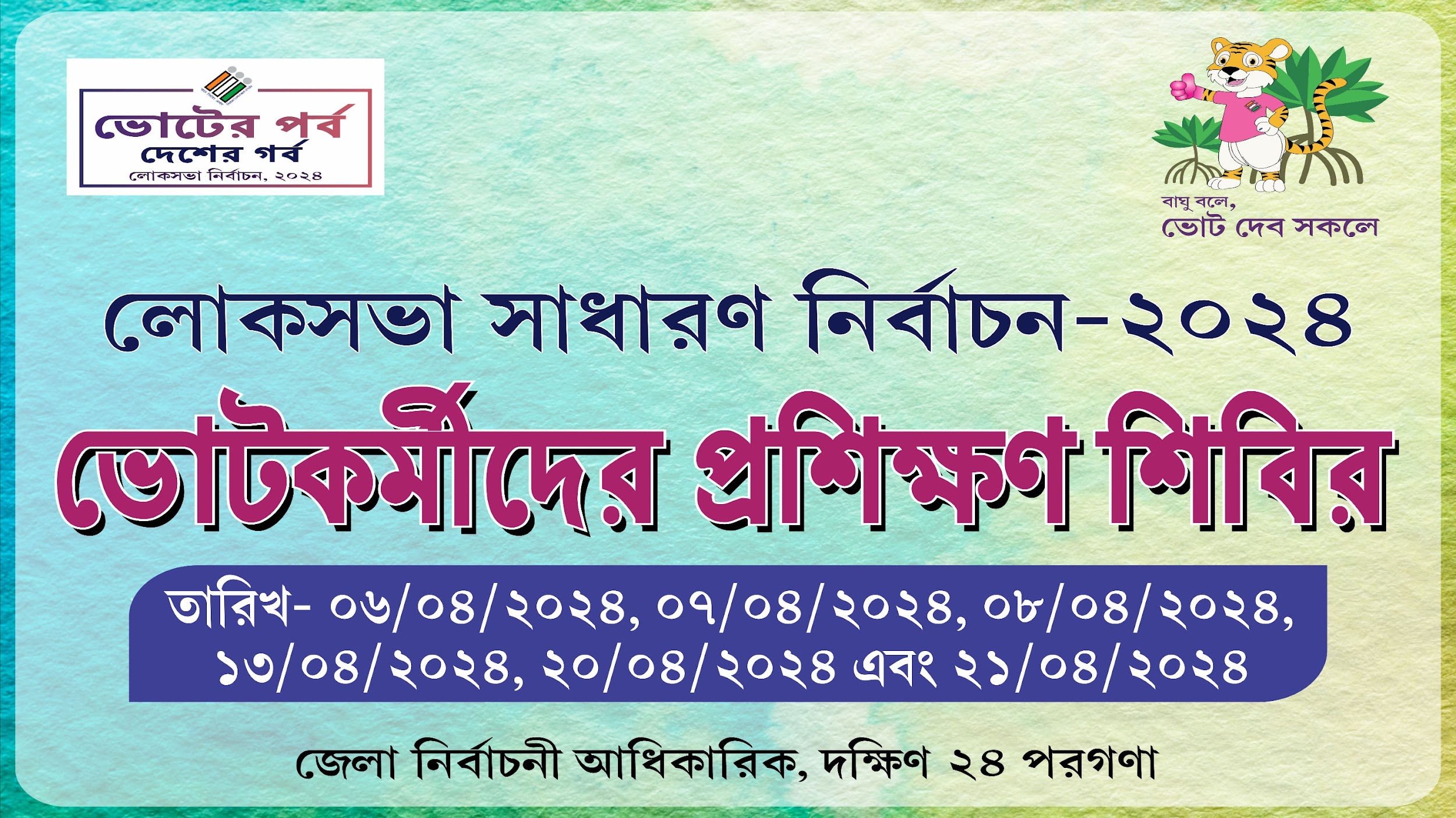 Know your Assembly Part and Sl No.
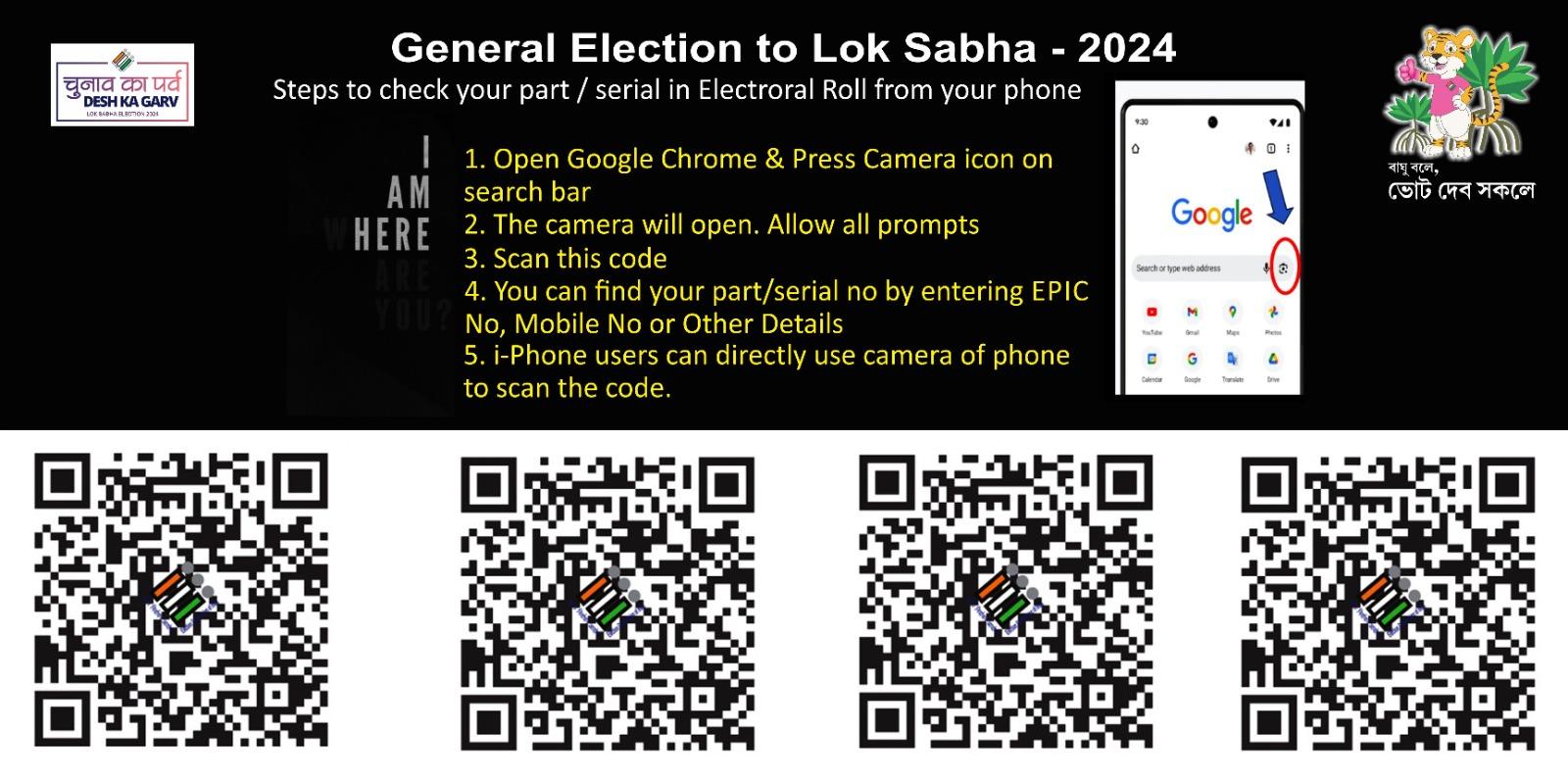 Remuneration of Polling Personnel, PGE 2024
New instructions
Presiding Officer's Report Format on Poll Day.
	Part-I : Mock Poll Certificate
	Part-II : Replacement of Power Pack of the Control Unit
	Part-Ill : Pressing of Close Button after completion of Poll
	Part-IV : EVM/VVPAT replacement Report, if replaced during Mock Poll
	Part-V : EVM/VVPAT replacement Report, if replaced during Actual Poll
Collection of Presiding Officer's Report
(i) Part-I, Part-II and Part-III of the Presiding Officer's Report shall he kept in an envelope. Details to be printed on envelope:
	Name of election:	   (to be pre-printed)
	No. and Name of AC/AS: (to be pre-printed)
	No. and Name of PC: 	   (to be pre-printed)
	Polling Station No:	    …………..

The Presiding Officer shall deposit the said envelope along with EVM, VVPAT and other election material at Collection Centre.
(ii) Part-IV and Part-V of the Presiding Officer's Report shall be collected by the Sector Officer, whenever any replacement is done. Sector Officers shall submit the said Reports to the Returning Officer.
Alternative document: Unique Disability Identity Card (UDID), Ministry of Social Justice & Empowerment, Govt of India
Use of Strip Seal is discontinued
Design of Pink paper seal for BU is changed.
Design of Green Paper seal is changed.
Use of plastic box for mock poll slips is discontinued. Only the blank envelopes containing Mock poll slips have to be sealed with newly designed Pink Paper seal, no plastic box in this regard will be there. The Presiding Officer and the Polling agents must put their signatures on the envelope. The number and name of  the polling station , number and name of the Assembly constituency, date of poll and the words “ VVPAT Paper slips of Mock Poll” shall be written on the envelope.
Pr.O’s diary modified – Details of visitors at polling stations as per visit sheet
Packeting system of election papers is changed.
PB only at facilitation centre, will not be sent through post office. 
EDC procedure remains same.
There  will be Voter Assistant Booth(VAB) in every Polling station Location – Alphabetical Role & Signage should be there
New packet arrangement for RC
All remaining stationery items should be placed back in the respective transparent Cardboard/Carton containers and submitted at the Receipt Center.
Training Plan
বিতরণ কেন্দ্রে/ ডিসিতে কার্যক্রম
1.  ডিসিতে  ব্যবস্থা
2. পুলিশ, ক্যামেরাম্যান, মাইক্রোঅবসার্ভার, 
     যানবাহন  ট্যাগিং
3.  পোল উপকরণ সংগ্রহ
4.   EVM / VVPAT গ্রহণ
5.  নির্বাচক তালিকা  চেকিং
DC তে এসে (ভোটকর্মী) কী করবেন
প্রথমে Display Board দেখে নিজের বুথ জেনে নিন
আপনি যদি প্রিসাইডিং বা প্রথম পোলিং অফিসার হন তবে নির্দিষ্ট নম্বরে নিজের মোবাইল নম্বর registration করে ফেলুন।
আপনার বুথের কাউন্টার থেকে ভোটের সামগ্রী সংগ্রহ করে সেগুলি ভালো করে দেখে নিন।
আপনার বুথে মাইক্রো অবজার্ভার/ভিডিয়ো ক্যামেরা থাকলে তার সাথে যোগাযোগ করে নিন ।  Webcasting থাকলে তার technician আগেই পৌঁছে যাবে
Vehicle Tagging কাউন্টার থেকে আপনার বুথের জন্য নির্দিষ্ট গাড়িটি খুজে নিন
পুলিশ Tagging কাউন্টার থেকে আপনার বুথের পুলিশদের সাথে নিন
মনে রাখবেন আপনার সেক্টরের নিরাপত্তা বাহিনী নিয়ে তবেই আপনি বুথে যাবেন
ভোট কর্মীদের চাহিদামতন (on demand training) এর ব্যবস্থা আছে
ভোটের সামগ্রী নেওয়ার সময় ভোটকর্মী দেখে নেবেন
আপনার বুথের EVM এবং VVPAT
EDC/PBর তালিকাভুক্ত ভোটার
অমোচনীয় কালি
ভোটার তালিকার একটি মার্কড কপি এবং দুটি Working Copy
Tendered Ballot Paper
Green Paper Seal, Special Tag, Strip Seal, Pink Paper Seal
Alphabetical Roll Locator
ASD ও CSV এর তালিকা
প্রার্থী ও তার Election Agent এর নমুনা স্বাক্ষর
Form 17A (Register of Voters), 17C, প্রিসাইডিং অফিসারের ডায়েরি, প্রিসাইডিং অফিসারের ঘোষণাপত্র, Pro’s Report I,II,III, IV, V
Arrow Cross Mark, প্রিসাইডিং অফিসারের মেটাল সিল, আপনার বুথের Distinguishing Mark
প্লাস্টিক বাক্স (মহড়া ভোটের কালো খাম রাখার জন্য)
কালো খাম (মহড়া ভোটের VVPAT পেপার শ্লিপ রাখার জন্য)
‘MOCK POLL SLIP‘  রবার স্ট্যাম্প 
অন্যান্য ষ্টেশনারী
EVM/VVPAT এবং অন্যান্য ভোটের সরঞ্জাম সংগ্রহ
দেখে নিন যে EVM/VVPAT টি আপনার বুথের কিনা(Address Tag টি পরীক্ষা করুন এবং কাউন্টারে রাখা Register এ উল্লিখিত ওই EVM/VVPAT টির সাথে সেটি মিলছে কিনা দেখে নিন)
CU র Candidate Set section যেন সিল করা থাকে।
BU তে ব্যালট পেপার ঠিকমতন লাগানো হয়েছে (দেখে নিন)।
BU র Thumb Wheel টি 1 নম্বর স্থানে আছে (যদি প্রার্থীর সংখ্যা NOTA সমেত 16 র মধ্যে হয়)
BU তে খোলা নীল বোতামের সংখ্যা = প্রার্থী সংখ্যা +NOTA আছে এবং অন্য নীল বোতাম গুলি masking করা আছে
BU টি ঠিকভাবে সিল করা হয়েছে
আপনার কাছে থাকা চেকলিস্ট অনুসারে মিলিয়ে নিন যে আপনি সবকিছু পেয়েছেন।(EVM/VVPAT,অমোচনীয় কালি, মার্কড ভোটার তালিকা, টেন্ডার ব্যালট পেপার, Pink Paper Seal, Green Paper Seal, Special Tag)
ভোটার তালিকার মার্কড কপির সমস্ত অংশ দেখে নিশ্চিত হন
দেখে নিন যে মাদার রোল এ বিয়োজন এবং সংশোধন যথাক্রমে আড়াআড়ি ভাবে DELETED এবং # চিহ্ন দিয়ে উল্লেখ করা আছে।
মার্কড কপি তে মোট EDC/POSTAL BALLOT ভোটারের সংখ্যা দেখে নিন। Marking থাকলে যেন, সে পাতাটি authenticate করা থাকে।
DC তে কোনো VVPAT পরীক্ষা করা নিষিদ্ধ। MOCK POLL এর আগে চেক করা যাবে না। 
EVM/VVPAT নিয়ে নির্ধারিত গাড়ি ছাড়া অন্য কোনো গাড়িতে চড়বেন না,  নির্দেশিত সরকারি ভবন ব্যতীত অন্য কোথাও  রাখবেন না.
EVM/VVPAT কখনোই অসুরক্ষিত অবস্থায় রাখবেন না
DC থেকে প্রস্থানের পূর্বে দেখে নেবেন VVPAT Knob horizontal position এ আছে কিনা ।
ভোটার তালিকা
ভোটার তালিকাটি integrated হবে, পূর্বের মত তিনটি supplement থাকবে না ।   তবে SSR, 2024 এ অন্তর্ভুক্ত নতুন নামগুলির পরিবারের সদস্যদের সাথে কোনও বান্ডিলিং এবং পুনরায় সিরিয়ালাইজেশন হবে না।
সর্বশেষ চূড়ান্ত প্রকাশের তারিখ (22.01.2024) থেকে মনোনয়ন দেওয়ার শেষ তারিখ অবধি continuous updation সময় করা সমস্ত সংযোজন রোলের শেষ সিরিয়েল এর পর থেকে ক্রমান্বয়ে serial প্রদান করে ক্রমে রাখা হবে।  
প্রকাশিত তালিকায় Deletion/ Correction মার্ক করা থাকবে 
# মানে SSR, 24এ সংশোধন হয়েছে
(2)# মানে Continuous updation এ সংশোধন হয়েছে
আড়াআড়ি ভাবে DELETED কথাটি মানে SSR এ বিয়োজন হয়েছে।
দুইবার আড়াআড়ি ভাবে DELETED 2 মানে Continuous updation এ বিয়োজন হয়েছে
প্রতিটি Deletion এর পাশে কারণ হিসাবে S / Q/ R / M উল্লেখিত থাকবে (E  =  Expired,  S  =  Shifted,  R  =  Repeated,  Q  = Disqualified, M = Missing).
CSV, AIS, ASD এবং ARL তালিকা দেখে নিন
যে সমস্ত ভোটারদের Election Duty Certificate এবং Postal Ballot দেওয়া হয়েছে তাদের নামের পাশে যথাক্রমে ED এবং PB কথাটি লেখা থাকবে এবং পাশে ARO র স্বাক্ষর থাকবে।
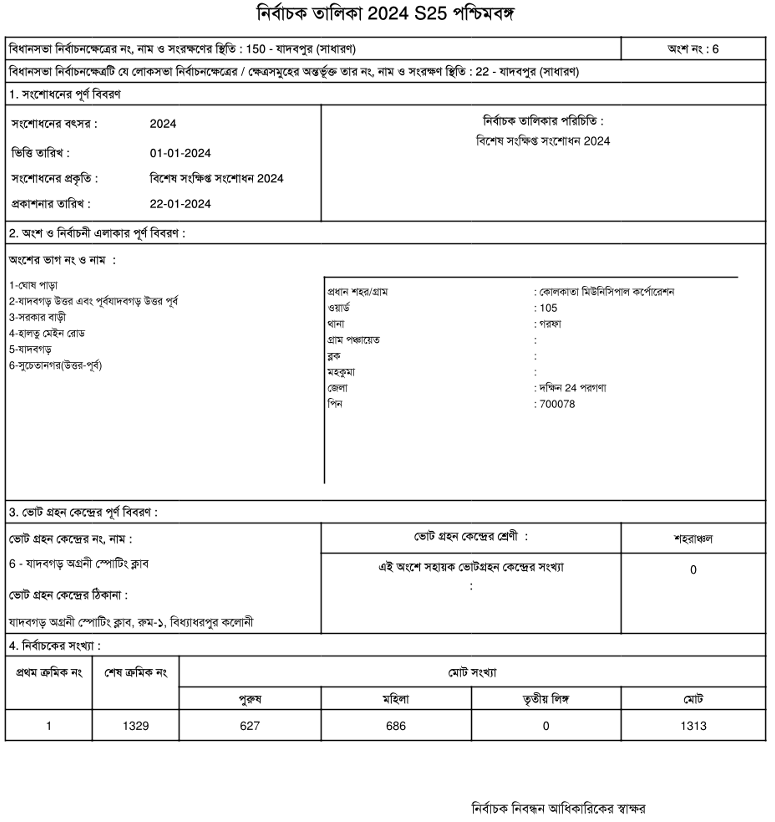 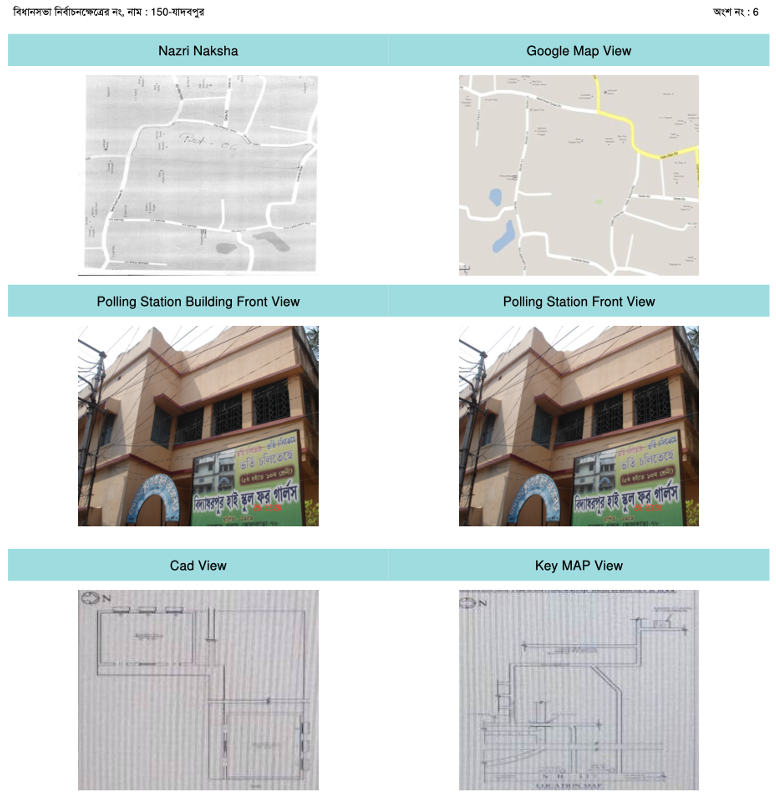 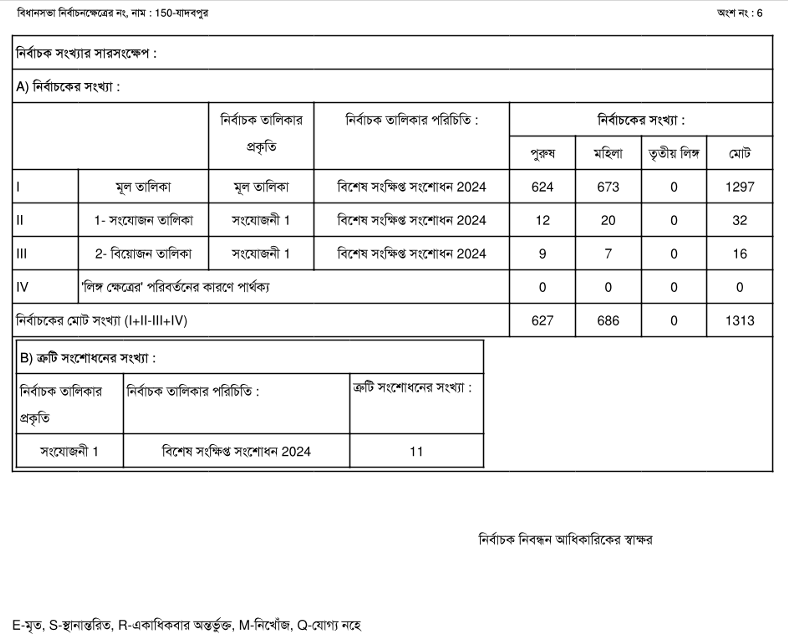 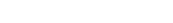 E-Roll for Poll
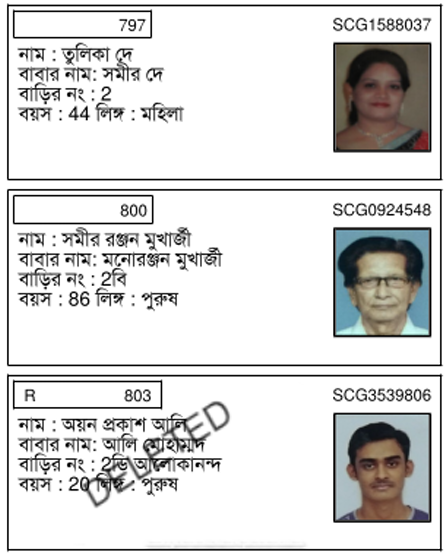 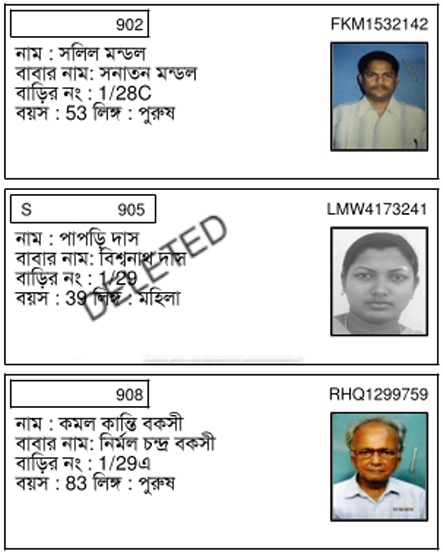 DELETED- Deletion in SSR

DELETED-2 : Deletion in Continuous updation
2
# - correction  in SSR

(2)# -correction  in Continuous updation
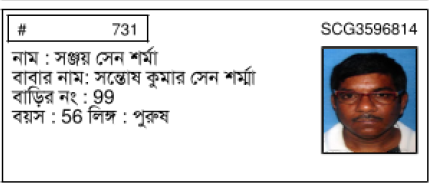 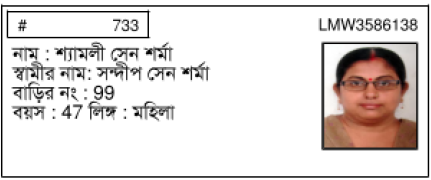 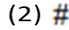 যে সমস্ত ভোটারের নামের পাশে PB কথাটি থাকবে তারা আপনার বুথে ভোট দেবে না।
EDC ভোটাররা তাদের যে বুথে নাম রয়েছে সেটি ছাড়া ওই PC র (For Assembly election- AC) যে কোনো বুথে গিয়ে ভোট দিতে পারবে
মার্কড কপি দেখে নিন যে সব অংশ ঠিক আছে
Auxiliary বুথ হলে টপ শিট, মোট নির্বাচক বিবরণ ও তাদের সিরিয়াল নং এর ভাগ মিলিয়ে নিন
মার্কড কপিতে PB/EDC র সংখ্যা’র সাথে আপনাকে দেওয়া PB/ED ভোটারের তালিকা মিলিয়ে নিন
মার্কড কপির প্রতিটা entry authenticate করা আছে কিনা দেখে নিন
Marked Copy of Electoral Roll: সৌমেন বাবুর নামের পাশে PB মার্কিং আছে। সৌমেন বাবু আপনার বুথ কেন্দ্রে সশরীরে ভোট দিতে উপস্থিত হলেন । আপনি কি করবেন?
(ক) সৌমেন বাবুকে একটি Declaration সই করিয়ে ওনাকে বুথে ভোট দিতে অনুমতি দেবেন।
(খ) প্রিসাইডিং অফিসার Summary enquiry করবেন এবং Polling Agent এর কোন বাধা না থাকলে সৌমেন বাবুকে ভোট দিতে দেবেন।
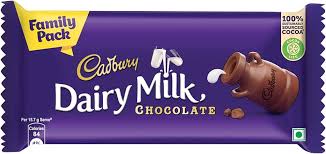 (গ) সৌমেন বাবুর নামের পাশে PB উল্লেখ আছে, তাই তিনি ভোটগ্রহণ কেন্দ্রে কোনভাবেই ভোট দিতে পারবেন না।
(ঘ) উপরের কোনোটিই নয়।
বিকাশবাবু গোপালপুর PC-র ভোটার । ওনার পোলিং ডিউটি গোপালপুর PC-র কোন একটি বুথে পড়েছে। বিকাশ বাবু কিভাবে ভোট দেবেন?
(ক) বিকাশ বাবুকে ভোটার ফেসিলিটেশন সেন্টারে গিয়ে ভোট দিতে হবে।
(খ) বিকাশ বাবু নিজের Appointment Letter প্রিসাইডিং অফিসারের কাছে জমা দিয়ে তার ডিউটি ভোট গ্রহণ কেন্দ্রে ভোট দেবেন।
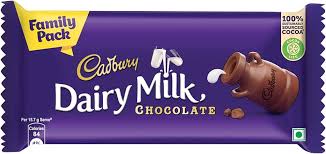 (গ) বিকাশ বাবু কেবলমাত্র Form-12B দেখিয়ে তার নিজের ডিউটি কেন্দ্রে ভোট দিতে পারবেন ।
(ঘ) উপরের কোনোটিই নয়।
Polling Materials
EVM, E Roll, & others


B. Forms and other formats


C.Envelopes


D.Seals, tags & marks


E.Handbooks and instructions


F. Stationery items
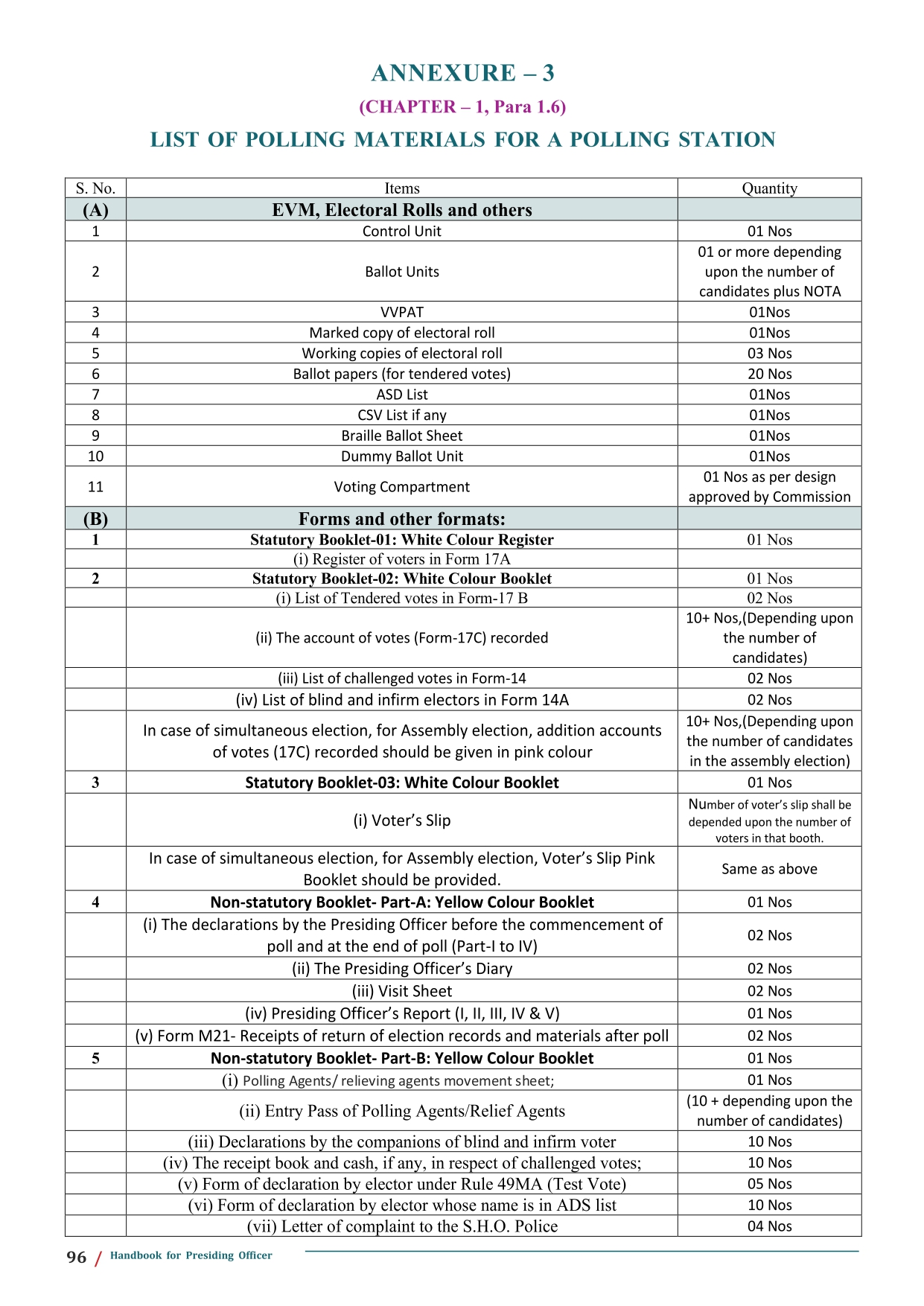 (i) Master Envelope for Scrutiny Documents (White Colour)
ভোটের আগের দিন বুথে
ক্রিয়াকলাপ 
বুথ স্থাপন
     3.ভিডিও ক্যামেরা
    4.ওয়েব কাস্টিং
P-1 (ভোটের আগের দিন) করণীয় কাজ
প্রথমেই সেক্টর অফিসারকে আপনার নিরাপদে পৌছানোর খবর পাঠিয়ে দিন।
আপনার বুথটি ভালো করে দেখে নিন এবং সেই অনুযায়ী আপনার পরিকল্পনা করুন।
নিশ্চিত করুন যে ভোটারদের জন্য বাইরে দাঁড়াবার যথেষ্ট জায়গা রয়েছে এবং মহিলা, পুরুষ, PWD ভোটারদের পৃথক লাইনে দাঁড় করানো যাবে।
ভোটারদের জন্য ঢোকা ও বেরোনোর জন্য পৃথক পথ রয়েছে
সুনিশ্চিত করুন যে লাইনে দাঁড়ানো প্রথম ভোটারের থেকে বুথের দরজার দূরত্ব পাঁচ থেকে দশ ফুটের মধ্যে আছে।
বুথের একশো মিটারের মধ্যে কোনো স্লোগান, দেওয়ান লিখন নেই।
যে সমস্ত সাইনেজ গুলি বুথে টাঙাতে হবে সেগুলি তৈরি করে রাখুন।
আগে থেকে বিভিন্ন ফর্ম খাম, ট্যালি শিট ইত্যাদি তৈরি করে পুরন করে রাখুন।
বুথের ভেতরে রান্না করা বা আগুন জ্বালানো নিষিদ্ধ।
ভোটগ্রহণ কেন্দ্রের ব্যবস্থাপনা
ভোটিং কম্পার্টমেন্টটি ঘরের সবচাইতে দূরের প্রান্তে স্থাপন করুন তবে খেয়াল রাখবেন সেখানে পর্যাপ্ত আলোর সংস্থান যেন থাকে আর কোনোভাবে ভোটারের গোপনীয়তা ভঙ্গ না হয়।
ভোটিং কম্পার্টমেন্টটি corrugated plastic sheet দিয়ে তৈরি হবে যার মাপ 24 inch*24inch*30inch।
যে টেবিলের ওপরে ভোটিং কম্পার্টমেন্টটি স্থাপন করা হবে তার উচ্চতা 30inch হওয়া বাধ্যতামূলক। 
এটি কোনো জানালা বা দরজার কাছে বসানো যাবে না।
CU, BU, VVPAT এমনভাবে স্থাপন করতে হবে যেন সেগুলির ‘কেবল তার’ ভোটারদের চলাফেরার পথে বাঁধা না হয়ে দাঁড়ায়। টেবিলের পায়ে এমনভাবে টেপ করা যেতে পারে যাতে তার বাতাসে ঝুলে না যায়,  ঝুলন্ত তারের ভার সংযোগকে প্রভাবিত না করে 
তদনুসারে, অর্ধ ইঞ্চি প্রস্থের একটি স্বচ্ছ টেপ উল্লিখিত উদ্দেশ্যে প্রিজাইডিং অফিসারদের সরবরাহ করতে হবে। "ট্রান্সপারেন্ট অ্যাডেসিভ টেপ“ এমনভাবে  ট্যাপিং  করা হবে, যাতে সংযোগকারী তারগুলির দৃশ্যমানতার উপর প্রভাব ফেলবে না এবং ইউনিটগুলির প্রতিস্থাপনের প্রয়োজন হলে এটি সহজেই সরানো হবে
ভোট কক্ষ স্থাপন
প্রতিটি বুথে প্রয়োজনীয় বিদ্যুতের ব্যবস্থা বাধ্যতামূলক

ভোটিং কম্পার্টমেন্টের ঠিক ওপরে অথবা সামনে উচ্চ ভোল্টেজের কোনো incandescent bulbs/ টিউবলাইট থাকবে না।

ভোটিং কম্পার্টমেন্ট এমন ভাবে স্থাপন করতে হবে যেন সেখানে যথেষ্ট আলো পৌঁছয় (অথচ সরাসরি আলো পড়বে না), গোপনীয়তা লঙ্ঘন না ঘটে এবং ভোটিং কম্পার্টমেন্ট যেন কোনো জানালা বা দরজার পাশে না স্থাপন করা হয়।

টেবিলের উচ্চতা এমন হওয়া উচিত যে হুইল চেয়ারে বসে থাকা ব্যক্তি ব্যালট ইউনিটের বোতাম টিপতে পারে
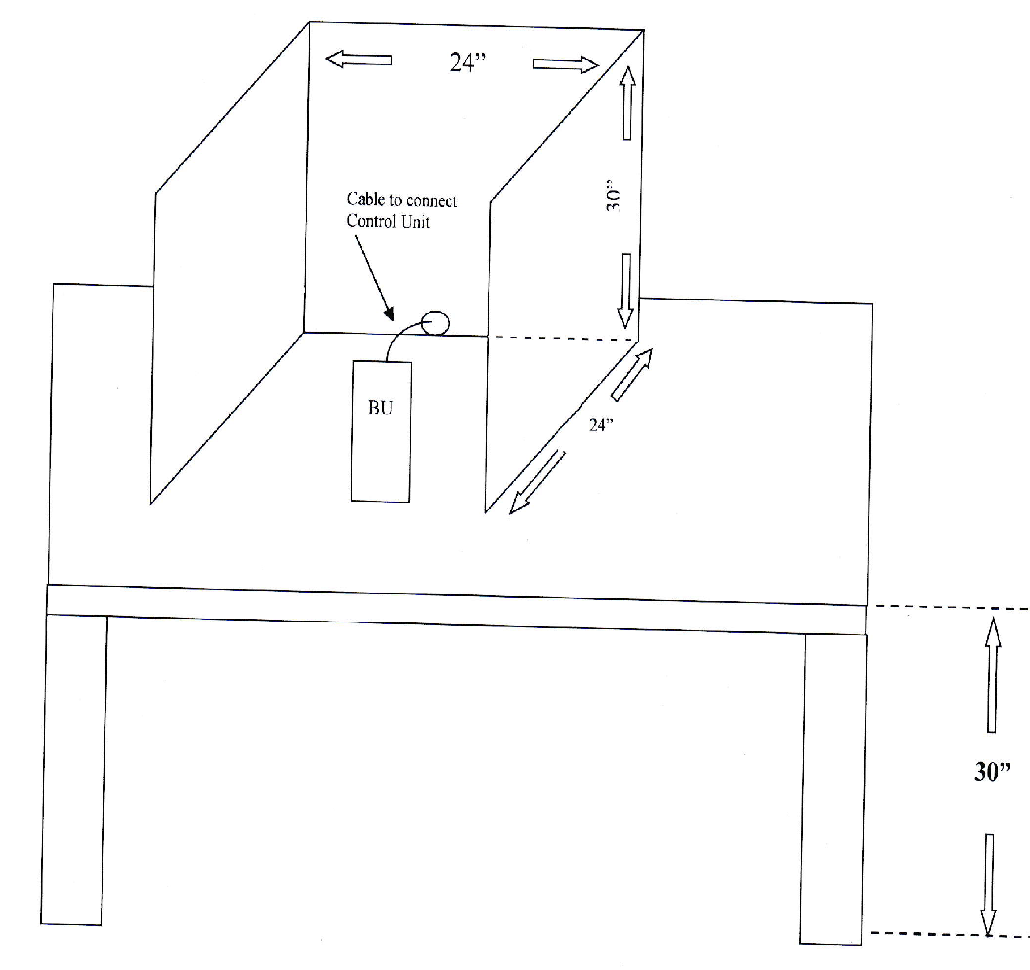 Write PS name, number and other details in the signage of Voting compartment
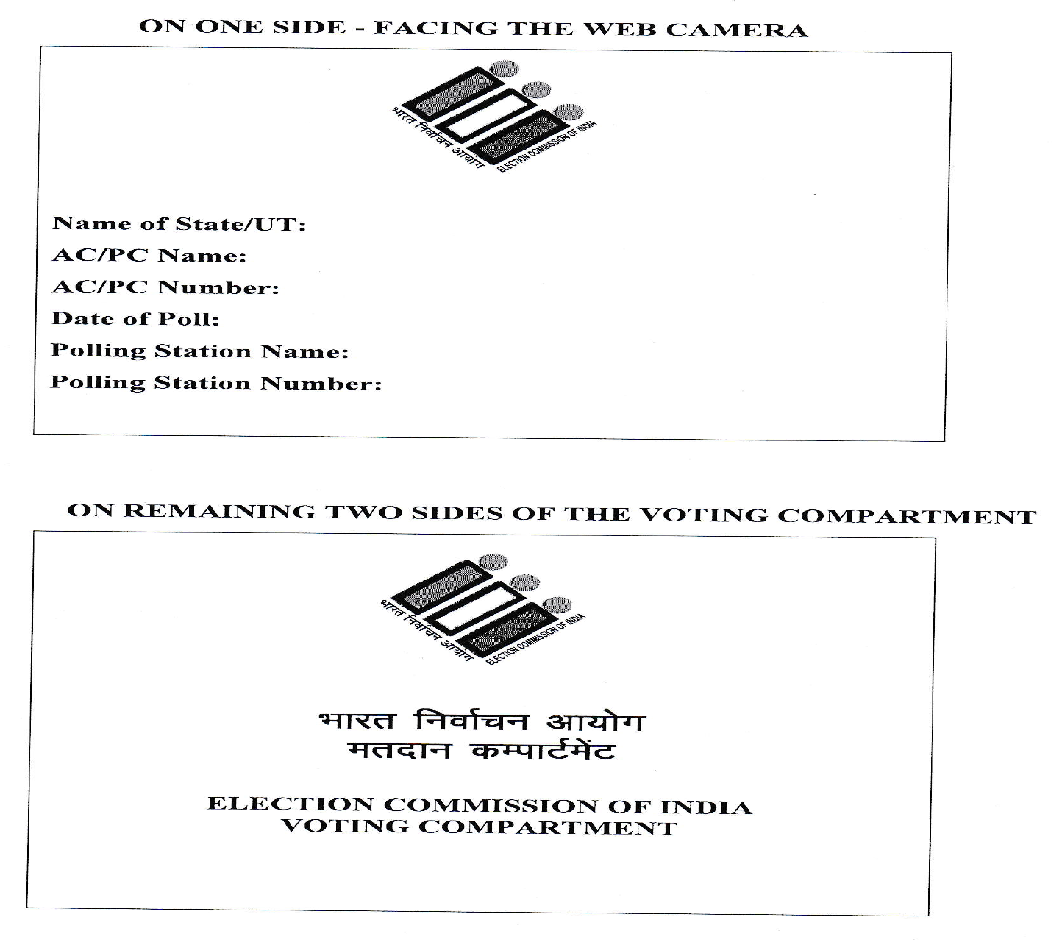 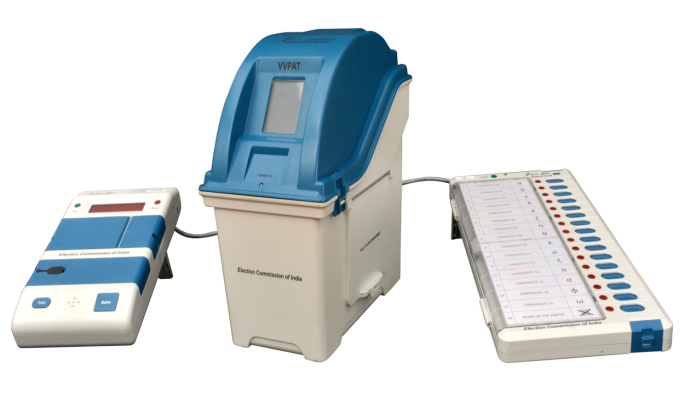 Position of BU and VVPAT in voting compartment
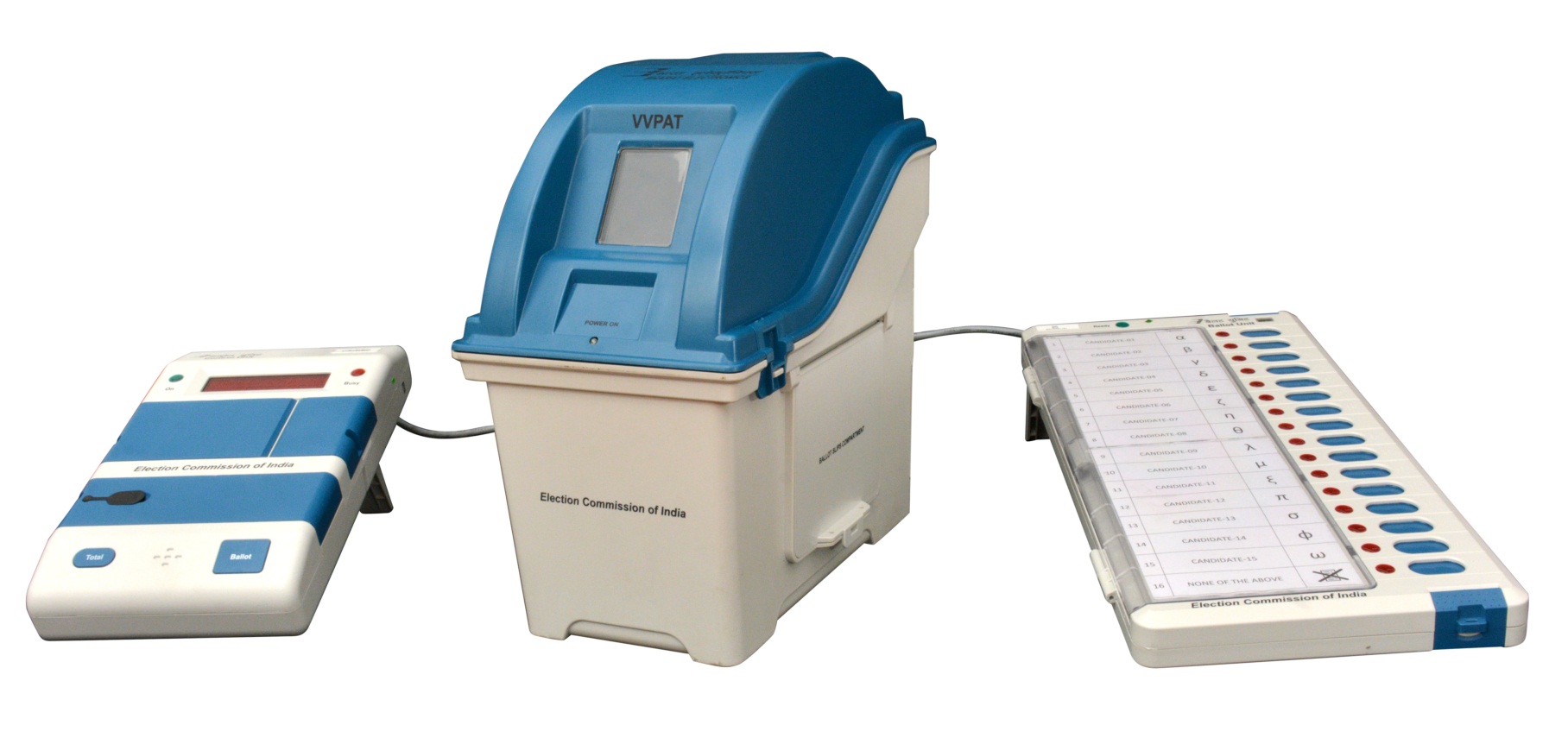 ভিডিও ক্যামেরা
একজন ভিডিওগ্রাফার একটি নির্দিষ্ট বুথের সাথে (DC তে P-1 day থেকে) যুক্ত থাকবেন। তিনি ভোট কর্মীদের সাথে এক সাথেই চলাফেরা করবেন।
তিনি Form 17Aর ক্রম অনুসারে ভোটারদের ছবি/ভিডিও তুলবেন এবং একটি লগ শিট তৈরি করে রাখবেন যেটি প্রিসাইডিং অফিসারকে কাউন্টার সাইন করে দিতে হবে। তিনি নিম্নোক্ত ঘটনা বা জিনিষগুলির ছবি তুলবেন
মক পোল এবং সেখানে পোলিং এজেন্টদের উপস্থিতি। এছাড়া ভোটের আগে EVM/VVPAT  প্রস্তত করা (অন্তত পক্ষে তিনটি ছবি)
ভোট শুরু হওয়ার আগে পোলিং এজেন্টদের উপস্থিতি এবং তারপর প্রতি ঘণ্টায় তাদের উপস্থিতি
নির্বাচকের হাতে অমোচনীয় কালি লাগানোর মুহূর্তের ছবি।
তিনটি আলাদা কোণ থেকে ভোটিং কম্পার্টমেন্টের ছবি (সাথে ব্যাকগ্রাউন্ডের তিনটি ছবি)
ASD তালিকার কোনো ভোটার, চ্যালেঞ্জড ভোট, টেন্ডার ভোট - ভোটারের ভোট
ভোটগ্রহণ কেন্দ্রের বাইরে ভোটারদের লাইন- ভোট চলাকালীন এবং ভোটের শেষে।
ভোট শেষ হওয়ার সময়ে লাইনে দাঁড়ানো শেষ ভোটারের ছবি
EVM পরিবর্তন কিংবা কোনো অপ্রীতিকর ঘটনা
ভোটের গোপনীয়তা লঙ্ঘন করে ভিডিওগ্রাফি নয়।
ভোট শেষ হয়ে গেলে প্রিসাইডিং অফিসার ভিডিওগ্রাফারের জমা দেওয়া পুরন করা এবং স্বাক্ষরিত লগ শিট তার কাছে থাকা NON STATUTORY খামে ঢুকিয়ে রাখবেন। সেটি তিনি RC  তে জমা দেবেন।
WEBCASTING সম্পর্কিত নির্দেশিকা সমূহ
ওয়েব ক্যামেরা মাটি থেকে যথেষ্ট উচ্চতায় স্থাপন করতে হবে (আনুমানিক 7 থেকে 8 ফুট)
সেটি হয় একটি প্ল্যাটফর্মের উপরে স্থাপন করতে হবে নয়তো দেওয়ালের সাথে যুক্ত মজবুত কোনো স্ট্যান্ডে রাখা হবে। সেটি যেন নড়াচড়া না করে অর্থাৎ সেটির অবস্থান যেন নির্দিষ্ট থাকে।

ক্যামেরাটির অবস্থান এমনভাবে হবে যেন নিম্নোক্ত ঘটনাবলির ওপরে স্পষ্ট ভাবে নজরদারি এবং সম্প্রসারণ সম্ভব হয়।
 
পোলিং অফিসার দ্বারা ভোটারের শনাক্তকরণ 
ভোটারের আঙ্গুলে অমোচনীয় কালি প্রয়োগ 
ভোটারের বিধিবদ্ধ শনাক্তকরণের পরে প্রিসাইডিং অফিসারের কন্ট্রোল
   ইউনিটের বোতামে চাপ 
ভোটারের ভোটিং কম্পার্টমেন্টে প্রবেশ, কিন্ত গোপনীয়তা রক্ষার্থে
   ব্যালট ইউনিটের ওপরটা যেন না দেখা যায়। 
পোলিং এজেন্টদের উপস্থিতি 
ভোটের শেষে লাইনে দাঁড়ানো ভোটারদের শ্লিপ বিলি 
ভোট শেষে EVM/VVPAT এর সিলিং এবং এজেন্টদের 17C র অনুলিপি বিলি।
RO কে Sector Officer এই মর্মে শংসাপত্র দেবেন যে উপরিউক্ত সমস্ত শর্তগুলি অনুসারে WEBCASTING করা হয়েছে। সেই অনুরূপ জেলা নির্বাচন আধিকারিক রাজ্যের মুখ্য নির্বাচনী আধিকারিককে জানাবেন। এই রিপোর্ট’টি কমিশনে পাঠানো হবে।

 RO 30inch *18inch মাপের সাইনেজ তৈরি করবেন যেটিতে fluorescent yellow background এ কালো রঙে লেখা থাকবে YOU ARE UNDER WEB CAMERA/CCTV SURVEILLANCE। এই signageটি ভোটগ্রহণ কেন্দ্রের ভেতরে এবং বাইরের একাধিক জায়গায় সাঁটানো থাকবে।

WEBCASTING এর এই ব্যবস্থাপনায় কোনো বিজ্ঞাপন যেন প্রদর্শিত না হয় সেটি সুনিশ্চিত করতে হবে।
পোলিং স্টেশনগুলির চারপাশে আইনশৃঙ্খলা রক্ষণাবেক্ষণ
প্রার্থীদের বুথ স্থাপন
কোনও ক্যানভ্যাসিং নেই
যানবাহন চলাচল
সশস্ত্র কর্মীদের প্রবেশ
গ্রেপ্তারের ক্ষমতা
প্রার্থীর রাজনৈতিক বুথ স্থাপন
ভোটগ্রহণ কেন্দ্রের 200 মিটারের মধ্যে কোনো রাজনৈতিক দলের বুথ থাকবে না।
রাজনৈতিক দলের বুথে যা থাকবে তা হলঃ একটি টেবিল, দুটি চেয়ার, 4 ফুট × 8 ফুটের একটি ব্যানার । গ্রীষ্মের কারনে একটি  10 ফুট × 10 ফুট মাপের তাবু থাকতে পারে।
এই রাজনৈতিক দলের বুথ থেকে ভোটারদের শুধু UNOFFICIAL IDENTITY SLIP বিলি করা হবে। এই শ্লিপে প্রার্থীর নাম, প্রতিক অথবা রাজনৈতিক দলের নাম লেখা থাকবে না।

এই বুথের উদ্যোক্তাদের অবশ্যই ROর কাছে তাদের বুথ স্থাপনের বিষয়টি আগাম লিখিত ভাবে জানিয়ে রাখতে হবে। স্থানীয় উপযুক্ত কর্তৃপক্ষের অনুমতি প্রয়োজন। সেই অনুমতি দেখতে চাইলে সেই বুথে উপস্থিত যারা রয়েছেন তাদের সেটি দেখাতে হবে।

ভোটগ্রহণ কেন্দ্রের আশপাশে কোনো ভিড় বা জটলা নিষিদ্ধ।
প্রচার নিষিদ্ধ
ভোটগ্রহণ কেন্দ্রের ভেতরে কিংবা তার 100 মিটারের মধ্যে কোনও সরকারী/ বেসরকারি জায়গায় প্রচার নিষিদ্ধ।
ভোটগ্রহণ কেন্দ্রের 100 মিটারের মধ্যে কোনো মোবাইল, কর্ডলেস ফোন নিষিদ্ধ। ব্যতিক্রম শুধু ভোটের কাজে নিযুক্ত আধিকারিকগন।
ভোট চলাকালীন প্রিসাইডিং অফিসার, মাইক্রো অবসার্ভার তাদের ফোন সাইলেন্ট মোডে রাখবেন। তিনি বাইরে বেরিয়ে গিয়ে ফোন করবেন। দরকারে অনুমোদিত নম্বরে  এসএমএস পাঠাতে পারবেন।
প্রার্থীর প্রচারের নির্দিষ্ট সময় অতিক্রান্ত হয়ে যাওয়ার পর কোনো bulk sms  পাঠানো নিষিদ্ধ।
কোনোপ্রকার আপত্তিকর এসএমএস চালাচালি হলে পুলিশ নির্দিষ্ট সূত্র ধরে ব্যবস্থা নেবে।
প্রচার এবং আচরণবিধি সম্পর্কিত নিষেধাজ্ঞা
ভোটগ্রহন কেন্দ্রের 100 মিটারের মধ্যে কোনোপ্রকার মাইক নিষিদ্ধ।
ভোটগ্রহন কেন্দ্রের 100 মিটারের মধ্যে চিৎকার করা কিংবা গোলমাল করা নিষিদ্ধ। এই নির্দেশ লঙ্ঘন হলে সেই মাইক বা ওইপ্রকার বস্তু বাজেয়াপ্ত করা এবং নির্দিষ্ট ব্যক্তিদের বিরুদ্ধে আইনানুগ ব্যবস্থা নেওয়া হবে।
নির্বাচনের 48 ঘণ্টা আগে নির্বাচন কেন্দ্রের(Constituency)বাইরে থেকে আসা রাজনৈতিক ব্যক্তিত্বরা কেউ থাকতে পারবেন না।
                           যানবাহন চলাচল সম্পর্কিত
বিধানসভা কেন্দ্রের অন্তর্গত এলাকার জন্য প্রার্থীপিছু একটি গাড়ি, প্রার্থীর ELECTION এজেন্টের জন্য একটি গাড়ি এবং দলের কর্মীদের জন্য একটি গাড়ি অনুমোদিত
গাড়ির permit এ সই করবেন DEO অথবা RO। সেটির আসল কপি গাড়ির কাঁচে সাটিয়ে রাখতে হবে
কোনো গাড়ির সাহায্যেই কোনও ভোটার আনা নেওয়া করা যাবে না। তবে সরকারী কর্মী, রোগী, অসুস্থ, বৃদ্ধ, অশক্ত মানুষরা এর আওতায় পড়বেন না। এছাড়া জনসাধারণের যাতায়াতের জন্য যানবাহন এই নিষেধাজ্ঞার আওতায় আসবে না।
ভোটাররা নিজেদের গাড়ি করে বুথের 200 মিটার পর্যন্ত আসতে পারবে।
বুথের মধ্যে কারা মোবাইল ফোন ব্যবহার করতে পারবে?
(ক) যেকোনো ব্যক্তি Booth কেন্দ্রের ভেতর মোবাইল ফোন ব্যবহার করতে পারে।
(খ) পোলিং পার্টি ও পোলিং এজেন্ট সহ যে কোন ব্যক্তি মোবাইল ফোন ব্যবহার করতে পারবে ।
(গ) Observer ও পোলিং এজেন্ট কেবলমাত্র ব্যবহার করতে পারে ।
(ঘ)  Returning Officer, Observer এবং পোলিং অফিসার ব্যবহার করতে পারে ।
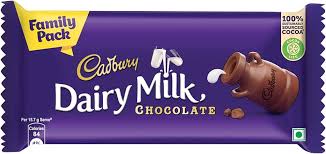 ভোটিং কম্পার্টমেন্টের ভেতর VVPAT রাখতে হবে
(ক) CU এর বাঁদিকে VVVPAT।
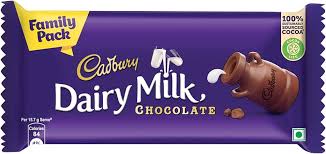 (খ) BU এর বাঁদিকে VVVPAT।
(গ) BU এর ডানদিকে VVVPAT ।
(ঘ) CU এর ডানদিকে VVVPAT।
সশস্ত্র অবস্থায় বুথের কাছে যাওয়া নিষিদ্ধ
একমাত্র নির্বাচনের কাজে অথবা অনুমোদিত ব্যক্তিরাই অস্ত্র রাখতে পারবেন। এছাড়া অন্য কেউ ভোটগ্রহণ কেন্দ্রের 100 মিটারের মধ্যে অস্ত্র নিয়ে যেতে পারবে না। অস্ত্র প্রদর্শনও নিষিদ্ধ।

একমাত্র Z+ নিরাপত্তা প্রাপ্ত ব্যক্তির নিরাপত্তারক্ষী ছাড়া অন্য কোনো নিরাপত্তারক্ষী অস্ত্র সহ বুথে যেতে পারবে না।

Z+ নিরাপত্তা প্রাপ্ত ব্যাক্তির ক্ষেত্রে তার নিরাপত্তারক্ষী সাধারণ পোশাকে থাকবেন এবং অস্ত্র ঢেকে রাখবেন।

কোনো মন্ত্রী, সাংসদ, বিধায়ক যার নিরাপত্তা রক্ষী আছে তিনি ইলেক্সন /পোলিং কিংবা কাউন্টিং এজেন্ট হতে পারবেন না। তিনি নিজের নিরাপত্তা পরিত্যাগ করে এজেন্ট হতে চাইলেও সেটি অনুমোদিত নয়।
প্রিসাইডিং অফিসার মনে করলে গ্রেপ্তার করার নির্দেশ দিতে পারবেন
যদি প্রিসাইডিং অফিসার মনে করেন যে বুথে কোনো ব্যক্তি নির্বাচনের নির্দিষ্ট নির্ঘণ্টে তার নিজের আচরণবিধির মাধ্যমে অথবা প্রিসাইডিং অফিসারের দেওয়া কোনো আইনসংগত নির্দেশ অমান্য করার মাধ্যমে কোনো অপরাধ করছেন বা করে ফেলেছেন তাহলে তিনি সেখানে উপস্থিত যে কোনো পুলিশ আধিকারিককে সেই ব্যক্তিকে গ্রেপ্তার করার নির্দেশ দিতে পারেন এবং সেই পুলিশ আধিকারিক সেই ব্যক্তিকে গ্রেপ্তার করবেন।
Booth কেন্দ্রের ভেতর কারা প্রবেশ করতে পারবে?
(ক) z+ category-র অন্তর্ভুক্ত নয় এমন ব্যক্তির সুরক্ষা কর্মী concealed arm নিয়ে ঢুকতে পারবেন।
(খ) Booth এর কর্মরত CAPF এর জোয়ান।
(গ) Hon'ble Observer এর সিকিউরিটি ।
(ঘ) কেবলমাত্র z+ প্রাপ্ত ব্যক্তির একজন নিরাপত্তারক্ষী সাধারণ পোশাকে।
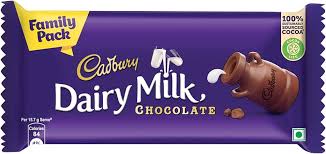 Booth এর ভেতর পোলিং এজেন্ট নিজেদের আইডেন্টিটি হিসেবে কি ব্যবহার করতে পারেন-
(ক) ফর্ম 10 এবং প্রার্থীর ছবি।
(খ) ফর্ম 10 এ প্রার্থীর Symbol।
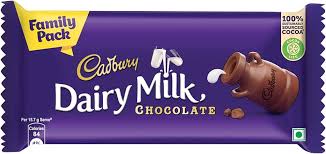 (গ) ফর্ম 10 এবং প্রার্থীর নাম।
(ঘ) কেবলমাত্র ফর্ম 10।
ভোটগ্রহণের দিন
ভোটগ্রহণ কেন্দ্রে যে জিনিষগুলি টাঙাতে হবে 
প্রাথমিক কাজকর্ম 
পোলিং এজেন্টস
মক পোল বা মহড়া ভোট 
প্রিসাইডিং অফিসারের প্রতিবেদন -1
মক পোলের পরে সিলিং
রিজার্ভ মেশিন ব্যবহার 
কন্ট্রোল ইউনিটের ব্যাটারি পরিবর্তন
ভোটগ্রহণ কেন্দ্রে যে জিনিষগুলি টাঙাতে হবে
পোলিং স্টেশন এলাকা নির্ধারণের নোটিশ

Form 7A এর অনুলিপি

কিভাবে EVM/VVPATএ ভোট দেওয়া হবে সেই পোষ্টার

গুরুত্বপূর্ণ টেলিফোন নম্বর সমূহ

ভোটার তালিকার Working Copy
ভোট শুরু হওয়ার অন্তত 1 ঘণ্টা 30 মিনিট আগে যে কাজগুলি সেরে ফেলতে হবে
নিজের সচিত্র পরিচয়পত্র পরে নিন
অমোচনীয় কালির দোয়াতগুলি এমনভাবে রাখুন যেন সেখান থেকে কোনো কালি বাইরে না পরে যায়
অন্যান্য জিনিষগুলি ঠিক মতন রয়েছে যেমন ইভি এম, নির্বাচক তালিকার কপিগুলি, Voter Slip,17A রেজিস্টার, পোলিং এজেন্টদের পাশ। আপনার বুথে Micro-observer, Digital Photographers থাকলে তারা উপস্থিত রয়েছেন ইত্যাদি।
পোলিং এজেন্টদের ভেতরে আসতে দিন। 
DC দেওয়া প্রার্থীর / তাদের ইলেকশন এজেন্টদের Specimen Signature ধরে পোলিং এজেন্টদের নিযুক্তি পত্রে (Form 10) থাকা সই গুলি যাচাই করুন।
পোলিং এজেন্ট হওয়ার শর্ত সমূহ
তিনি ওই বিধানসভা কেন্দ্রের ভোটার হবেন (ওই বুথ এর বা পার্শবর্তী বুথের থেকে কোন পোলিং এজেন্ট Appoint করা না গেলে ওই বিধানসভার  যে কোন বুথের ভোটার হলে হবে ।  
তাকে প্রার্থী বাঁ তার ELECTION AGENT একমাত্র Form 10 এর মাধ্যমেই নিয়োগ করবেন।
বুথে তাদের বসার ক্রম হবে এইপ্রকার- প্রথমে জাতীয় স্বীকৃত রাজনৈতিক দল, তারপর রাজ্যের স্বীকৃত রাজনৈতিক দল, তারপর registered বা নিবন্ধীকৃত রাজনৈতিক দল এবং শেষে নির্দল প্রার্থীর পোলিং এজেন্ট।
একইরকম ভাবে প্রত্যেক এজেন্টের দুজন রিলিভার থাকতে পারে। গেট পাশ দেখিয়ে তারা ঢুকতে বেরোতে পারবে। যাতায়াতের সময় Movement Sheet এ তাদের সই করতে হবে।
পোলিং এজেন্টরা যে ভোটার তালিকায় marking করবেন সেটা তারা বুথের বাইরে নিয়ে যেতে পারবেন না।
বুথের ভেতরে কোনো এক প্রার্থীর একজন মাত্র পোলিং এজেন্টই থাকতে পারবেন।
পোলিং এজেন্টের কোনো ব্যাজ থাকলে তাতে শুধু প্রার্থীর নামই থাকবে।
দুপুর তিনটের পরে পোলিং এজেন্ট বদলানো যাবে না।
তিনি বুথের বাইরে কোনো ভোটারের (যিনি ভোট দিয়েছেন বা এখনো দেন নি) Serial No লেখা শ্লিপ পাঠাতে পারবেন না।
তিনি নিজের কাছে থাকা ভোটার তালিকা (যেখানে তিনি marking করছেন) বুথের বাইরে পাঠাতে পারবেন না।
কোনো মন্ত্রী, সাংসদ, বিধায়ক যার নিরাপত্তা রক্ষী আছে তিনি পোলিং এজেন্ট হতে পারবেন না। তিনি নিজের নিরাপত্তা পরিত্যাগ করে হতে চাইলেও সেটি অনুমোদিত নয়।
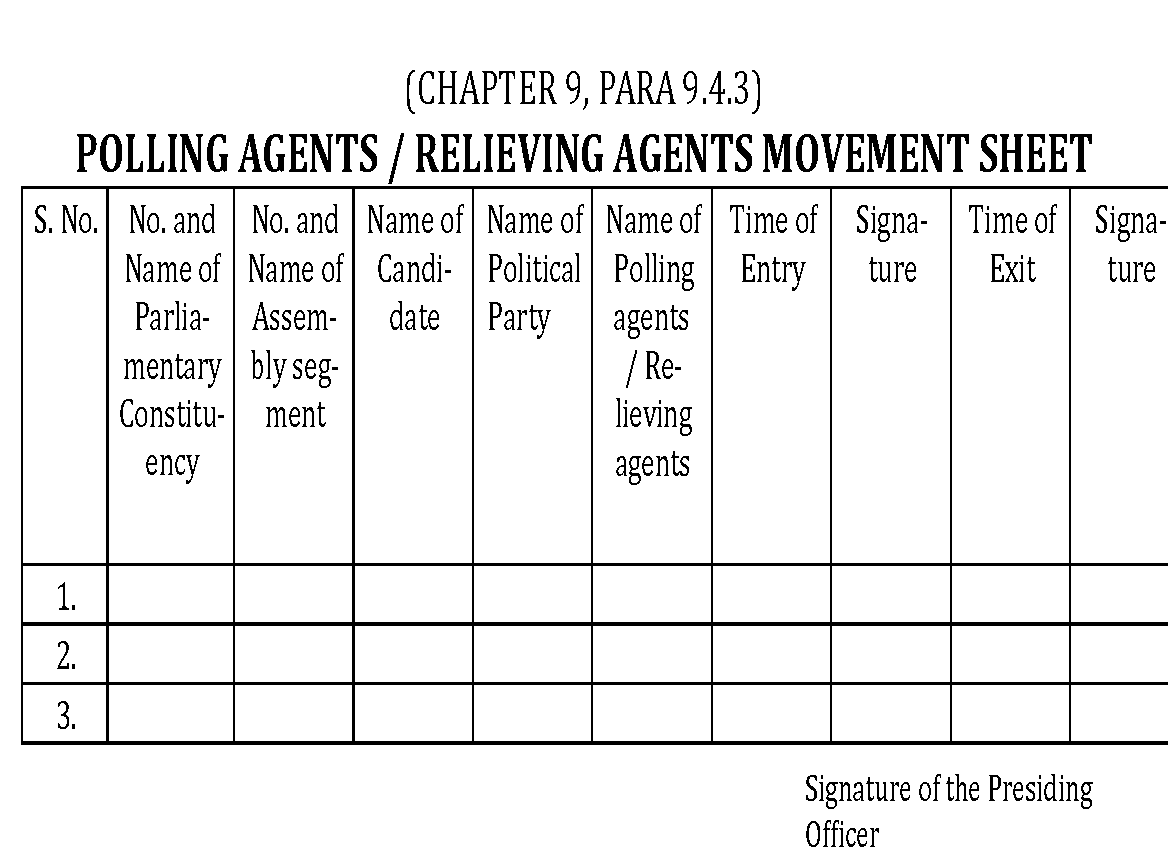 মক পোল বা মহড়া ভোট
ভোট শুরু হওয়ার 1.5 ঘণ্টা আগে শুরু হবে
আগে দেখে নিন যে আপনার ভোটিং কম্পার্টমেন্টের ভেতরে VVPAT এবং BU যথাক্রমে রয়েছে(VVPAT থাকবে BU র বাঁ দিকে এবং VVPATএর paper roll knob টি উল্লম্ব বা vertical থাকবে)। CU থাকবে 3rd Polling Officer এর টেবিলে।
পনেরো মিনিট অপেক্ষা করুন। যদি দুই প্রতিদ্বন্দ্বী প্রার্থীর পোলিং এজেন্ট না আসেন, কিংবা একজন এজেন্ট আসেন । আপনি BU র কেবলটি VVPAT এ, VVPAT এর কেবলটি CU তে জুড়ে CU সুইচ অন করে CLEAR বোতাম টিপে দেখিয়ে দিন যে মেশিনে প্রত্যেকটি প্রার্থীর স্বপক্ষে কোনো ভোট আগে থেকে দেওয়া নেই।
এইবার CU তে অবস্থিত BALLOT বোতাম টিপে উপস্থিত এজেন্টদের বলুন সমস্ত প্রার্থীরদের ভোট দিতে। মোট অন্তত পঞ্চাশটি ভোট দিতে হবে এবং প্রতিটি প্রার্থীর বোতামে অন্তত 1 টি ভোট দিতে হবে।

একজন পোলিং অফিসার এজেন্টদের সাথে ভোটিং কম্পার্টমেন্টে থেকে VVPAT কি printout দিচ্ছে সেটি দেখে নেবেন। তিনি হিসেব রাখবেন কোন এজেন্ট কোন নীল বোতামে কটা ভোট দিলেন।

প্রতিটি প্রার্থীর বোতামে ভোট দিতে হবে এবং এজেন্ট উপস্থিত না থাকলে পোলিং অফিসাররাই ভোট দেবেন।

ভোট শেষে CLOSE বোতামটি টিপুন। RESULT বোতাম টিপে মহড়া ভোটের ফল দেখিয়ে দিন।
VVPAT এর পেপার স্লিপ গুনে দেখিয়ে দিন যে স্লিপ এবং CU র ফলাফলে কোনো তফাৎ নেই এবং প্রতিটি প্রার্থীর ক্ষেত্রেই CU counting এর ফল আর তার VVPAT শ্লিপের গণনা এক আছে।

CLEAR বোতাম টিপে সবাইকে দেখিয়ে দিন যে মেশিনের ভেতরে কোনো ভোট নেই। খালি VVPAT PAPER SLIP COMPARTMENT সবাইকে দেখিয়ে সেটি সিল করে দিন।

মক পোল হয়ে গেছে এই মর্মে SMS পাঠিয়ে দিন।

আপনার বুথে ভিডিওগ্রাফার থাকলে পুরো মক পোল ঘটনাটির ভিডিওগ্রাফি করবেন।
মক পোল বা মহড়া ভোটের স্লিপ গুলির পেছনে (DC থেকে প্রদত্ত এবং 3cm*1.5cm মাপের)রবার স্ট্যাম্প ‘MOCK POLL SLIP’ মারুন। 
স্লিপগুলি একটি নির্দিষ্ট কালো এবং পুরু কাগজের খামের ভেতরে ঢুকিয়ে রাখুন। খামের বাইরে প্রিসাইডিং অফিসারের সিল মারুন। এই খামে প্রিসাইডিং অফিসার এবং এজেন্টরা সই করবেন। খামটি প্লাস্টিক বাক্সে রাখতে হবে । 
এই খামটির বাইরে লেখা থাকবে
যে বুথে আপনি ভোট নিতে এসেছেন 
    সেটির নাম এবং নম্বর
বিধান সভা নির্বাচন কেন্দ্রের নাম এবং নম্বর
নির্বাচনের তারিখ
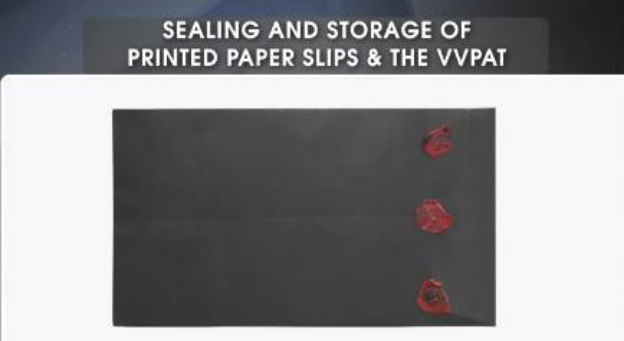 প্রিসাইডিং অফিসার এবং এজেন্টরা খামের ওপরে তাদের সই করবেন। 
Pr.O’s Report Part 1 (2 কপি) তৈরি করে পোলিং এজেন্টদের সই করিয়ে নিন। মাইক্রো-অবজার্ভার থাকলে তার সই নিন। আপনি সই করুন। কোনো পোলিং এজেন্ট না থাকলে সেটাও উল্লেখ করতে ভুলবেন না।
GREEN PAPER SEAL / সবুজ পেপার সিল লাগানো
CU র সুইচ অফ করে দিন। কেবলের সংযোগ বিচ্ছিন্ন করুন।
প্রিসাইডিং অফিসার Green Paper Seal এর Sl No কথাটির নীচে নিজের পূর্ণ স্বাক্ষর করবেন।
এজেন্টদের সই করিয়ে নেবেন
RESULT SECTION এর Inner Door এর প্লাস্টিক ফ্রেমের ভেতর দিয়ে সিল টিকে এমনভাবে ঢুকিয়ে দিন যেন সেটির সবুজ দিকটি বাইরে থেকে দেখা যায় (RESULT SECTION  এর Inner Door এর দুই ছিদ্রের থেকে দেখা যায়)
এইবার Inner Compartmentটির door টি এমনভাবে চেপে বন্ধ করুন যাতে সিলের খোলা দুই প্রান্ত ওপরে এবং নীচে বেরিয়ে থাকে।
17C Part I, Item 10  অনুসারে Account of Paper seal তৈরি করুন। অব্যবহৃত বা কোনোরকম ক্ষতিগ্রস্থ পেপার সিল থাকলে সেটি RO কে ফিরিয়ে দিতে হবে। প্রিসাইডিং অফিসারের ডায়েরিতে তার উল্লেখ রাখতে হবে।
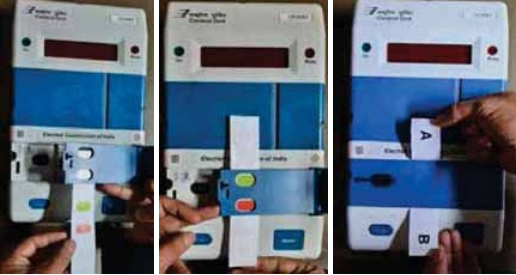 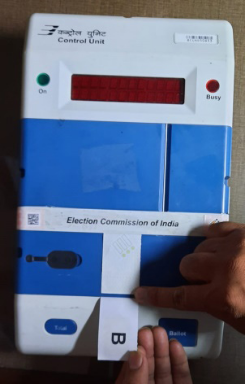 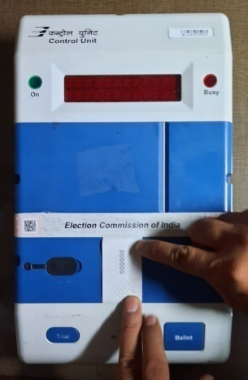 Power ON Lamp (Green)
Busy Lamp (Red)
Display Section
Candidate Set Section
Result Section
Ballot Section
EVM – Control Unit – Front View
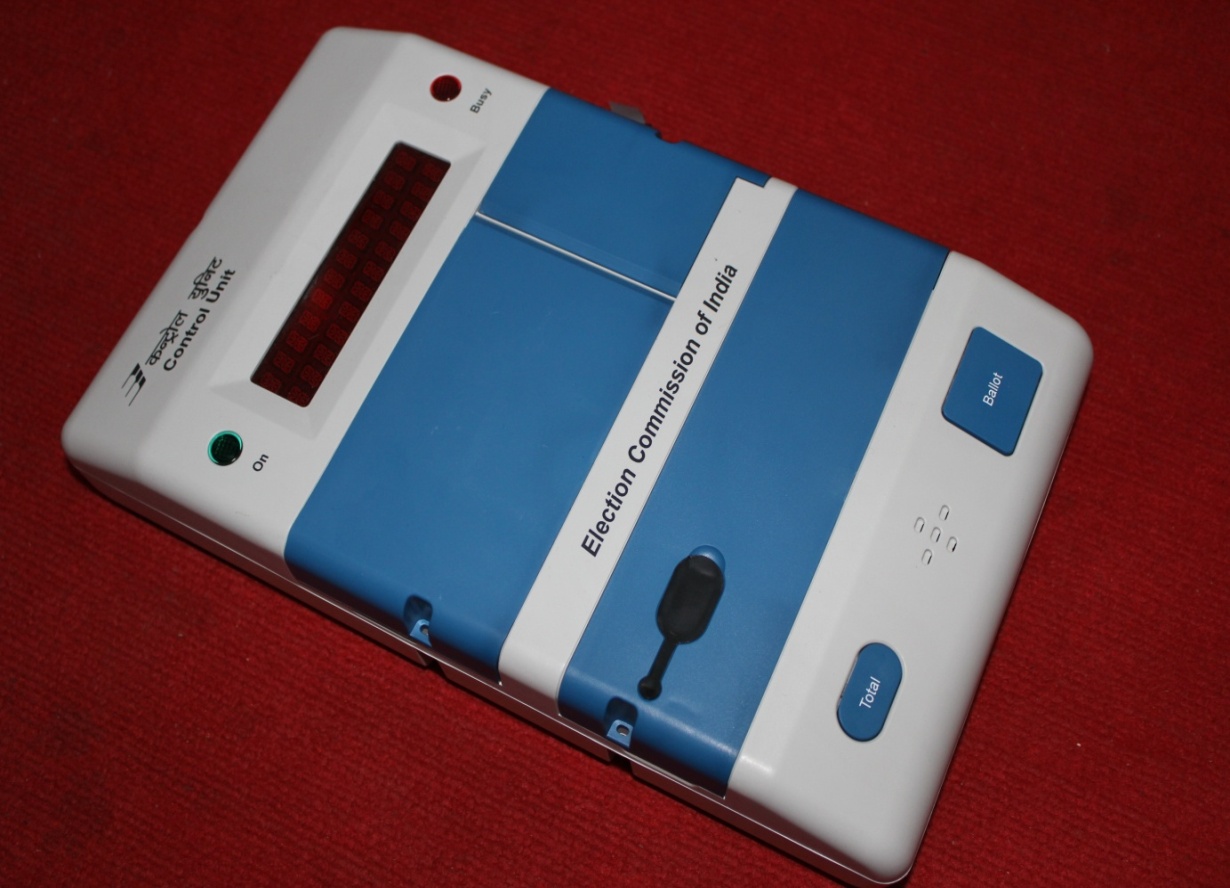 Power ON Lamp (Green)
Busy Lamp (Red)
Dual Line Digital Display Panel
EVM – Control Unit – Display Section
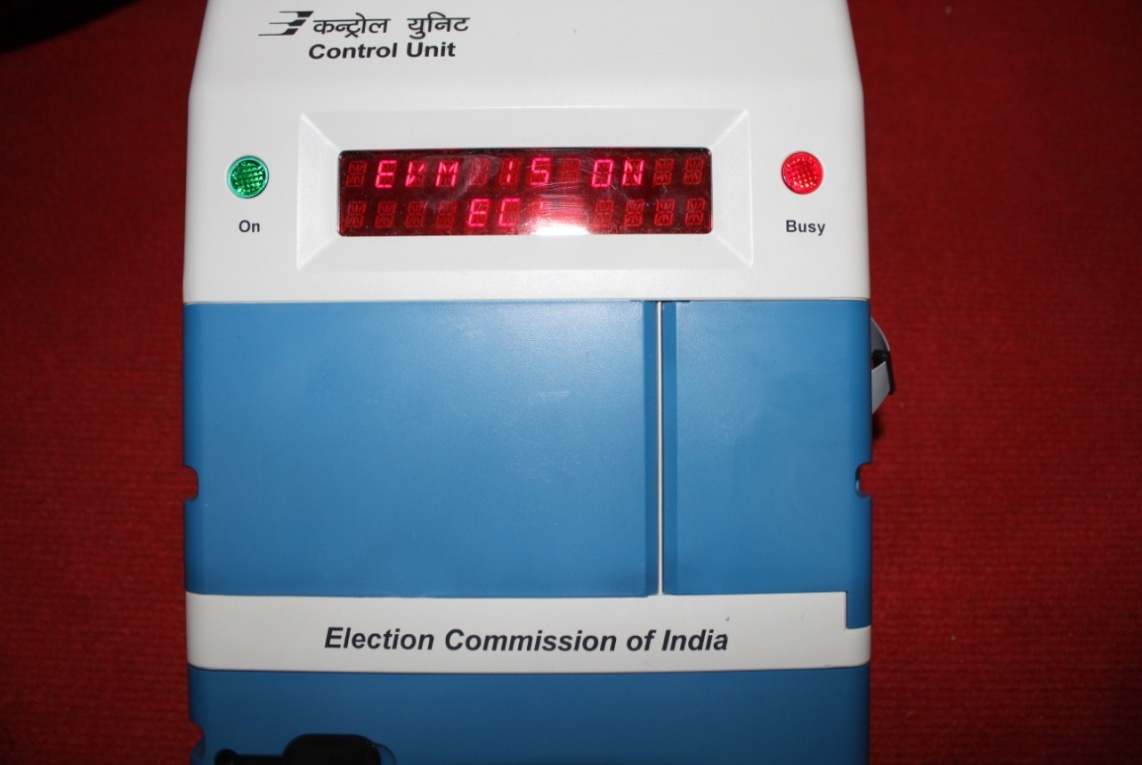 Clear Button
Close Button
Result Button
Outer Door
Inner Latches
Print Button
Inner Compartment Door
Holes to pass thread for sealing
EVM – Control Unit – Result Section
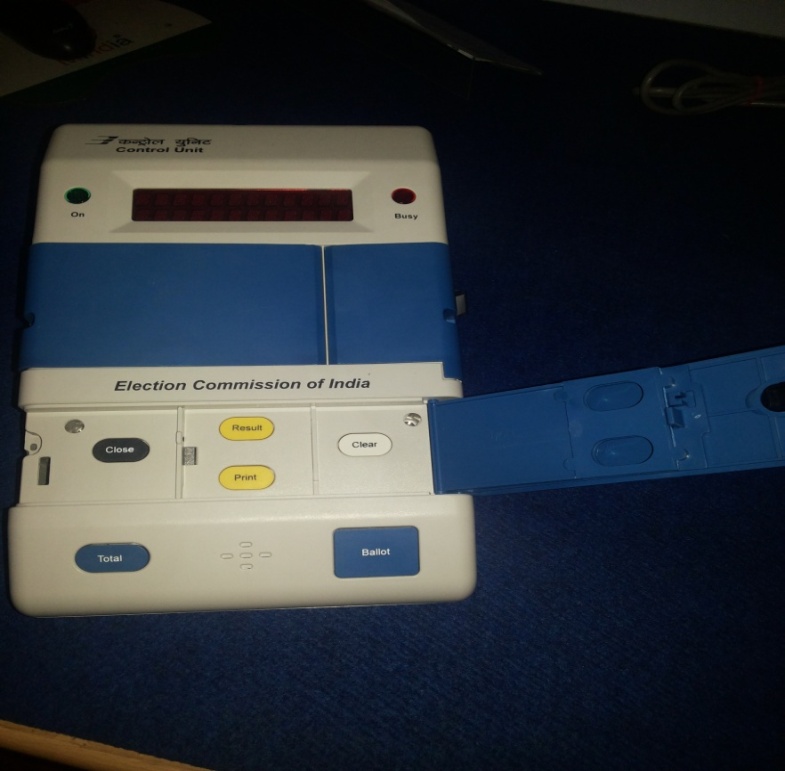 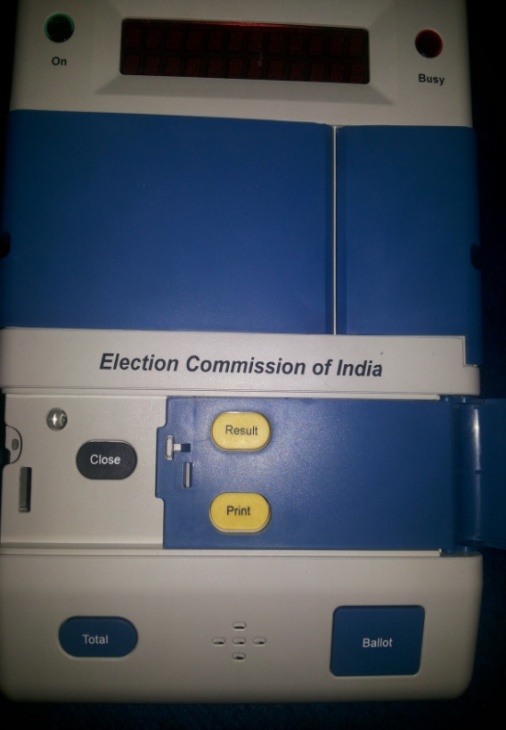 EVM – Ballot Unit - Details
Ready Lamp (Green)
Thumb Wheel Window
Candidate’s Button
Candidate’s Lamp
Ballot Paper Screen
Interconnecting Cable
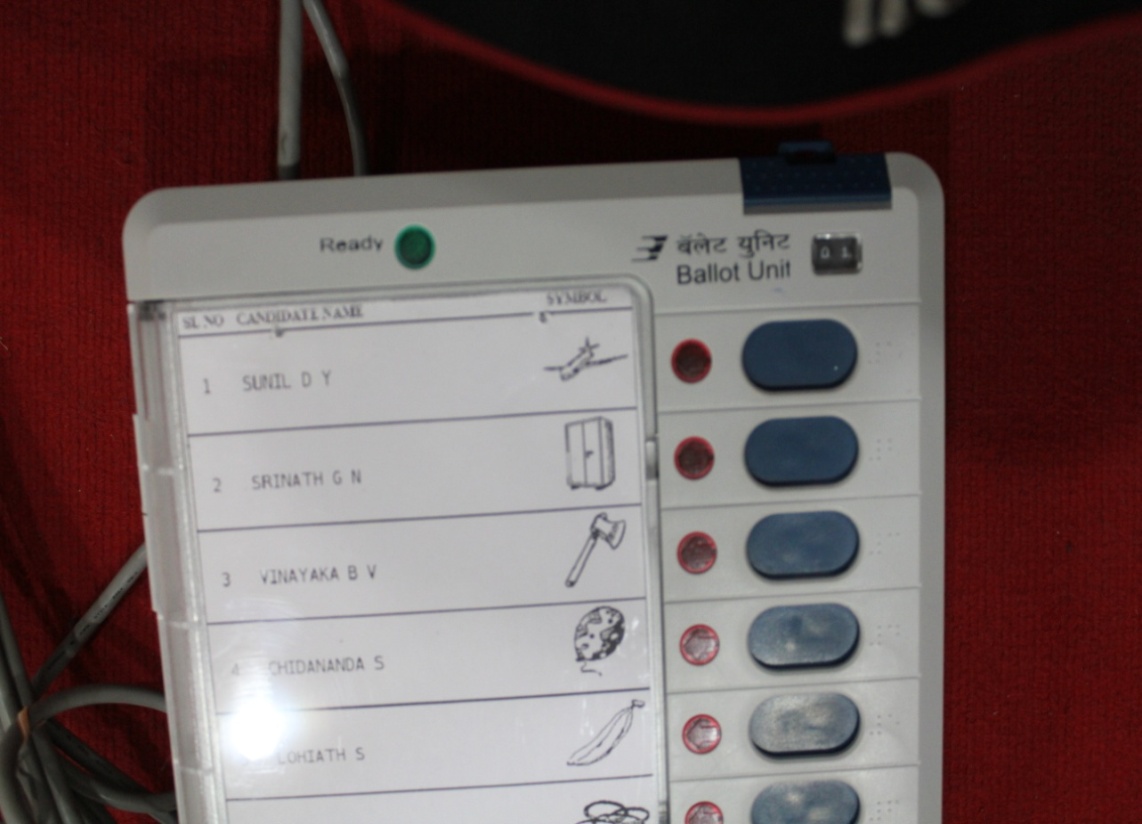 ইভিএম এবং ভিভিপ্যাটগুলির জন্য ব্যবহৃত ট্যাগ, সিলের বিভিন্ন প্রকারের প্রকার
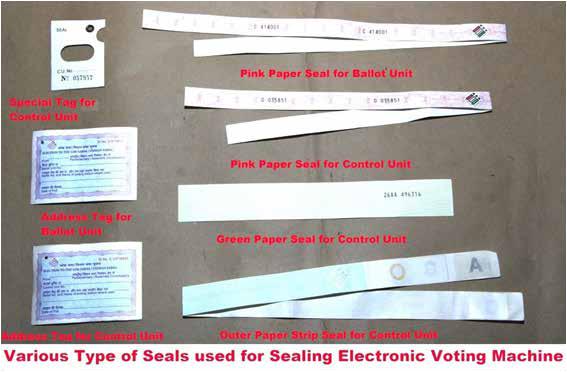 Green Paper Seal
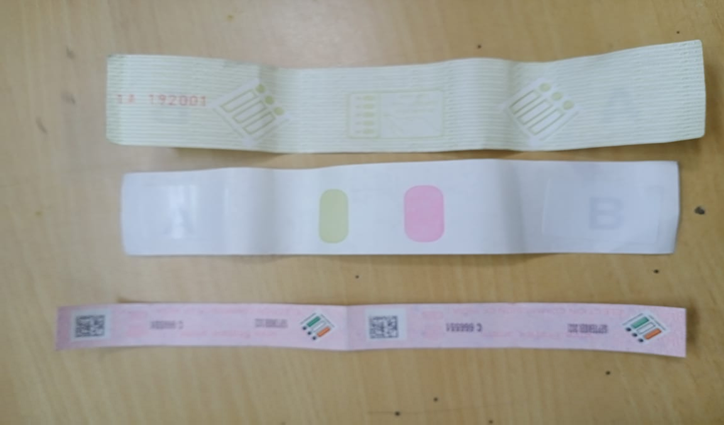 Special tag
for sealing Result section inner compartment
Pink Paper Seal
বি ইউ / সি ইউ / ভিভিপ্যাটের জন্য সাধারণ এড্রেস ট্যাগ
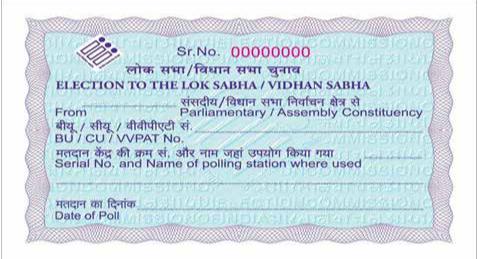 EVM Machine এর প্রস্তুত কিভাবে করা হবে?
(ক) BU এর Cable CU এর সাথে এবং CU এর Cable VVPAT এর সাথে।
(খ) VVPAT এর CABLE BU এর সাথে এবং CU এর CABLE VVPAT এর সাথে।
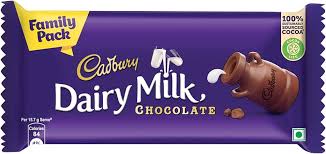 (গ) BU এর CABLE VVPAT এর সাথে এবং VVPAT CABLE CU এর সাথে।
(ঘ) ওপরের কোনটাই নয়।
Green Paper Seal ব্যবহার হয় কিসের জন্য?
(ক) মক পোলের কালো খাম Seal করার জন্য।
(খ) CU এর Battery Section seal করার জন্য।
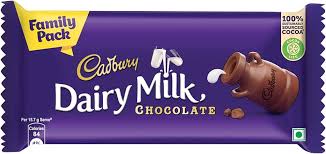 (গ) CU এর Result Section seal করার জন্য।
(ঘ) VVPAT Slip এবং CU এর Result Section seal করার জন্য।
CU CLOSE করে SEAL করা / SPECIAL TAG দিয়ে INNER COVER টি SEAL করা
Special Tag এ CUর Serial No টি লিখুন।

Tag টির পেছনে সই করুন এবং এজেন্টদের সই করান।

এজেন্টদের বলুন Special Tag  এর Sl No টি টুকে নিতে।

এইবার CU র Inner Door এর দুই ছিদ্রের ভেতর দিয়ে এবং Special Address Tag এর ছিদ্রের ভেতর দিয়ে একটি Twine Thread ঢুকিয়ে Special Address Tag টি আটকে দিন। গালা দিয়ে সিল করে দিন। Twine Thread টি এতটাই দৈর্ঘের হবে যেন Special Address Tag টি EVM এর বাইরে গালা দিয়ে সিল করা যায়। (যাতে EVM এ কোনো গালা না পড়ে)
Special Address Tag টি এমনভাবে বসাতে হবে RESULT COMPARTMENT এর Inner Door এর ওপরে বসাতে হবে যাতে Tag টির মাঝের ছিদ্র দিয়ে CLOSE বোতাম টি বেরিয়ে থাকে।

প্রিসাইডিং অফিসারের ডায়েরির নির্দিষ্ট জায়গাগুলি পুরন করুন।

অব্যবহৃত এবং  কোনোরকম ক্ষতিগ্রস্থ ট্যাগ RO কে ফিরিয়ে দিতে হবে।
CU CLOSE করে SEAL করা / OUTER COVER টি SEAL করা
রেজাল্ট সেক্সানের আউটার কভারটি একটু চেপে এমনভাবে বন্ধ করতে হবে যাতে পেপার সিলের দুই প্রান্ত বাইরে বেরিয়ে থাকে।
রেজাল্ট সেক্সানের আউটার কভারটি সিল করতে হবে সেটির বাইরের বাঁ দিকে থাকা দুটি ছিদ্রের ভেতর দিয়ে একটি সুতো ঢুকিয়ে একটি গিঁট বেঁধে।
তারপর সেই গিঁটের সাথে একটি Address Tag  বেঁধে দিতে হবে। এই ট্যাগের অতিরিক্ত সুতোটি প্রিসাইডিং অফিসারের সিলটি গালার সাহায্যে সিল করে ফেলতে হবে।

উপস্থিত এজেন্টদের বলতে হবে যে তারা চাইলে Address tag  এ তাদের সিল লাগাতে পারবেন।
এজেন্টদের বলুন Strip Seal এর নম্বরটি টুকে নিতে।
এই সিলটির ভেতরের দিকে আঠা লাগানো A,B,D অংশ থাকে এবং বাইরের দিকে C অংশ থাকে।
এই সবুজ সিলটির ক্রমানুসারে প্রথমে A, তারপর B এবং শেষে C অংশটি লাগাতে হবে। তারপর সিলটির অতিরিক্ত অংশটি CUর চারপাশে পেঁচিয়ে সবশেষে D অংশটি সামান্য শক্ত করে লাগাতে হবে। খেয়াল রাখতে হবে যেন সিলটি ছিঁড়ে না যায়।
Special Address Tag লাগানোর সময় খেয়াল রাখতে হবে যেন এর দ্বারা CLOSE বোতামটি ঢেকে না যায়। 
অব্যবহৃত এবং  কোনোরকম ক্ষতিগ্রস্থ সিল RO কে ফিরিয়ে দিতে হবে।
এখন আপনার EVM ভোটগ্রহণের জন্য তৈরি। BU টি কে ভোটিং কম্পার্টমেন্টের ভেতরে রাখুন এবং CU কে রাখুন তৃতীয় পোলিং অফিসারের টেবিলে।
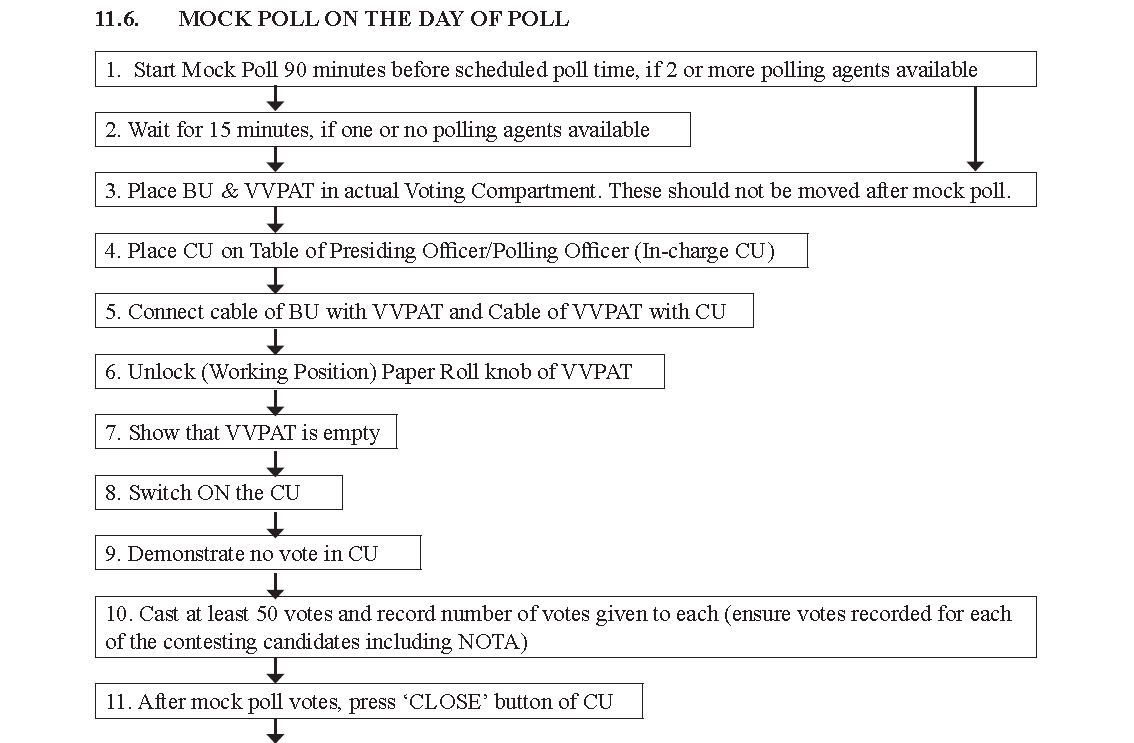 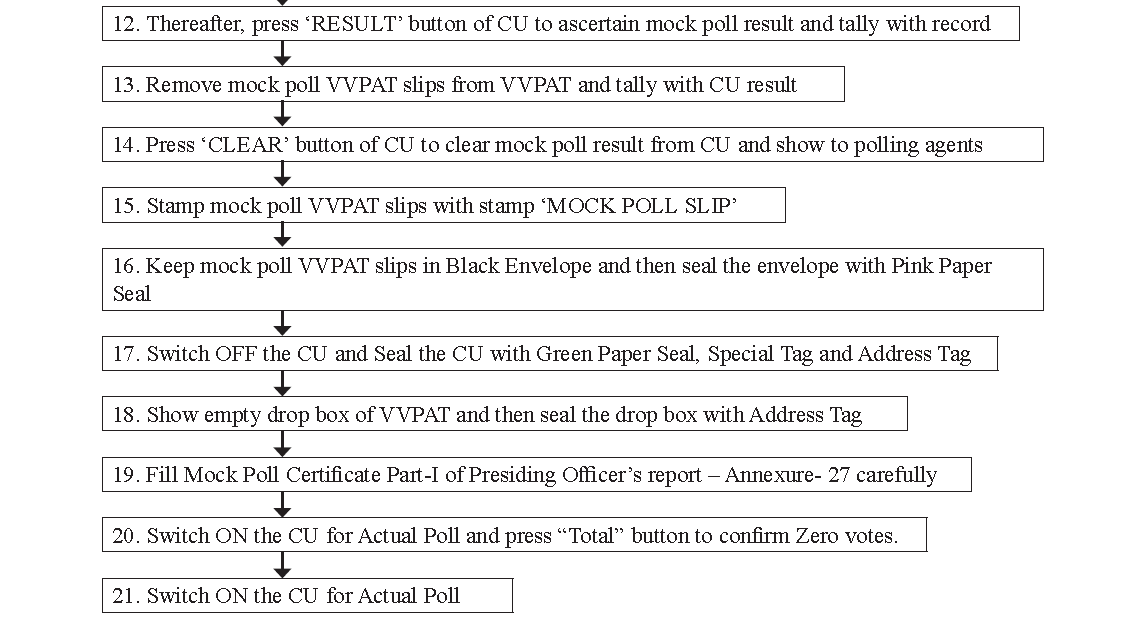 5
Mock poll in case of replacement of EVM/VVPAT: 
In case the CU of BU or VVPAT does not work properly during mock poll, replace the respective unit only.
In case the CU or the BU does not work properly during actual poll, replace entire set of CU, BU and VVPAT.
In such case cast only one vote to each contesting candidate including NOTA should be polled in the Mock Poll and follow other instructions of mock poll.
In case the VVPAT does not work properly during actual poll, replace only VVPAT.
NO MOCK POLL is required in case of replacement of VVPAT only.
Recording of Poll Start and Poll End Date and Time : 
The Presiding Officer, at the end of Mock Poll at the Polling Station, shall check and note the date and time shown in the display of the CU and also the actual date and time as well any discrepancy between the two, if any, in the mock Poll certificate and also in the Presiding Officer Diary.
CRITICAL MISTAKES :
Not pressing the CLOSE button of CU after mock-poll
Not matching the mock-poll result of the CU with the VVPAT Paper Slips.
Not removing the mock-poll paper slips from VVPAT
Non-deletion of mock-poll data from the Control Unit.
When setting up the EVMs and VVPATs in the polling station, the VVPAT to be positioned so as to avoid direct light from falling on it. 
Do not position the VVPAT near an open window or directly under a bulb or halogen lamp.
Conduct of Mock Poll
Show VVPAT slips compartment is empty
Switch ON the CU
Press TOTAL button and show "0" vote in CU
Cast at least 50 votes and record manually on paper/register number of votes given to each candidate (ensure votes are recorded for each of the contesting candidates including NOTA. 
After mock poll votes, press CLOSE button of CU 
Thereafter, press RESULT button of CU to ascertain mock poll result and tally with manual record.
Remove mock poll VVPAT slips from VVPAT compartment and tally with votes in CU.
Mock poll tallies ONLY if 6 & 7 above are both satisfied.
Press CLEAR button of CU to clear mock poll result from CU and show "0" vote to polling agents 
Stamp mock poll VVPAT slips with stamp "MOCK POLL SLIP”
Keep mock poll VVPAT slips in Black Envelope and seal the envelope with Pink Paper Seal
Switch OFF the CU
Show empty drop box of VVPAT to polling agents and seal it. Ask polling agents to sign address tag
Fill Mock Poll Certificate (Presiding Officer's Report- Part-1) carefully. Obtain signatures of all Polling Officers and Polling Agents on it.
Replacement Protocol for Mock Poll:
All 'ERROR' massages for BU, CU & VVPAT will be displayed CU only. Please read massage and act accordingly. 
In case BU or CU or VVPAT not functioning replace the respective Unit only
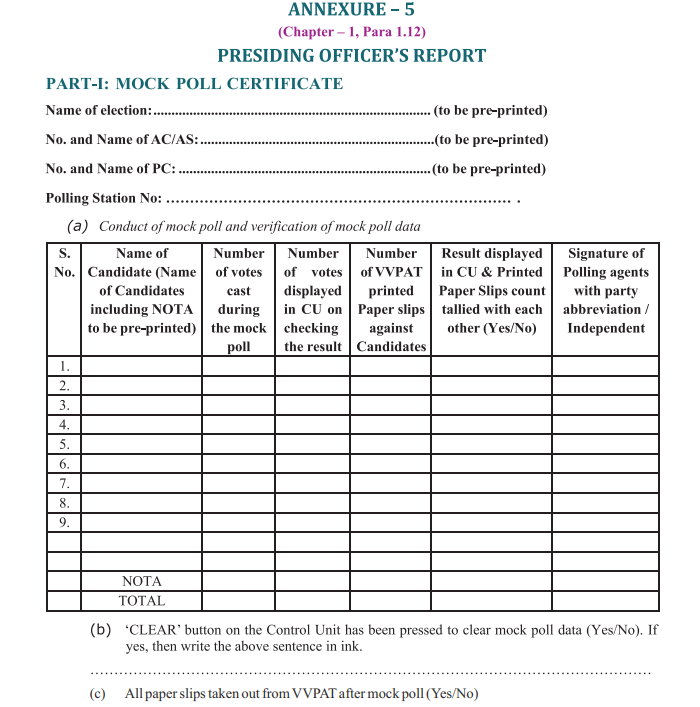 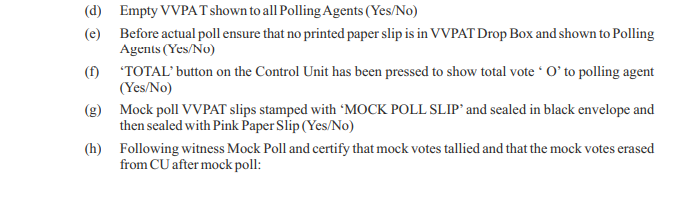 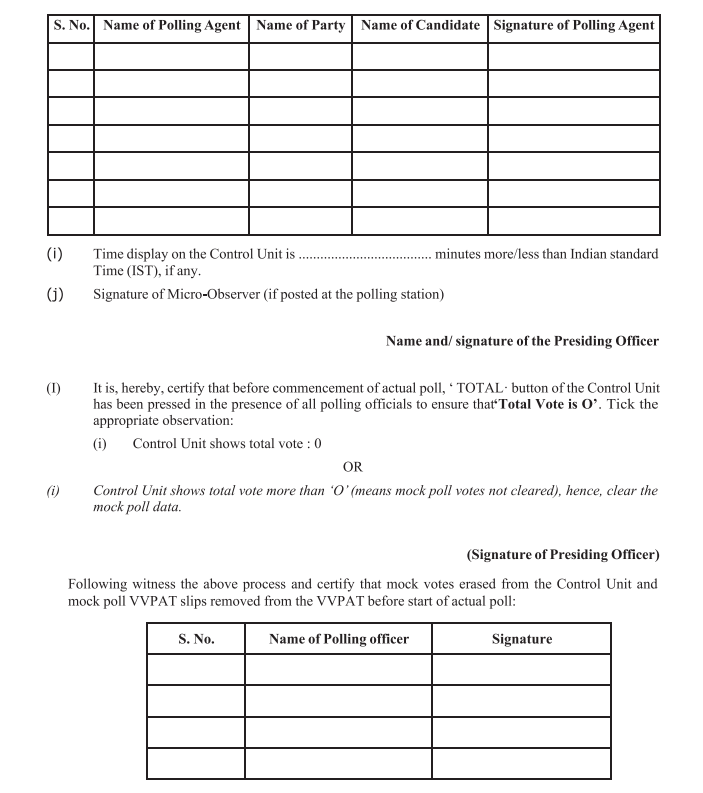 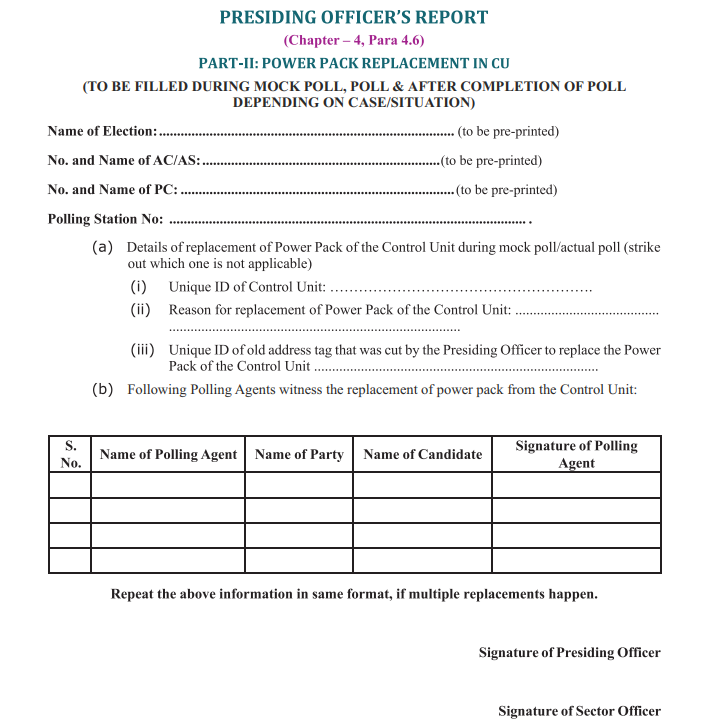 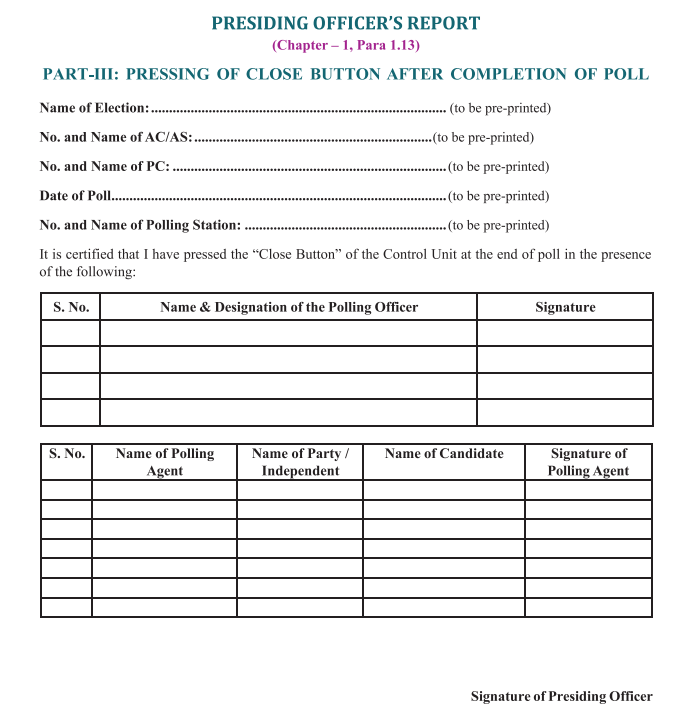 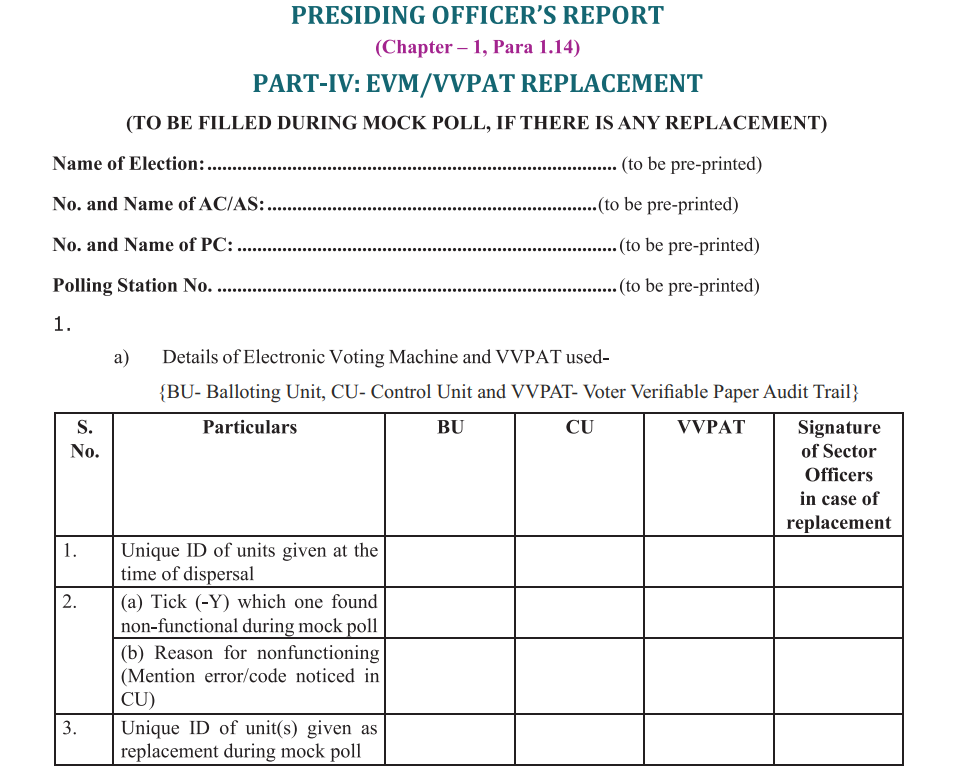 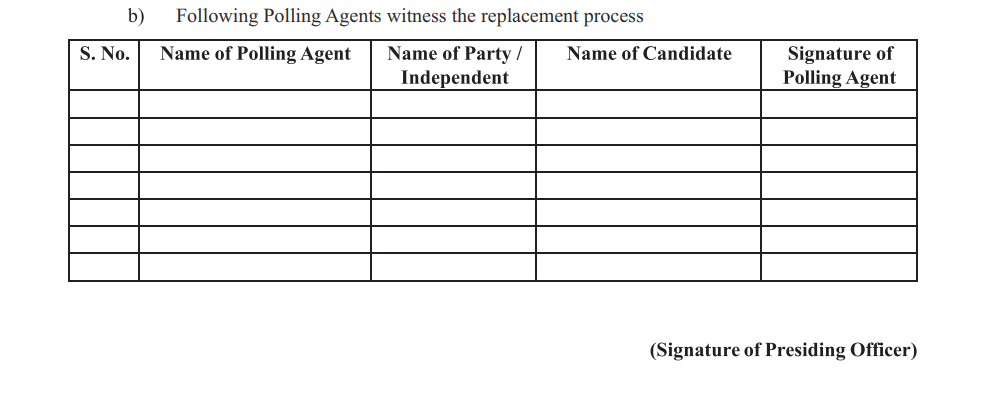 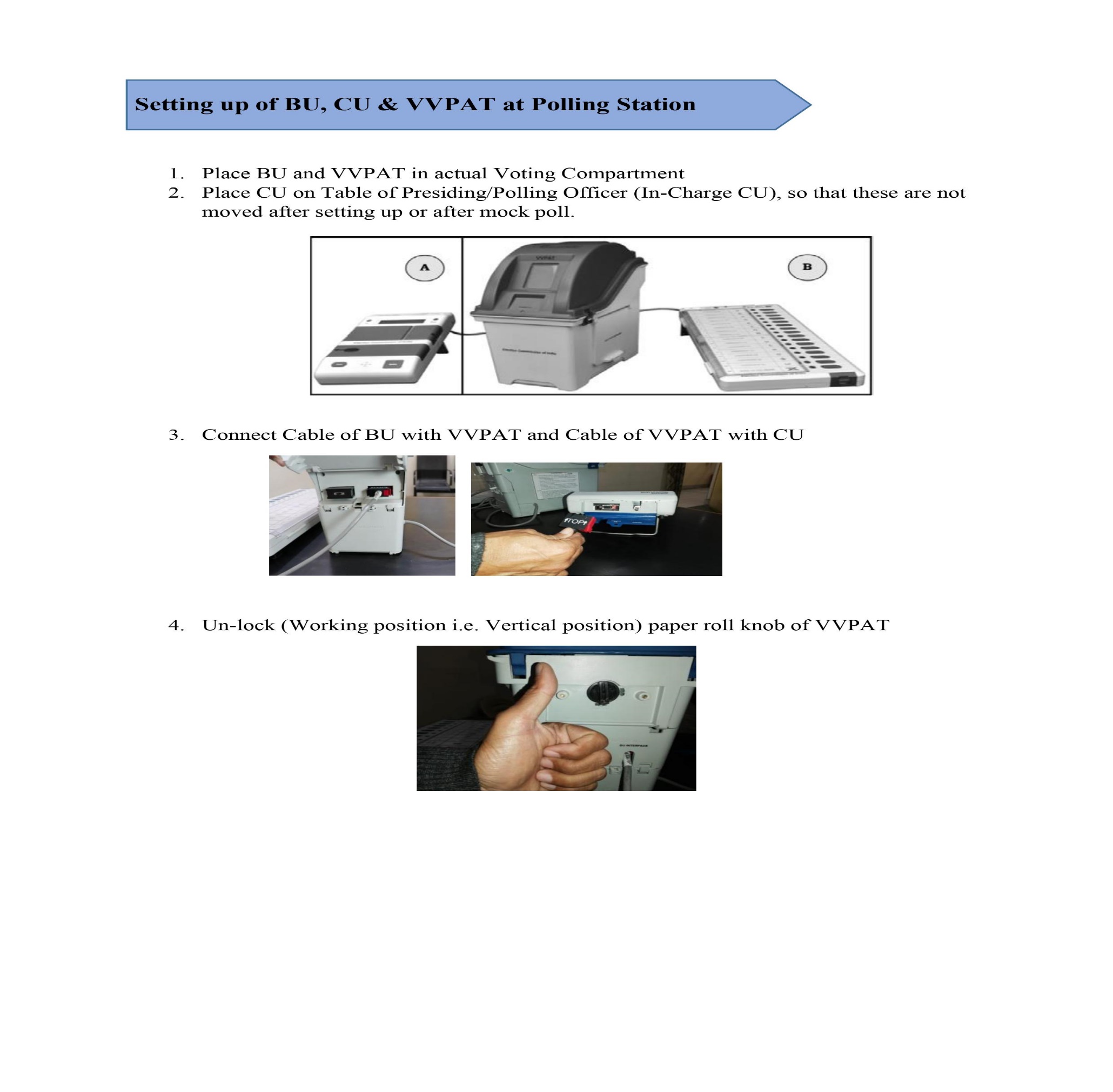 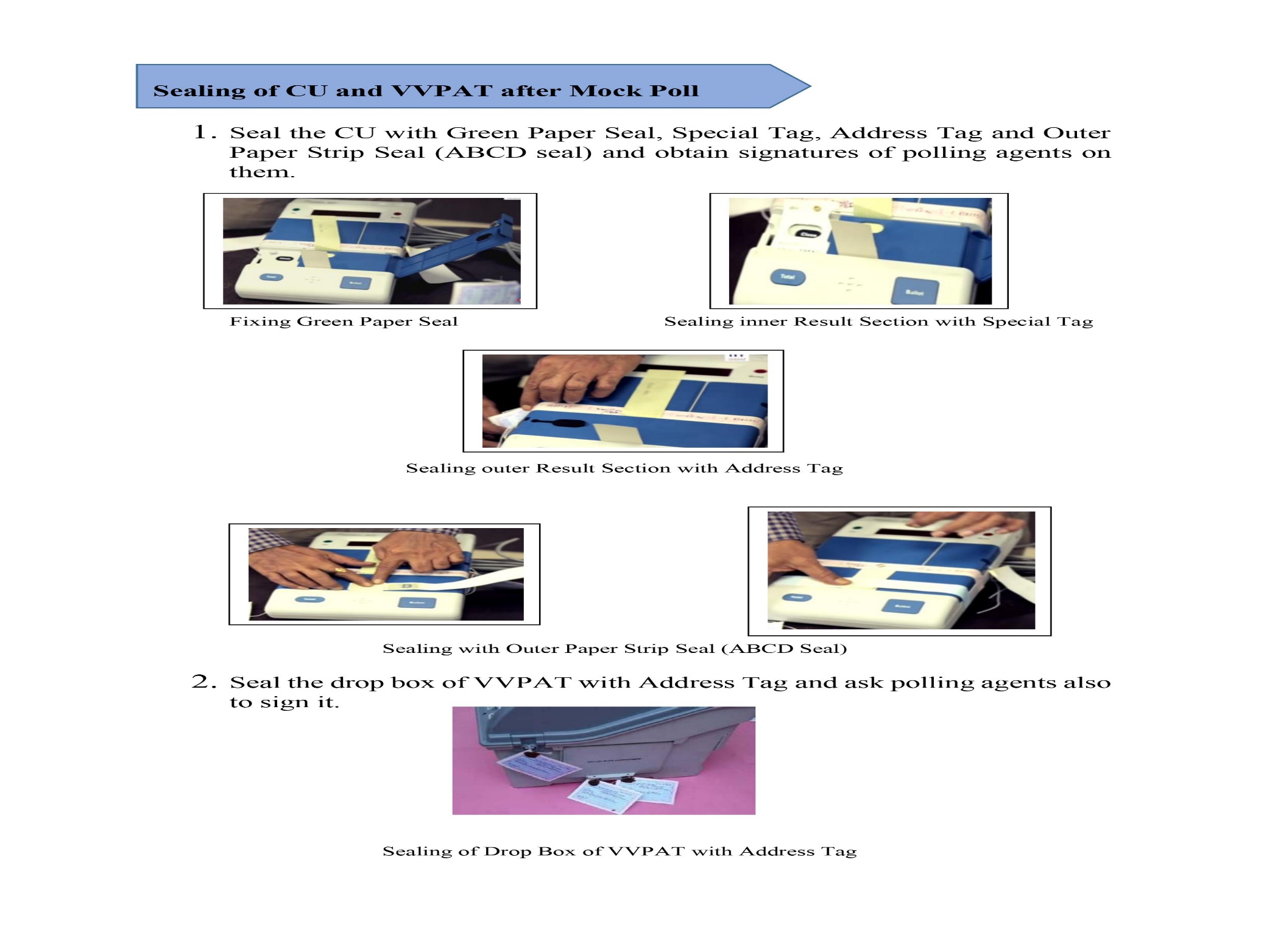 ফ্রেমের মধ্যে সবুজ পেপার সিল ঢোকান
সবুজ পেপার সিল দুপাশে বেরিয়ে থাকবে সমভাবে। রেজাল্ট সেকশন বন্ধ করুন
ইভিএম - সিলিং
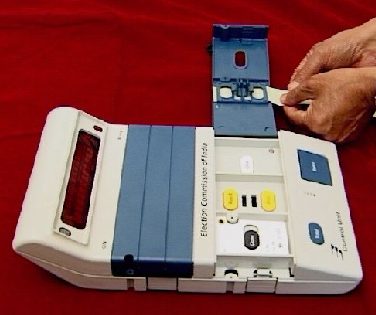 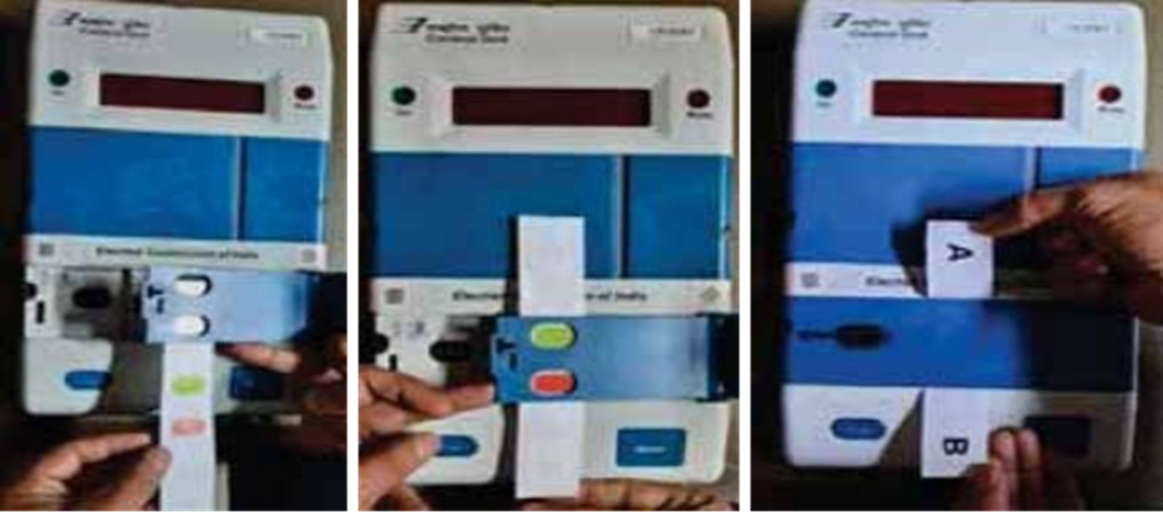 রেজাল্ট সেকশনের দরজাটি এমনভাবে বন্ধ করুন যাতে গ্রিন পেপার সিলটি বাইরে বেরিয়ে থাকে এবং দরজাটি এড্রেস ট্যাগ দ্বারা  সিল করুন
ইভিএম - সিলিং
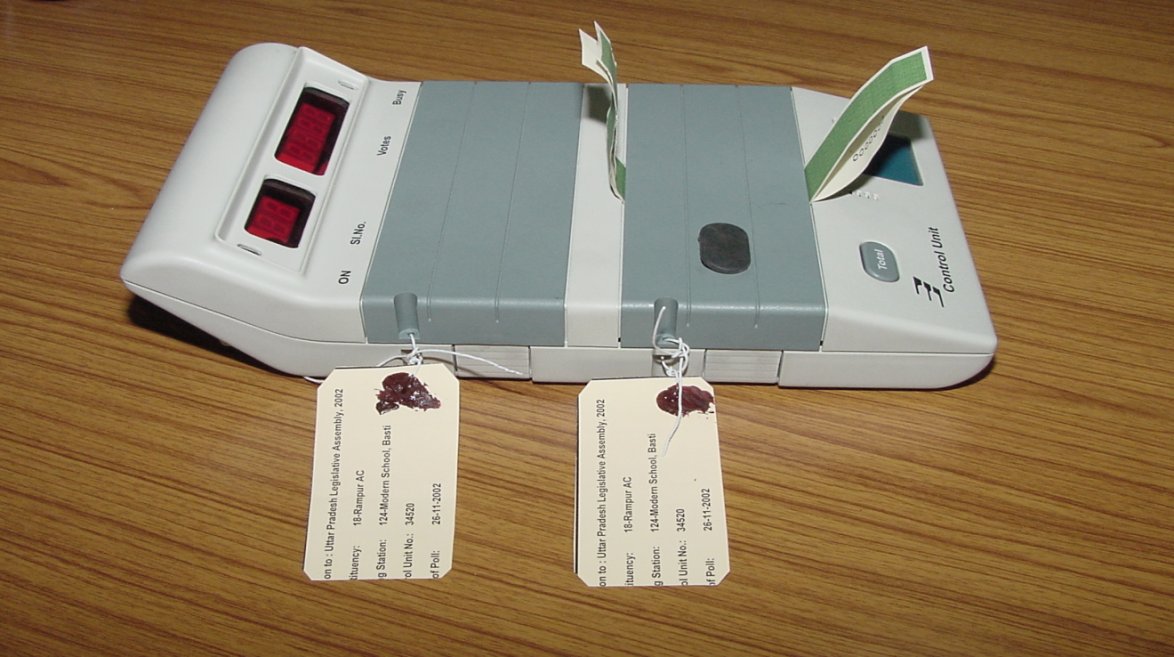 প্রিজাইডিং অফিসার এবং পোলিং এজেন্টরা মক পোল শেষ হওয়ার পরে ভিভিপ্যাটের সিলিং ড্রপ বাক্সের জন্য ব্যবহৃত এড্রেস ট্যাগে স্বাক্ষর করবেন ।
ভিভিপ্যাট সিলিং
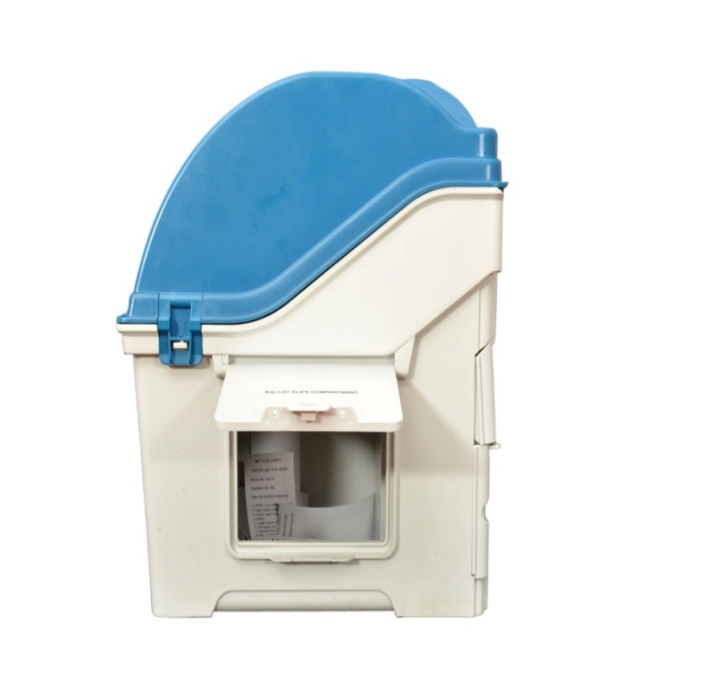 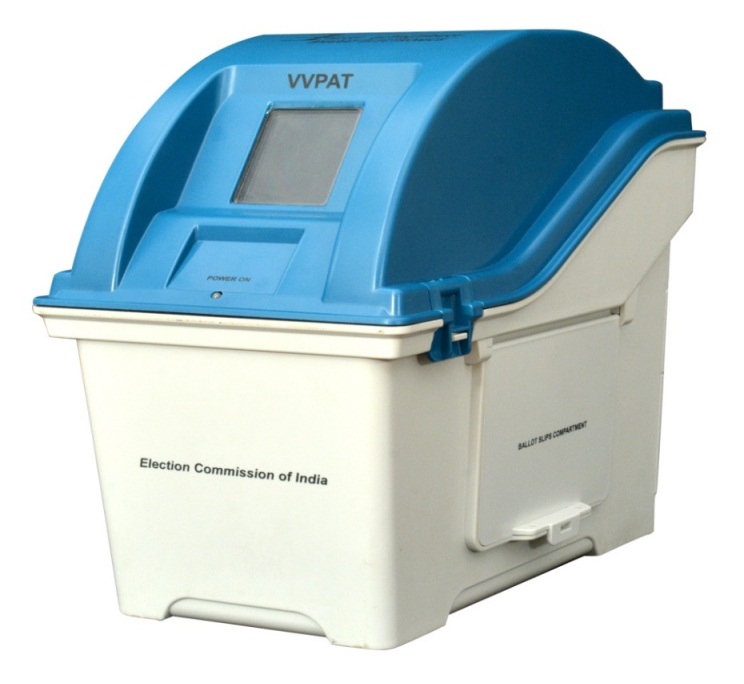 ব্যালট স্লিপ গুলি  VVPAT এর Compartment থেকে সরিয়ে Pink Paper Seal দিয়ে সই করতে হবে
রিজার্ভ ইভিএম এবং ভিভিপ্যাটগুলি সনাক্তকরণ
রিজার্ভ মেশিনের গায়ে  RSERVE   লেখা গোলাপি স্টিকার লাগানো থাকবে।  

মহড়া ভোটের সময় মেশিন খারাপ হলে সেক্টর অফিসারের থেকে এই মেশিনে নিতে হবে। 

সেক্টর অফিসার রিজার্ভ মেশিন থেকে মেশিন দিয়ে মক পোলের ডিফেক্টিভ নিয়ে নেবেন ও তার ক্যারিং কেসের গায়ে  ‘MOCK POLL REPLACED’     স্টিকার লাগাবেন।
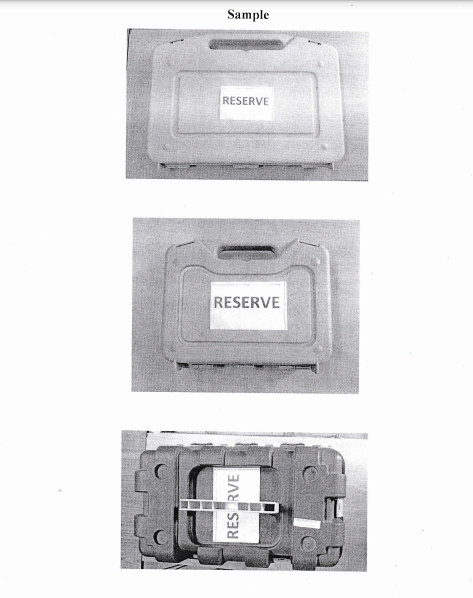 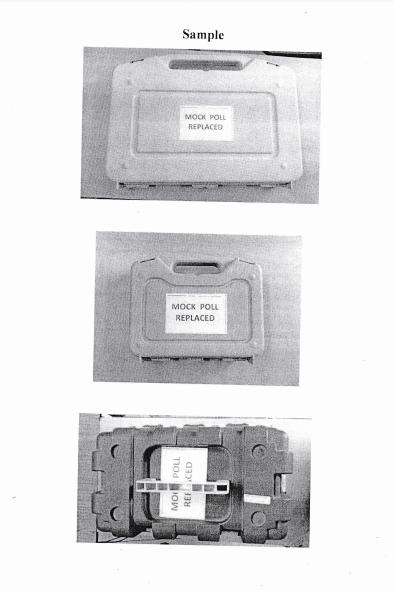 মক পোল হয়ে যাওয়ার পর প্রিজাইডিং অফিসার VVPAT Slip Seal করবেন কিভাবে?
(ক) ভোট শেষ হবার পরে প্লাস্টিক বক্সে ঢুকিয়ে।
(খ) Actual ভোট শুরু হবার আগে প্লাস্টিক বক্সে ঢুকিয়ে ।
(গ) নির্দিষ্ট কোনো নিয়ম নেই।
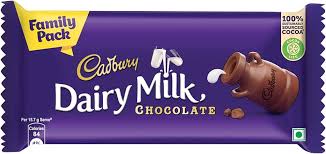 (ঘ) Mock Poll শেষ হওয়ার পর Mock Poll সার্টিফিকেট তৈরি হয়ে যাওয়ার পর নির্দিষ্ট কালো খামে পিঙ্ক পেপার সিল দিয়ে বন্ধ করতে হবে।
Mock Poll এর সময় CU Non Functional হয়েছে, কিভাবে ইভিএম Replacement হবে?
(ক) BU এবং CU Change হবে।
(খ) BU, CU এবং VVPAT Change হবে ।
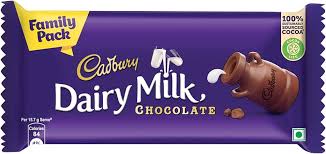 (গ) কেবলমাত্র CU Change হবে ।
(ঘ) কোনটাই নয়।
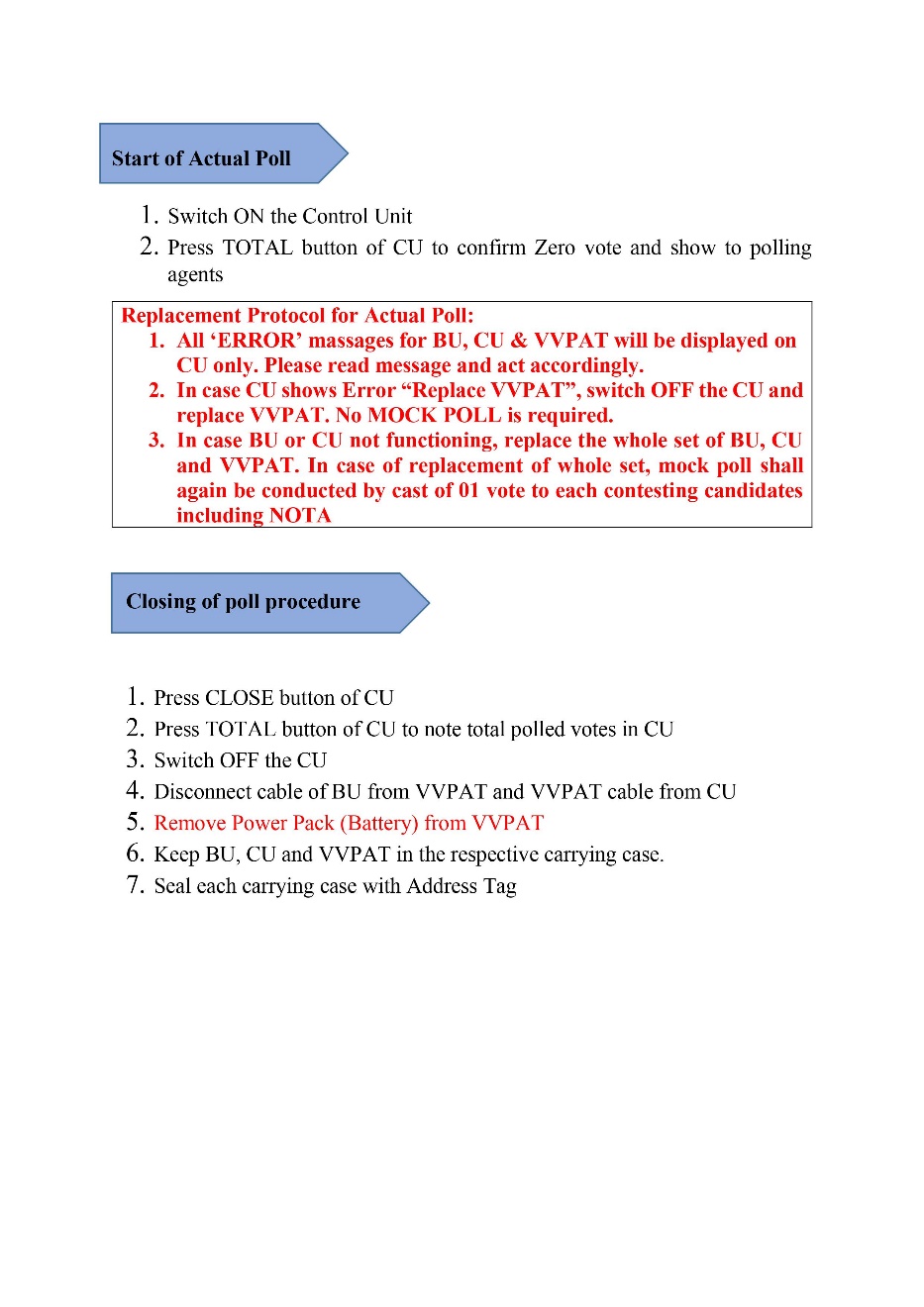 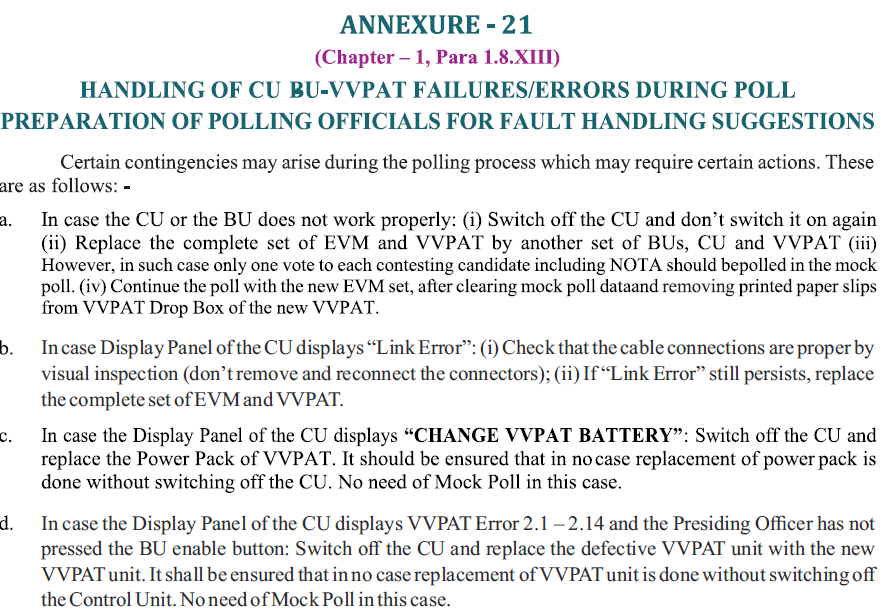 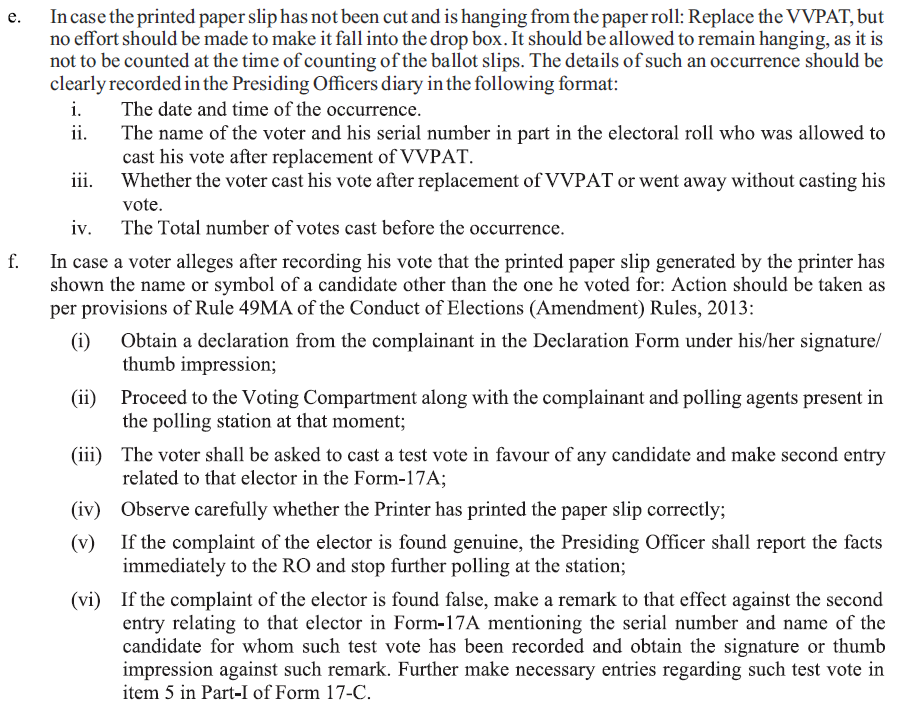 Control Unit এর Power Pack পরিবর্তন
কন্ট্রোল ইউনিটের পাওয়ার প্যাক (ব্যাটারি) সঠিকভাবে কাজ না করলে বা low ব্যাটারি প্রদর্শিত হলে প্রিসাইডিং অফিসারগণ নিম্নলিখিত পদক্ষেপ গ্রহণ করবেন:
i) প্রিসাইডিং অফিসার তাৎক্ষণিকভাবে কন্ট্রোল ইউনিটের পাওয়ার প্যাক প্রতিস্থাপনের জন্য সেক্টর অফিসারকে অবহিত করবেন। এই উদ্দেশ্যে, অতিরিক্ত পাওয়ার প্যাকগুলি সরবরাহ করা হবে।

ii) প্রিসাইডিং অফিসার 'পোলিং এজেন্টস এবং সেক্টর অফিসারের উপস্থিতিতে কন্ট্রোল ইউনিটের পাওয়ার প্যাকটি প্রতিস্থাপন করবেন। প্রিসাইডিং অফিসার আবার কন্ট্রোল ইউনিটের ব্যাটারি বিভাগটি সুতো এবং এড্রেস ট্যাগ দিয়ে সীল করবে এবং ট্যাগটিতে পোলিং এজেন্টের স্বাক্ষর গ্রহণ করবে। 

(iii) প্রিসাইডিং অফিসার কমিশনের প্রিসাইডিং অফিসারের  প্রতিবেদনের অংশ- 2
CU এর পাওয়ার প্যাক পরিবর্তনের পদ্ধতি....
(ক) কেবলমাত্র Mock Poll এর সময় পরিবর্তন করা যাবে এবং PRO's Report Part-II fillup করতে হবে।
(খ) কেবল মাত্র Actual Poll এর সময় পরিবর্তন করা যাবে এবং PRO's Report Part-II fillup করতে হবে।
(গ) কোনো সময় করা যাবে না।
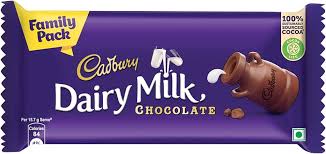 (ঘ) যেকোনো সময় পরিবর্তন করা যাবে এবং PRO's Report Part II fillup করতে হবে ।
Actual পোলের সময় VVPAT non Functional হয়ে গেলে মেশিন Change হবে কিভাবে?
(ক) BU, CU, VVPAT - তিনটেই পরিবর্তন হবে।
(খ) CU এবং VVPAT পরিবর্তন হবে ।
(গ) BU এবং VVPAT পরিবর্তন হবে ।
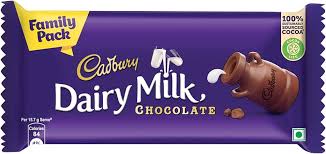 (ঘ) কেবলমাত্র VVPAT পরিবর্তন হবে।
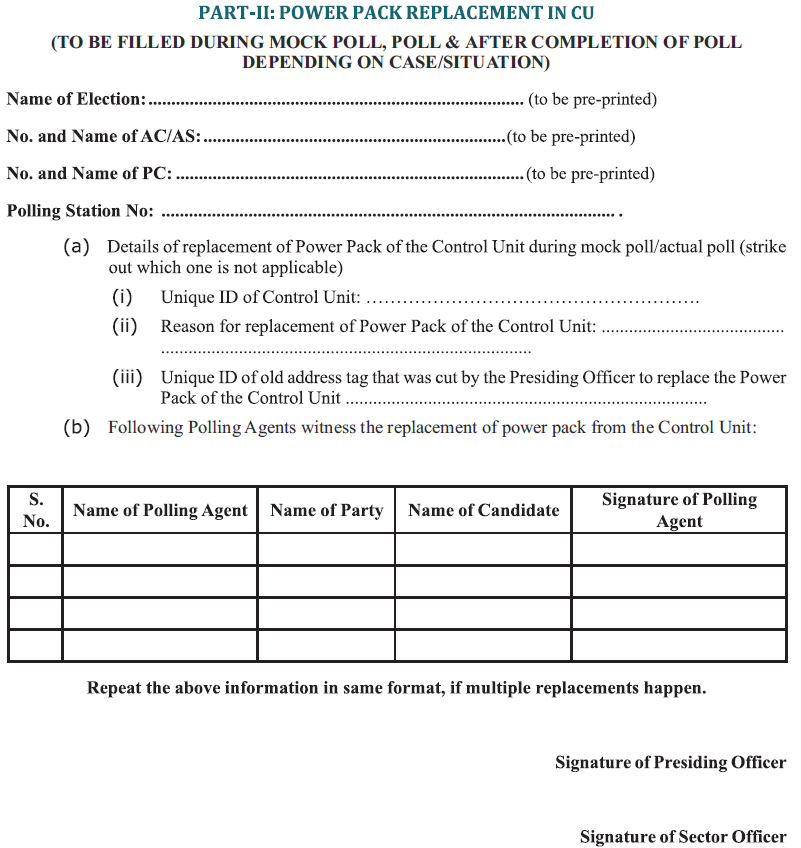 ভোট গ্রহণ শুরু
প্রিসাইডিং অফিসার ভোটগ্রহণের গোপনীয়তা রক্ষণাবেক্ষণ সম্পর্কে আরপি অ্যাক্ট 1951 এর 128 বিধানগুলি পড়বেন 
প্রিসাইডিং অফিসার ভোট গ্রহণ শুরুর বিষয়ে Pr.O’s Declararion Part 1 এ উপস্থিত পোলিং এজেন্টদের স্বাক্ষর গ্রহণ করবেন ও নিজে সই করবেন
প্রাথমিক কাজকর্ম শেষ না হলে ভোটগ্রহণ শুরুর জন্য নির্ধারিত সময়ে 3 থেকে 4 জন ভোটারকে বুথে প্রবেশ করান
ভোট শুরুর SMS বার্তা পাঠিয়ে দিন
দয়া করে মনে রাখবেন যদি ভোট গ্রহণ শুরু হতে দুই ঘণ্টারও বেশি দেরি হয়, তবে ECI দ্বারা REPOLL ঘোষণা দেওয়া হবে 
ভোটদান তালিকায় PB/ED ব্যতীত অন্য কোনও এন্ট্রি নেই বলে পোলিং এজেন্টদেরকে প্রদর্শন করুন; 
Voter Register (ফর্ম -17 এ) কোন এন্ট্রি নেই, প্রদর্শন করুন  
পোলিং এজেন্টদের সাথে সময় মিলিয়ে নিন ।
Voter Register ( 17A ) এতে প্রথম ভোটারর সই করার আগে, পোলিং অফিসার -১, প্রিজাইডিং অফিসারের সাথে যাচাই করে 17 A এতে কালিতে লিপিবদ্ধ করবে যে "Total in the Control Unit checked and found to be zero".
ভোট গ্রহণ প্রক্রিয়া 

বুথে প্রবেশ নিয়ন্ত্রণ 
বুথে কেন্দ্রীয় বাহিনীর ভূমিকা
সংবাদ মাধ্যমের প্রবেশ
ভোটকর্মীদের দায়িত্ব সমূহ 
ই ডি ভোট
ভোট গ্রহণের দিন ভোটকেন্দ্রের বিন্যাস
Polling Agents
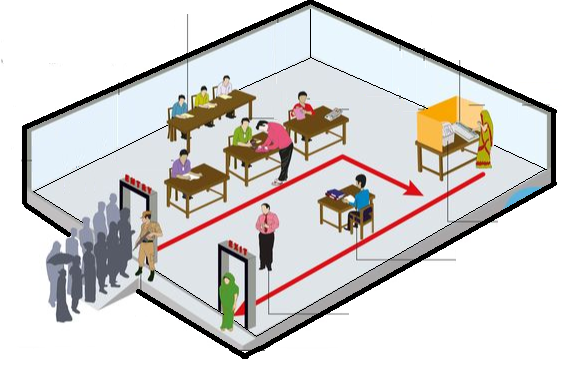 Voting Compartment
Polling Officers
BU & VVPAT
Presiding Officer with CU
Voter
‹#›
ইভিএম এবং ভিভিপ্যাটস সেট করুন
A. CU- পোলিং অফিসার (PO- 3)
  B. BU + VVPAT - ভোটকক্ষে
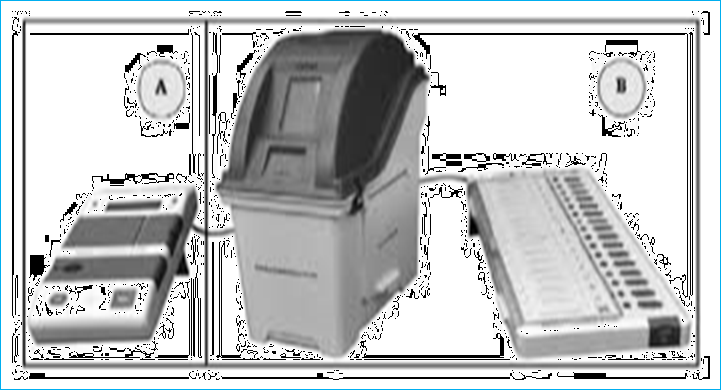 নির্বাচক ছাড়া যারা ভোটগ্রহণ কেন্দ্রের ভেতরে আসতে পারবেন
পোলিং অফিসার
প্রার্থী কিংবা তার ইলেকশন এজেন্ট অথবা তার পোলিং এজেন্ট (কিন্ত কোনো এক সময়ে এদের একজনই মাত্র ঢুকতে পারবেন)
পর্যবেক্ষক, মাইক্রো অবজার্ভার, ভারতের নির্বাচন কমিশনের দায়িত্বপ্রাপ্ত ব্যক্তি বা আধিকারিক
কোনো ভোটারের কোলে শিশু
কোনো অন্ধ বা অশক্ত ভোটারের সঙ্গী
কর্তব্যরত সরকারী কর্মচারী (তবে পুলিশ অফিসার এই আওতায় আসবে না। এর পাশাপাশি প্রার্থী, তার ইলেকশন এজেন্ট কিংবা তার পোলিং এজেন্টের কোনো সশস্ত্র নিরাপত্তারক্ষীও ঢুকতে পারবেন না। ব্যতিক্রম শুধু সেই সমস্ত ব্যক্তি যারা SPG/ Z+ নিরাপত্তা পেয়ে থাকেন।)
পুলিশ কিংবা কেন্দ্রীয় বাহিনি বুথের ভেতরে ঢুকতে পারবে না। তারা তখনই ঢুকবেন যখন প্রিসাইডিং অফিসার তাদের ভেতরে আসতে বলবেন।
নির্বাচনের দিন বুথে কেন্দ্রীয় বাহিনীর ভূমিকা
ভোটের এক দিন আগেই কেন্দ্রীয় বাহিনী বুথে পৌঁছে যাবে।

তাদের প্রাথমিক দায়িত্ব বুথটিকে নিরাপত্তা দেওয়া এবং সেটিতে ঢোকা কিংবা বেরোনো নিয়ন্ত্রণ করা। সুপ্রিম কোর্টের নির্দেশ অনুসারে একজন জওয়ান বুথের দরজায় দাঁড়িয়ে কিংবা পায়চারি করে বুথের ভেতরের কার্যকলাপের প্রতি নজর রাখবে।

কোথাও যদি একটা প্রেমাইসে (premise)একাধিক বুথ থাকে তাহলে জওয়ান প্রতিটি বুথের দরজায় ঘুরে ঘুরে ভেতরের কার্যকলাপের দিকে নজর রাখবে।
গণমাধ্যমের (Media) উপস্থিতি
প্রচারমাধ্যমের সেই সমস্ত প্রতিনিধিরাই বুথের ভেতরে ঢুকতে পারবেন যাদের কাছে মুখ্য নির্বাচনী আধিকারিক / জেলা নির্বাচন আধিকারিকের দেওয়া পরিচয়পত্র আছে

তারা কোনোভাবেই ভোটের ব্যাঘাত ঘটাবেন না

তারা ভোটের গোপনীয়তা লঙ্ঘন করবেন না।

খুব সংক্ষিপ্ত সময়ের জন্য বুথের ভেতরে ঢুকতে পারবেন।
পোলিং অফিসারদের কর্তব্য
প্রিসাইডিং অফিসার ওই ভোটগ্রহণ কেন্দ্রের নির্বাচন পরিচালনার সার্বিক দায়িত্বে থাকবেন।

প্রথম পোলিং অফিসার ভোটারদের চিহ্নিত করবেন । তার কাছে থাকবে নির্বাচক তালিকার মার্কড কপি

দ্বিতীয় পোলিং অফিসার অমোচনীয় কালির দায়িত্বে থাকবেন। তার কাছে ভোটার রেজিস্টার(বা Form 17A) এবং ভোটার শ্লিপ থাকবে।

তৃতীয় পোলিং অফিসার কন্ট্রোল ইউনিটের সাথে থাকবেন। তিনি ভোটারের কাছে থেকে ভোটার শ্লিপ সংগ্রহ করে রাখবেন।
প্রথম পোলিং অফিসারের দায়িত্ব সমূহ
তিনি ভোটারকে শনাক্ত করবেন। তিনি ভোটার তালিকার মার্কড কপির দায়িত্ব থাকবেন।

তিনি ভোটারের নাম জোরে ঘোষণা করবেন যাতে পোলিং এজেন্টরা শুনতে পান।

সমস্ত ভোটার যাদের  EPIC দেওয়া হয়েছে তারা সেটির সাহায়েই ভোট দেবেন।

যাদের EPIC নেই তারা বিকল্প নথি বা Alternate Documents  দেখিয়ে ভোট দেবেন।
EPICএ থাকা সাধারণ ত্রুটি (যেমন ভোটারের নিজের/তার বাবার/মায়ের/স্বামীর নামের বানানের ,লিঙ্গের, বয়সের কিংবা ঠিকানার ভুল)অগ্রাহ্য করে তাকে ভোট দিতে অনুমতি দিতে হবে।

EPIC এর Serial Number এ কোনো ভুল থাকলে সেটাও অগ্রাহ্য করতে হবে।

যদি কোনো ভোটার অন্য বিধানসভার (AC র) নির্বাচক নিবন্ধন আধিকারিকের প্রদান করা EPIC দেখান তবে তাকে ভোট দিতে অনুমতি দিতে হবে। এই ক্ষেত্রে সেই ভোটারের নাম তিনি যেখানে ভোট দিতে এসেছেন সেই ভোটকেন্দ্রের নির্বাচক তালিকায় থাকতে হবে।
EPIC ছাড়াও বিকল্প পরিচয় পত্রের অনুমোদন
পাসপোর্ট
Driving Licence
কেন্দ্র বা রাজ্য সরকার/রাষ্ট্রায়ত্ত সংস্থা/পাবলিক লিমিটেড কোম্পানি কর্তৃক তার কর্মচারীকে প্রদত্ত সচিত্র পরিচয় পত্র 
ব্যাঙ্ক কিংবা পোস্ট অফিসের পাস বই(ছবি সহ)
প্যান কার্ড
রেজিস্ট্রার জেনারেল অফ ইন্ডিয়া কর্তৃক প্রদত্ত জাতীয় জনসংখ্যা পঞ্জির অন্তর্গত স্মার্ট কার্ড
একশো দিনের কাজের প্রকল্পের অন্তর্গত জব কার্ড
শ্রম মন্ত্রকের অন্তর্গত HEALTH INSURANCE SMART CARD
পেনশানের নথি (ছবি সহ)
সাংসদ, বিধায়কদেরকে প্রদত্ত সরকারী পরিচয় পত্র।
11. আধার কার্ড
12. Unique Disability Identity Card (UDID), Ministry of Social Justice & Empowerment, Govt of India  

বিঃদ্রঃ- Voter information Slip কোনো বিকল্প পরিচয় পত্র নয়।
ভোটারের শনাক্তকরণ
প্রথম পোলিং অফিসার ভোটারের নাম এবং নির্বাচক তালিকায় তার ক্রমিক সংখ্যা জোরে ঘোষণা করবেন। ভোটারের সচিত্র পরিচয়পত্র টিও যাচাই করে নেবেন।

নির্বাচক তালিকার মার্কড কপিতে ভোটারের নামের ঘরে লাল কালী দিয়ে আড়াআড়ি করে একটি দাগ দেবেন 


ভোটার মহিলা হলে তার নামের বাঁ দিকে Serial No টি গোল দাগ  চিহ্ন করে দেবেন।

নির্দিষ্ট সময় অন্তর প্রিসাইডিং অফিসারের কাছে মোট কতজন ভোটার ভোট দিয়েছেন সেই তথ্য দিয়ে দিতে হবে। এই কাজটির জন্য সচরাচর যেটি করা হয় তা হল একটি শিট পাশে রেখে সেখানে পর পর সংখ্যা লেখা থাকে এবং একের পর এক ভোটার ভোট দিতে এলে সেই সংখ্যাগুলির ওপরে দাগ কেটে রাখা হয়
দ্বিতীয় পোলিং অফিসারের দায়িত্ব
সুনিশ্চিত হন যে ভোটার Form 17A তে তার পুরো সই করছেন কিংবা বাঁ হাতের বুড়ো আঙ্গুলের ছাপ লাগাচ্ছেন। 

আঙ্গুলের ছাপ লাগানোর পারে প্রদত্ত কাপড় দিয়ে আঙ্গুল মুছতে বলুন, যাতে ভোট দেওয়ার সময় মেশিনে দাগ না লেগে যায়.

Form 17Aর তিন নম্বর কলামে ভোটার যে সচিত্র পরিচয়পত্র দেখাচ্ছেন সেটির বিবরণ এবং ক্রমিক সংখ্যা উল্লেখ করুন।

ভোটার EPIC দেখিয়ে ভোট দিতে এলে তিন নম্বর কলামে লিখুন EP, অন্যান্য নথির ক্ষেত্রে সেটির ক্রমিক সংখ্যার শেষ চারটি সংখ্যা লিখতে হবে।

ভোটারকে এবার ভোটার স্লিপ দিয়ে দিন।
ভোটারদের অমোচনীয় কালি কে লাগাবেন?
(ক) প্রিজাইডিং অফিসার
(খ) ফার্স্ট পোলিং অফিসার
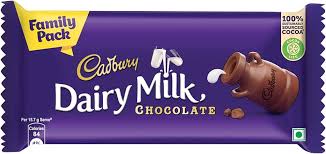 (গ) সেকেন্ড পোলিং অফিসার
(ঘ)  থার্ড পোলিং অফিসার ।
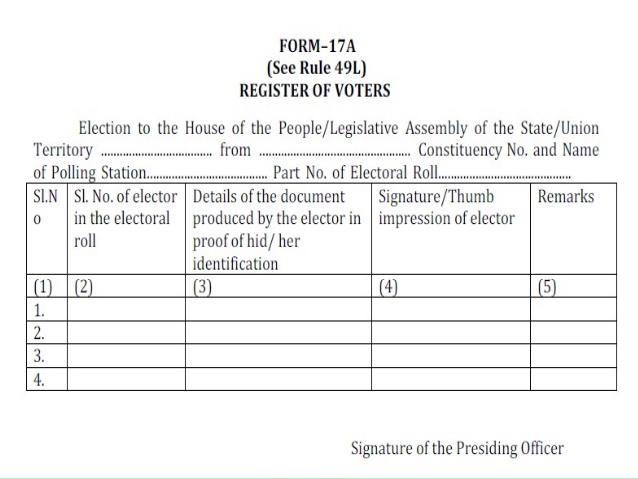 অমোচনীয় কালির প্রয়োগ
দ্বিতীয় পোলিং অফিসার ভোটারের বাঁ হাতের তর্জনী পরীক্ষা করে দেখে নেবেন সেখানে আগে থেকে কোনো কালির দাগ কাটা নেই। সেটি তৈলাক্ত থাকলে তার কাছে থাকা কোনো কাপড় বা ডাস্টার দিয়ে সেটি ভালো করে মুছে নেবেন।
তারপর তার কাছে থাকা অমোচনীয় কালি দিয়ে বাঁ হাতের তর্জনীতে নখের ডগা থেকে প্রথম হাড়ের জোড় বা জয়েন্ট পর্যন্ত দাগ টানবেন
ভোটারের বাঁ হাতের তর্জনী না থাকলে বাঁ হাতের তর্জনী থেকে শুরু করে ওই হাতের অন্য আঙ্গুলে কালি লাগাবেন। যদি ভোটারের কোনো বাঁ হাত না থাকে তাহলে তার ডান হাতের তর্জনী থেকে শুরু করে ডান হাতের যে কোনো আঙ্গুলে কালি লাগাতে হবে।
যদি ভোটারের কোনও হাতই না থাকে তাহলে তার হাতের যে কোনো শেষ প্রান্তে কালি লাগাতে হবে।
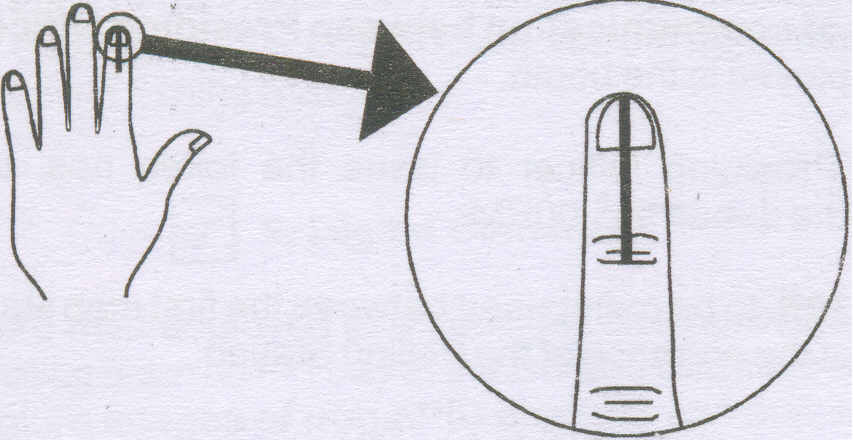 ভোটার স্লিপ প্রদান
পর্যাপ্ত স্লিপ সম্বলিত একটি বুকলেট আপনাকে DC  থেকে দেওয়া হবে। সেখান থেকে স্লিপ ছিড়ে নিতে হবে

একজন ভোটারের 17A পুরন করা এবং তার বাঁ হাতের তর্জনীতে অমোচনীয় কালি লাগানোর পরে দ্বিতীয় পোলিং অফিসার তাকে ভোটার স্লিপ দেবেন।

ভোটারদের থেকে তৃতীয় পোলিং অফিসার সমস্ত ভোটার স্লিপ সংগ্রহ করবেন এবং একটি খামে রেখে দেবেন

ভোটারের বাঁ হাতের তর্জনীর অমোচনীয় কালি তৃতীয় পোলিং অফিসার আরেকবার যাচাই করবেন
ভোট প্রদান
তৃতীয় পোলিং অফিসার কন্ট্রোল ইউনিটের BALLOT বোতাম টীপে ভোটারকে ভোটিং কম্পার্টমেন্টের ভেতরে যেতে বলবেন।

ভোটার ভেতরে গিয়ে নিজের ভোট দেবেন। যদি তিনি ভোটিং পদ্ধতি নিয়ে বিশেষ সড়গড় না হন তাহলে, প্রিসাইডিং অফিসার তাকে একটি dummy কার্ডবোর্ডের EVM এর সাহায্যে এবং পোলিং এজেন্টদের সামনে পদ্ধতি বুঝিয়ে দেবেন। তবে কেউ ভোটারের সাথে ভোটিং কম্পার্টমেন্টের ভেতরে ঢুকবেন না।

যদি প্রিসাইডিং অফিসারকে ভোট চলাকালীন ভোটিং কম্পার্টমেন্টের ভেতরে কোনো কারনবশতঃ কিংবা সবকিছু ঠিক চলছে কিনা দেখার জন্য যেতে হয়, তাহলে তিনি এজেন্টদের তার সাথে আসতে বলবেন।

ভোট চলাকালীন কিছু সময় অন্তর CUর TOTAL বোতাম টিপে প্রাপ্ত মোট ভোট সংখ্যার সাথে Form 17A র মোট ভোটার সংখ্যা মিলিয়ে নিন।
মাইক্রো অবজার্ভারের করনীয় কাজ
নির্বাচন শান্তিপূর্ণ এবং অবাধ হচ্ছে কিনা সেটা দেখার জন্যই মাইক্রো অবজার্ভারদের কমিশন নিযুক্ত করে। মাইক্রো অবজার্ভার দেখে নেবেন
মহড়া ভোট বা MOCK POLL 
পোলিং এজেন্টদের উপস্থিতি এবং সেই ব্যাপারে নির্বাচন কমিশনের নির্দেশিকা পালন করা হয়েছে কিনা।
বুথের ভেতরে ঢোকা বেরোনোর জন্য পাস দেওয়ার নিয়মটি ঠিক ঠাক মানা হচ্ছে কিনা।
ভোটারদের শনাক্ত করণের কাজটি নির্বাচন কমিশনের নিয়মানুসারে হচ্ছে কিনা।
ASD ভোটারদের চিহ্নিতকরণ এবং তাদের সম্পর্কিত রেজিস্টার টি ঠিকঠাক পুরন করা হচ্ছে কিনা।

অমোচনীয় কালি ঠিকভাবে লাগানো হচ্ছে কিনা।

17A রেজিস্টার ঠিকভাবে পুরন করা হচ্ছে কিনা।

ভোটের গোপনীয়তা মানা হচ্ছে কিনা।

পোলিং এজেন্টদের আচরণ এবং তাদের অভি্যোগ যদি কিছু থাকে।

তিনি তার রিপোর্ট সাধারণ পর্যবেক্ষকের কাছে জমা করবেন যেমন তার কাছে চাওয়া হবে।
PB/ED Voter
1.প্রথম দিন ট্রেনিং এ সার্চ ইঞ্জিন এর সহায়তায় সঠিক নির্বাচনী তথ্য দিয়ে আপনি ফর্ম 12 এবং   12A জমা দিন. www.voters.eci.gov.in / Voter Helpline App / www.electoralsearch.eci.gov.in / Help desk এর সহায়তায় 

2. 2nd randomisation এর পর party wise training এর appointment এর সাথে আপনাকে জানানো হবে, আপনি 2nd Training এ Postal ballot vote দেবেন,  না কি আপনাকে Election Duty Certificate (EDC)  দেওয়া হবে I
EDC দেখিয়ে আপনি আপনার দায়িত্ব প্রাপ্ত ভোটকেন্দ্রে ভোট দিতে পারবেন

3. PB Facilitation centre কেবল মাত্র party wise training এর দিনে training venueতে খোলা হবে (as per Training hours) I এছাড়া RO অফিসেও P-3 থেকে P-1 দিন গুলিতে Facilitation centre খোলা থাকবে (normal office hours)I

4. PB Facilitation centre  এ –
1st PO – will identify by EPIC and will take signature in register
2nd PO- will apply indelible ink left hand's forefinger
3rd PO – will issue Postal Ballot, 13A, 13B, 13C and 13D

5.আপনি ভোটার কার্ড দেখালে ফ্যাসিলিটেশন সেন্টারে আপনার 13A attested করে দেবেন
6.পোস্টাল ব্যালট প্রাপ্তির পর, ভোটারকে Voting compartmentএ যেতে হবে এবং গোপনীয়তার সাথে পোস্টাল ব্যালটে প্রার্থীর নামের বিপরীতে তার পছন্দ চিহ্নিত 'cross' (X) / 'tick'(v) করতে হবে I

7. পোস্টাল ব্যালট পেপারের ক্রমিক নম্বর লিখবেন- ফর্ম 13A-এ ঘোষণার জন্য দেওয়া জায়গায় এবং ভিতরের খামে (ফর্ম 13B) যেখানে পোস্টাল ব্যালট রাখা রয়েছে I

8. Sealed 13B এবং 13A Declaration ফর্ম 13C  cover এ ভরতে হবে I ফর্ম 13C খাম সিল করার পরে, এটি Facilitation Centre এ রাখা ড্রপ বক্সে জমা দিতে হবে।

9. স্বীকৃত রাজনৈতিক দলের প্রতিনিধি এবং প্রতিদ্বন্দ্বী প্রার্থীদের প্রতিনিধি উপস্থিত থাকবেন

10.সমস্ত প্রক্রিয়ার ভিডিওগ্রাফি হবে
ED ভোটের পদ্ধতি
যিনি EDC দেখিয়ে ভোট দিতে চাইছেন তাকে EDC র (Form 12B) ওপরে সই করতে বলুন। শনাক্তকরণের প্রয়োজনে ওনাকে EPIC কিংবা কোনো Alternate Document দেখাতে হবে।
EDC তে উল্লিখিত নাম এবং ভোটের Part, Sl No মার্কড কপির শেষে লিখে নিতে হবে।
যতজন ED ভোটার ভোট দিতে আসবে শেষ Sl No এর পর থেকে তাদের একটি ক্রম তালিকা বানিয়ে ফেলতে হবে ।
EDC টি প্রিসাইডিং অফিসার রেখে দেবেন।
17A রেজিস্টারে লিখতে হবে ওই ভোটারের ভোটের তালিকার বিশদ বিবরণ যেমন 
    <Sl No>/<Part No>/<Assembly Segment No>; 
     যেমন   ধরুন.- 231/25/237- Binpur
17A র মন্তব্য বা Remarks এর জায়গায় লিখতে হবে “EDC Voter”
সমস্ত EDC একটি প্যাকেটে ঢুকিয়ে রেখে পরে  RC তে জমা দিতে হবে।
কিছু ব্যতিক্রমী / বিশেষ পরিস্থিতি

মেশিন প্রতিস্থাপন
Test ভোট
অন্ধ ও দুর্বল ভোটদান
Challenged ভোট
Tender ভোট
ASD ভোটদান
Proxy ভোটদান
ভোট না দেওয়ার সিদ্ধান্ত নিচ্ছেন
ভোটিং পদ্ধতি লঙ্ঘন
ভোটের সময় ইভিএম-ভিভিপ্যাট প্রতিস্থাপন
প্রকৃত ভোট চলাকালীন সি.ইউ বা বি.ইউ সঠিকভাবে কাজ না করার ক্ষেত্রে সি.ইউ, বি.ইউ এবং ভিভিপ্যাট সহ পুরো ইভিএম প্রতিস্থাপন করা প্রয়োজন। তবে এ জাতীয় ক্ষেত্রে মক পোলে নোটাসহ প্রতিদ্বন্দ্বী প্রত্যেক প্রার্থীকে মাত্র একটি ভোট ভোট দিতে হবে

সি.ইউ থেকে সমস্ত মক পোলের ডেটা CRC করতে হবে এবং ভিভিপ্যাট থেকে পেপার স্লিপ ড্রপ বাক্স থেকে সরিয়ে ফেলতে হবে। প্রিজাইডিং অফিসার, পোলিং এজেন্টদের খালি ড্রপ বাক্স দেখাবেন

মক পোল ভিভিপ্যাট পেপার স্লিপগুলির পিছনে রাবার স্ট্যাম্পের সাহায্যে “MOCK POLL SLIPS" স্ট্যাম্প মারতে হবে, তারপরে তাদের পুরু কালো কাগজের একটি খামে রাখা উচিত এবং গোলাপী কাগজের সিল দিয়ে সিল করা।   

প্রকৃত ভোটের সময় কেবলমাত্র ভিভিপ্যাট প্রতিস্থাপনের ক্ষেত্রে, কোনও মক পোল করতে লাগবে না ।
EVM/VVPAT এর প্রতিস্থাপন
mock poll এর সময়
poll এর সময়
শুধু defective unit মানে হয় CU নয়তো BU কিংবা VVPAT টিই শুধু পাল্টানো হবে
BU/CU defective
VVPAT  defective
পুরো set মানে CU, BU VVPAT পালটানো হবে, 
-NOTA সমেত প্রতি প্রার্থীকে একটি করে ভোট দেওয়া হবে মক পোলে।
শুধু VVPAT টাই পালটানো হবে। কোনো মক পোল হবে না।
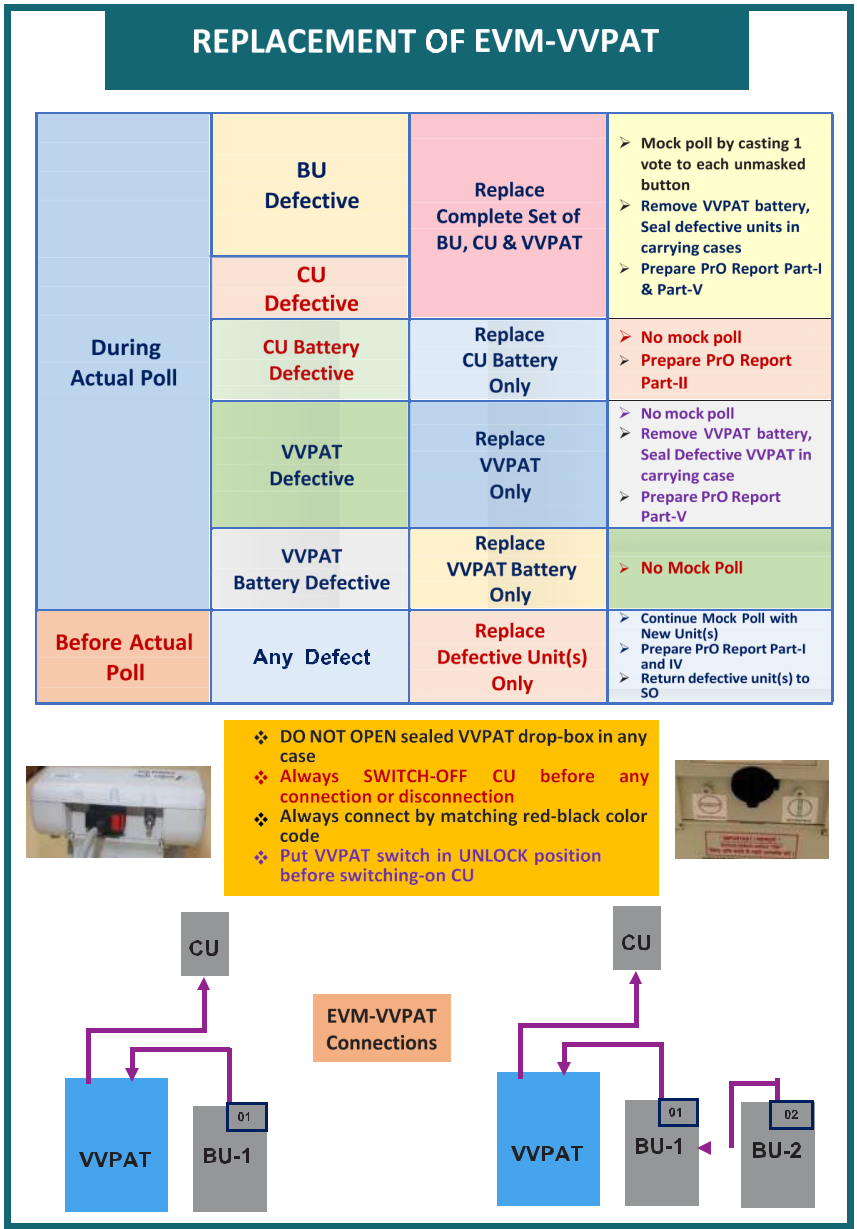 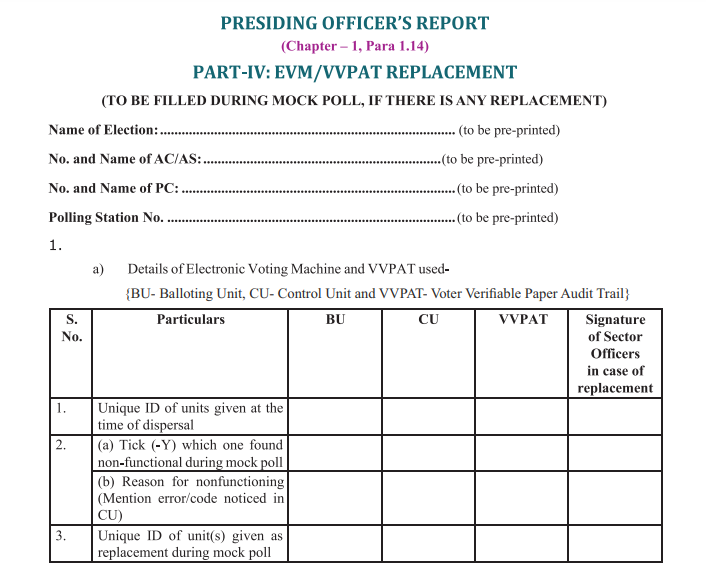 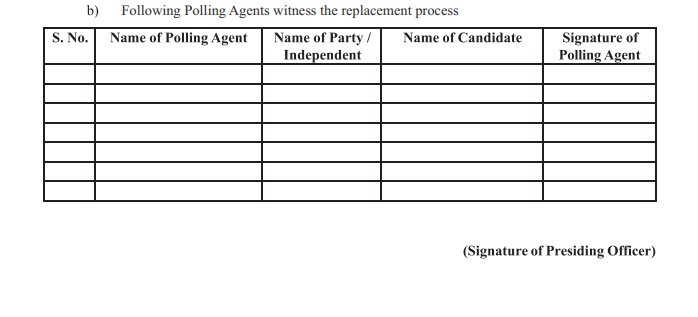 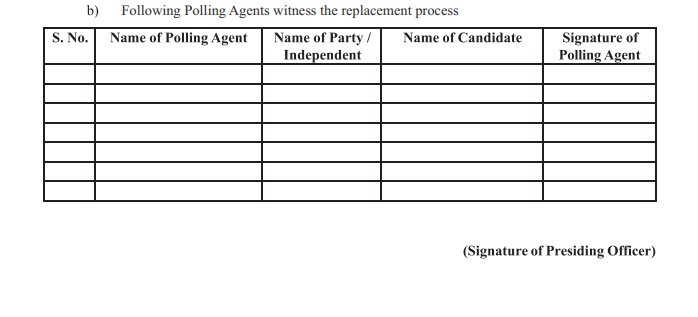 VVPAT নিয়ে ভোটারের অভিযোগ (Rule 49 MA)
যদি কোনো ভোটার অভি্যোগ করে যে VVPAT ভুল ভোট প্রদর্শন করছে তাহলে তাকে প্রিসাইডিং অফিসারের কাছে বিষয়টি জানাতে হবে।
প্রিসাইডিং অফিসার তার থেকে একটি ঘোষণা পত্র নেবেন যে, যদি তিনি মিথ্যা বলে থাকেন তাহলে তার বিরুদ্ধে শাস্তিমূলক ব্যবস্থা নেওয়া হতে পারে।
প্রিসাইডিং অফিসার সেই ভোটারের তথ্য আবার 17A তে পুরন করবে এবং সেই ভোটারকে একটি Test Vote  দিতে বলবে। সেই ভোটটি পোলিং এজেন্ট এবং প্রিসাইডিং অফিসারের সম্মুখে ভোটারকে দিতে হবে।
যদি ভোটারের অভিযোগ মিথ্যা হয় তাহলে প্রিসাইডিং অফিসার 17A এবং 17C তে সেটি উল্লেখ করবেন। এই Test Voteটি গোনা হবে না।
যদি ভোটারের অভি্যোগ সঠিক হয় তাহলে প্রিসাইডিং অফিসার ভোট বন্ধ করে বিষয়টি RO র নজরে আনবেন।
DECLARATION UNDER RULE 49MA
General/Bye-Election to………………………………………………………………

Sl. No. and Name of Parliamentary/Assembly Constituency………………………… No. and Name of Polling Station……………………………………………………..

FORM OF DECLARATION BY ELECTOR UNDER RULE 49MA OF CONDUCT OF ELECTIONS RULES, 1961
I hereby solemnly declare and affirm under sub-rule (1) of Rule 49 MA of the Conduct of Elections Rules 1961 that the paper slip generated by the printer attached to the Balloting Unit has shown the name and/or symbol of a candidate other than the candidate for whom I voted by pressing the concerned blue button against the name and symbol of the candidate of my choice on the Balloting Unit. I am ready to cast a test vote again to show that the allegation made by me is true and bonafide.

(2). I am aware of the penal provisions of Section 177 of the IPC that I shall be liable to be punished with imprisonment for a term which may extend to six months, or with fine which may extend to one thousand rupees, or with both, if the declaration given by me in para 1 above to the Presiding Officer appointed under Section 26 of the RP Act, 1951 is found to be incorrect.

Signature/Thumb impression of the Elector Name of the Elector……………………………. 

Father/Mother/Husband’s Name………………. Part No. of elector roll………………………….
Sl. No. of elector in that Part……………………
Sl. No. in Register of Voters (Form 17A) ……….
Dated……………….

Certified that the above declaration was made and subscribed by the elector above named before me.
Dated…………

Signature of the Presiding Officer
অন্ধ এবং অশক্ত ভোটারের ভোট দেওয়া
Dummy EVM ছাড়াও অন্ধ ভোটার একজন সঙ্গীর সাহায্যে ভোট দিতে পারবেন।
সঙ্গীর বয়স আঠারো বছরের নীচে হবে না।
তিনি একই বুথে একই দিনে একজন মাত্র ভোটারেরই সঙ্গী হবেন
সঙ্গীর থেকে একটি ঘোষণাপত্র নিয়ে নিতে হবে যে তিনি ভোটারের ভোটটি গোপন রাখবেন।
Form 14A অন্ধ এবং অশক্ত ভোটারের তথ্য লিপিবদ্ধ হবে।
কোনো ভোটকর্মী সঙ্গী হতে পারবেন না।
অশক্ত ভোটার যারা নিজের একক প্রচেষ্টায় ভোট দিতে সক্ষম নয়, তারা ভোটিং কম্পার্টমেন্ট পর্যন্ত একজন সহযোগী/সঙ্গী নিতে পারবেন। তবে সেই সহযোগী/সঙ্গী কোনোভাবেই ভোটিং কম্পার্টমেন্টের ভেতরে যাবেন না। তবে এই নির্দেশটি কেবলমাত্র সেই ভোটারদের ক্ষেত্রেই প্রযোজ্য যাদের শুধু চলাফেরার জন্যই সহায়তা প্রয়োজন। এই বিষয়ে প্রিসাইডিং অফিসারকেই সিদ্ধান্ত নিতে হবে।
ধারা 49N এর উপধারা 2 মোতাবেক প্রিসাইডিং অফিসার FORM 14A তে সেই সমস্ত নির্বাচকদের বিশদ পুরন করবেন যারা কোনো সঙ্গীকে ভোটিং কম্পার্টমেন্ট পর্যন্ত নিয়ে গিয়ে তার সাহায্যে ভোট দিয়ে থাকেন। তবে সঙ্গী ভোটিং কম্পার্টমেন্টের ভেতরে না গেলে তার বিবরণ 14Aতে লেখার প্রয়োজন নেই।
স্ক্রুটিনির সময় উপরিউক্ত FORM 14A স্ক্রুটিনির অন্যান্য নথির সাথে (যেমন Form 17A, Presiding Officer Diary) দেখা হবে। এর কারন হল কোথাও অনেক বেশী সংখ্যায় সঙ্গী নিয়ে অন্ধ ভোটার হলে নির্বাচন আদৌ অবাধ হয়েছে কি না সে নিয়ে প্রশ্ন উঠতে পারে।
ধারা 49N এর উপধারা 1 মোতাবেক একজন ব্যক্তি কেবলমাত্র একজন ভোটারেরই সঙ্গী হতে পারবেন। সঙ্গীর ডান হাতের তর্জনীতে অমোচনীয় কালি লাগাতে হবে। প্রথামত ভোটারের বাঁ হাতের তর্জনীতে কালি লাগাতে হবে।
কোনো ভোটার তার সাথে কাউকে সঙ্গী হিসেবে নিতে চাইলে সঙ্গীর ডান হাতের তর্জনী পরীক্ষা করে দেখতে হবে যে সেখানে কোনো কালির দাগ আছে কি না। দাগ থাকলে সেই ব্যক্তিকে সঙ্গী হিসেবে ভোটার নিতে পারবেন না।
ভোটার ভোট দিয়ে বেরিয়ে যাওয়ার সাথে সাথেই সঙ্গীকেও ভোটগ্রহণ কেন্দ্র থেকে বেরিয়ে যেতে হবে।
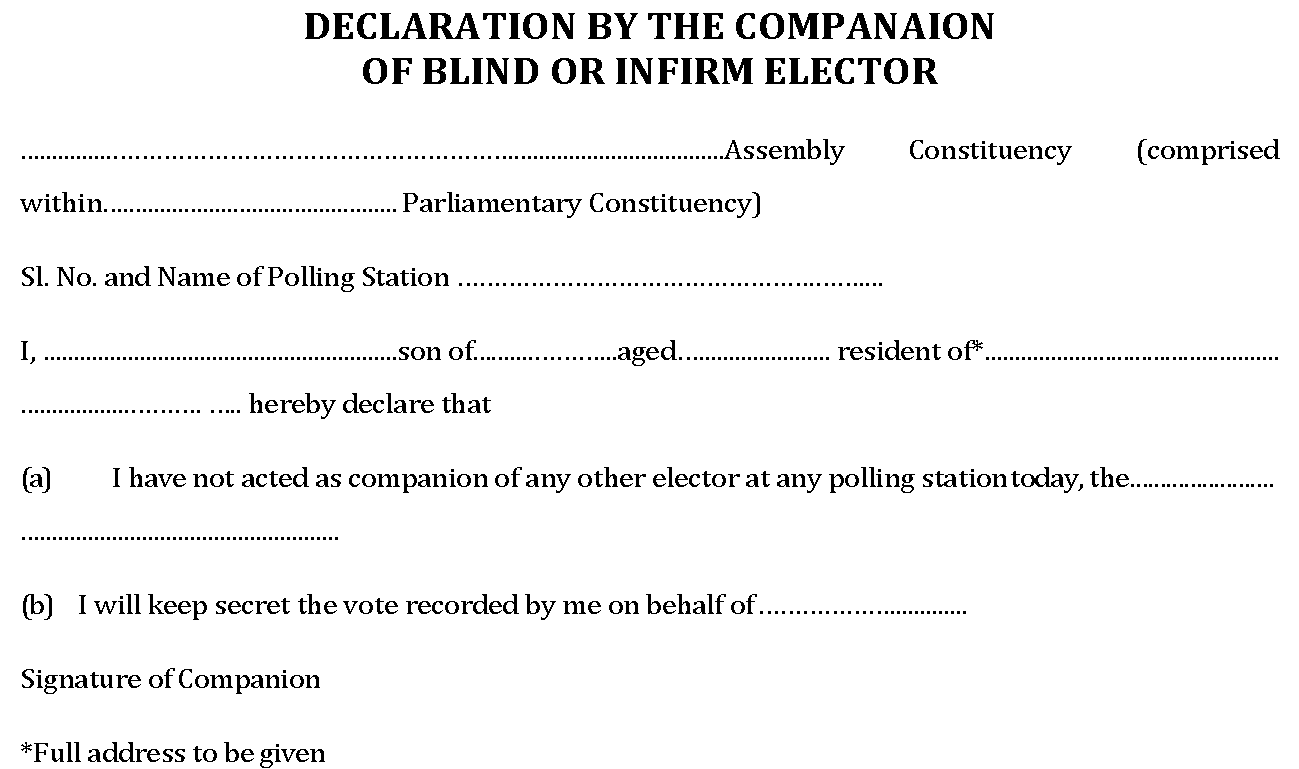 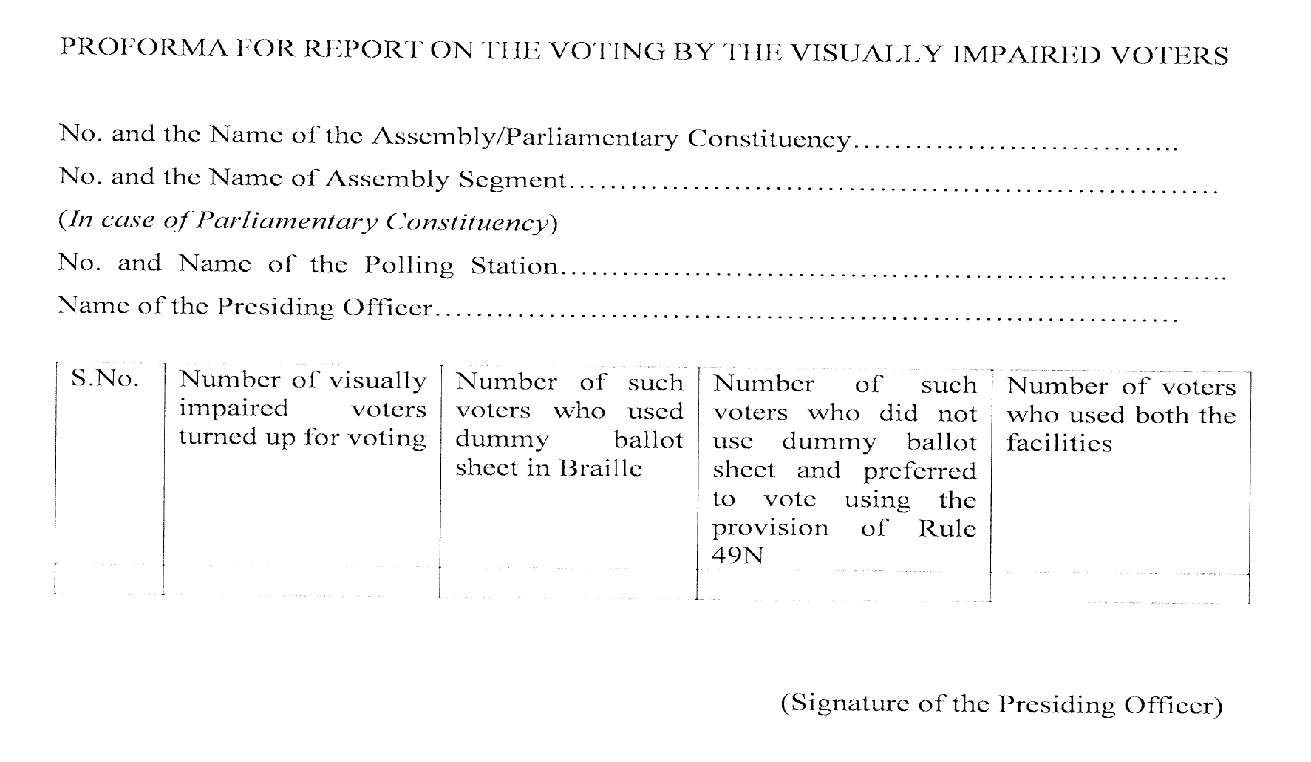 CHALLENGED VOTE
কোনো পোলিং এজেন্টের থেকে 2টাকা জমা নিয়ে তবেই চ্যালেঞ্জের আবেদন গ্রহণ করতে হবে।
যিনি চ্যালেঞ্জ করছেন তাকে সেটির প্রাপ্তিস্বীকার রসিদ দিতে হবে।
যাকে চ্যালেঞ্জ জানানো হল তাকে সতর্ক করতে হবে যে অন্য কারোর পরিচয় ভাঁড়িয়ে ভোট দেওয়া শাস্তিমূলক অপরাধ। তার নাম, ঠিকানা Form 14 (চ্যালেঞ্জ ভোটের তালিকা)এ লিখে নিতে হবে এবং তাকে সেখানে সই করতে বলতে হবে। যদি তিনি সেটি করতে অস্বীকার করেন তাহলে তাকে ভোট দিতে দেওয়া যাবে না।
একটি Summary inquiry করতে হবে। যিনি চ্যালেঞ্জ করছেন তাকে বলতে হবে নিজের দাবির স্বপক্ষে তথ্য প্রমাণ দিতে। যদি তিনি পারেন তখন যাকে চ্যালেঞ্জ করা হচ্ছে তাকে বলবেন এর পাল্টা তথ্য প্রমাণ দিতে।
যদি চ্যালেঞ্জ প্রতিষ্ঠিত হয় তাহলে যাকে চ্যালেঞ্জ করা হল তাকে পুলিশের হাতে তুলে দিন এবং চ্যালেঞ্জারকে তার দু টাকা ফিরিয়ে দিন। রসিদ নিতে ভুলবেন না। এই রসিদ আছে Form 14এর 10  নম্বর কলমে। কাউন্টারফয়েলে উল্লেখ করবেন।
চ্যালেঞ্জ প্রতিষ্ঠিত না হলে চ্যালেঞ্জারের টাকা বাজেয়াপ্ত বা forfeit হবে। Form 14এর 10  নম্বর কলমে সেটি লিখে রাখতে হবে। কাউন্টারফয়েলেও সেটির উল্লেখ থাকবে।
TENDERED VOTE টেন্ডার্ড ভোট(যখন এমন কোনো ভোটার ভোট দিতে এসেছে যার ভোট আগেই দেওয়া হয়ে গেছে তিনি তখন TENDERED VOTE দেবেন)
প্রতিটি বুথে 20(কুড়ি) টি করে টেন্ডার্ড ব্যালট পেপার DC থেকে দেওয়া হবে।
Form 17B তে সেই সমস্ত ভোটারদের বিশদ লিখে রাখতে হবে যারা টেন্ডার ব্যালটে ভোট দিয়েছে।
Form 17Bর 5নম্বর কলমে তাকে দিয়ে সই / LTI করিয়ে নিতে হবে। ওনার ক্ষেত্রে Form 17A পুরন হবে না।
সই করার পরে সেই ভোটারকে একটি টেন্ডার ব্যালট পেপার এবং Arrow Cross mark দিন। তিনি ভোটিং কম্পার্টমেন্টের ভেতরে গিয়ে সেই ব্যালট পেপারে ভোট দিয়ে বেরিয়ে আসবেন। সেই ব্যালট পেপারটি তিনি প্রিসাইডিং অফিসারের হাতে দেবেন।
DC থেকে প্রাপ্ত COVER FOR TENDERED BALLOT PAPER এ সেই সমস্ত ব্যালট পেপার এবং Form 17B ঢুকিয়ে রাখুন।
ভোটের শেষে 17C Part 1 এর 8 নম্বর কলমে কত টেন্ডার ব্যালট পেপার পেয়েছেন, কতগুলি ভোটারকে দিয়েছেন এবং কতগুলি অব্যবহৃত টেন্ডার ব্যালট পেপার রইল তার হিসেব নির্ভুল ভাবে লিখে রাখবেন।
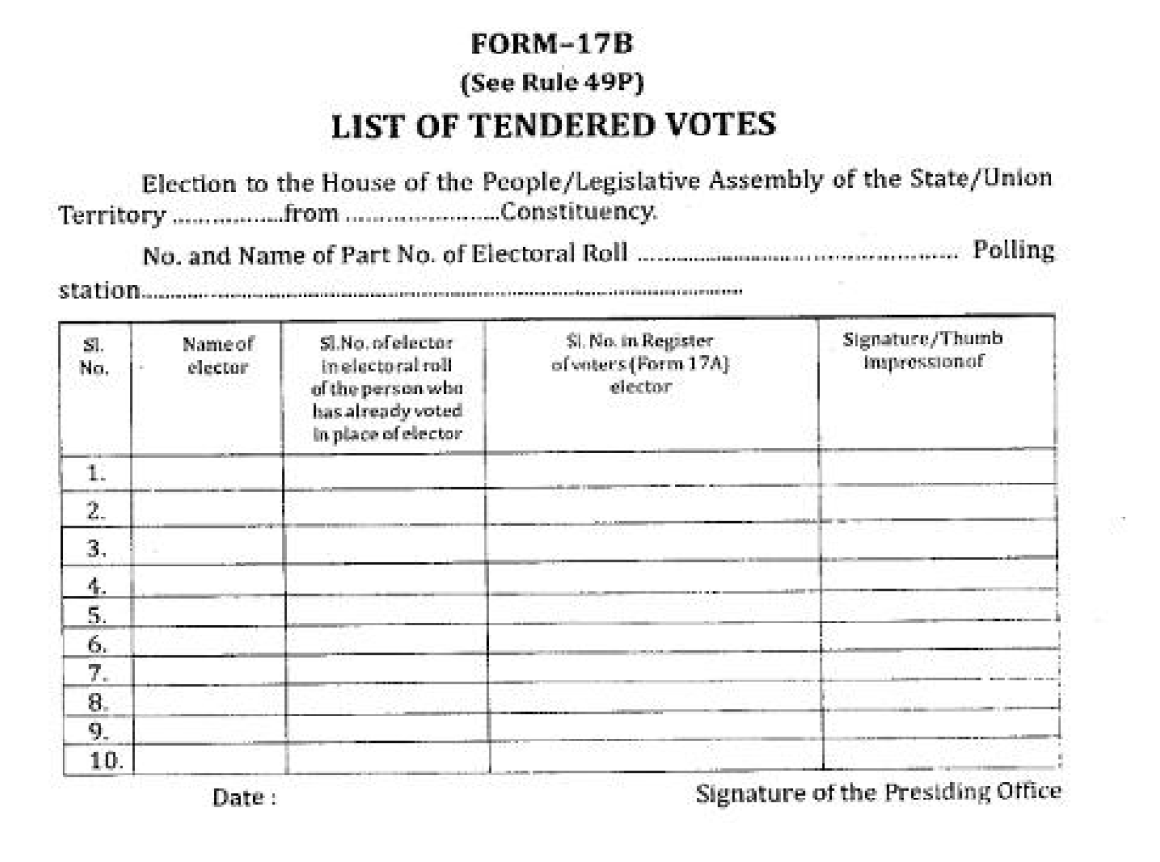 ASD তালিকা থেকে কোনো ভোটারের ভোট দিতে আসা
উপরিউক্ত তালিকায় থাকা প্রতিটি ভোটারকেই নিজের EPIC অথবা কমিশন নির্ধারিত বিকল্প পরিচয়পত্রগুলি নিয়ে ভোট দিতে আসতে হবে।

প্রিসাইডিং অফিসার ব্যক্তিগত ভাবে সেই পরিচয়পত্রটি যাচাই করে দেখে নেবেন। Form 17A তে সেটির উল্লেখ করবেন। ওই রেজিস্টারে ভোটারের সই এর পাশাপাশি তার বাঁ হাতের বুড়ো আঙ্গুলের ছাপ দিতে বলবেন।

প্রথম পোলিং অফিসার এজেন্টদের শোনার উদ্দেশে জোরে সেই ASD ভোটারের নাম ঘোষণা করবেন

ASD ভোটারের থেকে একটি ঘোষণাপত্র নিতে হবে।
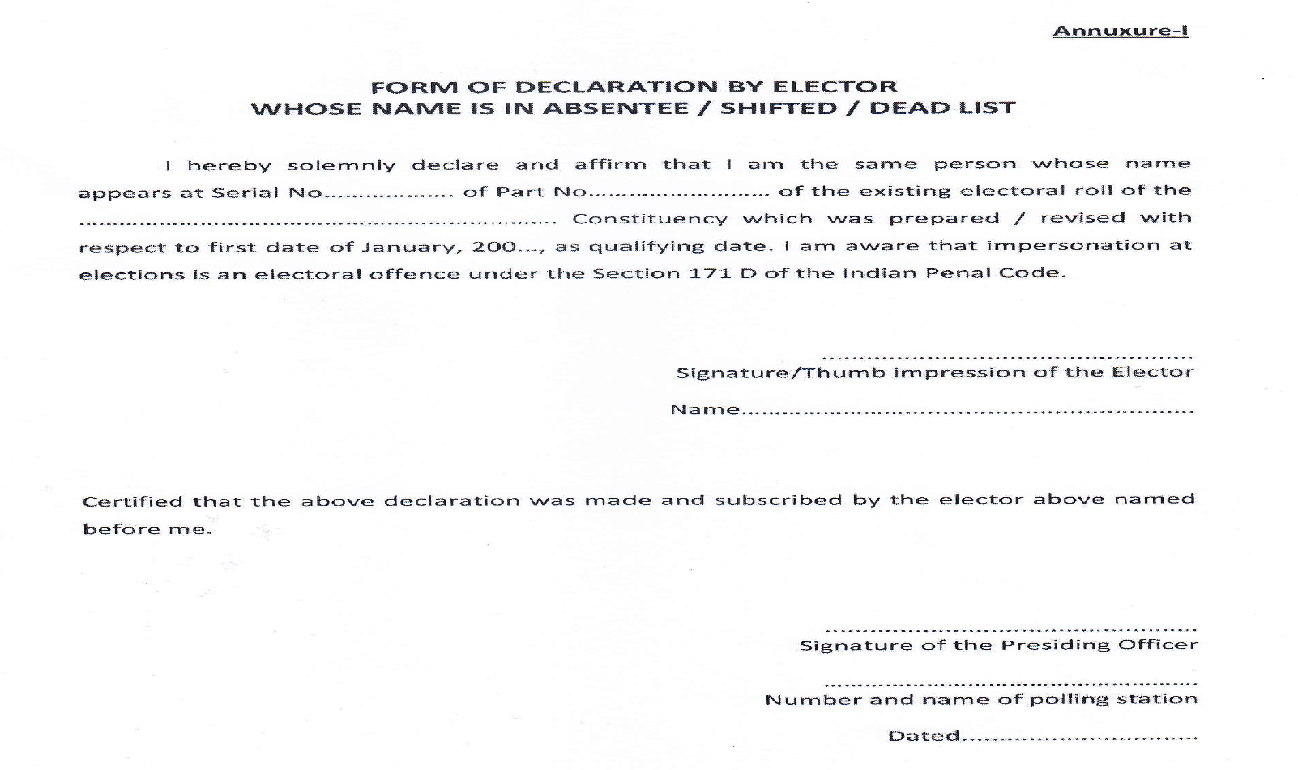 প্রক্সির মাধ্যমে ভোট (VOTING BY PROXY)
আপনার (প্রিসাইডিং অফিসারের কাছে) একটি CSV(Classified Service Voter) দের তালিকা থাকবে যারা নিজেদের ভোট দেওয়ার জন্য প্রক্সি নিযুক্ত করেছেন। আপনার কাছে থাকা নির্বাচক তালিকার মার্কড কপির শেষে সেই CSV তালিকা থাকবে।
প্রক্সি প্রথাগত ভাবে EVM এর সাহায্য নিয়ে ভোট দেবেন।
প্রক্সির বাঁ হাতের মধ্যমায় কালি লাগাবেন
প্রক্সি নিজের(যদি তিনি সেই বুথের ভোটার হন) এবং সেই CSV তালিকভুক্ত ভোটারের, মানে দুজনের ভোট দেবেন।
প্রক্সির ক্ষেত্রে CSV ভোটারের CSV তালিকার Serial No উল্লেখ করতে হবে Form 17A
 বোঝার সুবিধার্থে PV কথাটি Form 17A তে লিখতে হবে। যেমন 1(PV)
ভোটের পদ্ধতি মানতে অস্বীকার করা(REFUSAL TO OBSERVE VOTING PROCEDURE)
যদি কোনো ভোটার প্রিসাইডিং অফিসার কর্তৃক সতর্ক করা সত্ত্বেও নির্দিষ্ট ভোটের পদ্ধতি মানতে অস্বীকার করে তবে তাকে ভোট দিতে নিষেধ করতে হবে।
যদি তাকে ভোটার স্লিপ দেওয়া হয়ে থাকে তাহলে সেটি তার থেকে নিয়ে নিতে হবে এবং cancel  করতে হবে।
একটি মন্তব্য NOT ALLOWED TO VOTE-VOTING PROCEDURE VIOLATED লিখতে হবে 17Aর মন্তব্যের জায়গায়। সেই মন্তব্যের নীচে প্রিসাইডিং অফিসার তার পুরো সই করবেন।
ভোট দিতে অস্বীকার করা (ELECTORS DECIDING NOT TO VOTE)
Form 17A (Register of Voters) পুরন হওয়ার পরে যদি কোনো ভোটার এইরূপ ইচ্ছা প্রকাশ করেন তখন তাকে ভোট দিতে বাধ্য করা যাবে না।
সেইক্ষেত্রে ‘Refused to vote’ কিংবা Left without voting কথাগুলি 17A তে লিখে রাখা হবে। প্রিসাইডিং অফিসার তার নিজের পুরো সই সেই মন্তব্যের নিচে করবেন।
এই মন্তব্যের সাথে ভোটারের সই করিয়ে নিতে হবে।
কম বয়স সম্পর্কে ঘোষণা
যদি কোনও নির্বাচক বয়সের নিচে মনে হয় তবে তার পরিচয় অন্যথায় প্রতিষ্ঠিত হয় তবে নির্ধারিত আকারে তার বয়স সম্পর্কে তাঁর কাছ থেকে একটি ঘোষণা নিন;

ঘোষণাপত্র গ্রহণের আগে তাকে মিথ্যা ঘোষণা দেওয়ার জন্য আইনের দণ্ডিত বিধান সম্পর্কে অবহিত করুন;

এমন ভোটারদের তালিকা প্রস্তুত করুন যার কাছ থেকে ঘোষণাটি গৃহীত হয়েছে। এছাড়াও এমন ব্যক্তিদের তালিকা বজায় রাখুন যারা ঘোষণা দিতে রাজি হননি এবং ভোট না দিয়ে চলে গেছেন;

এ জাতীয় সমস্ত ঘোষণা আলাদা কভারে রাখুন।
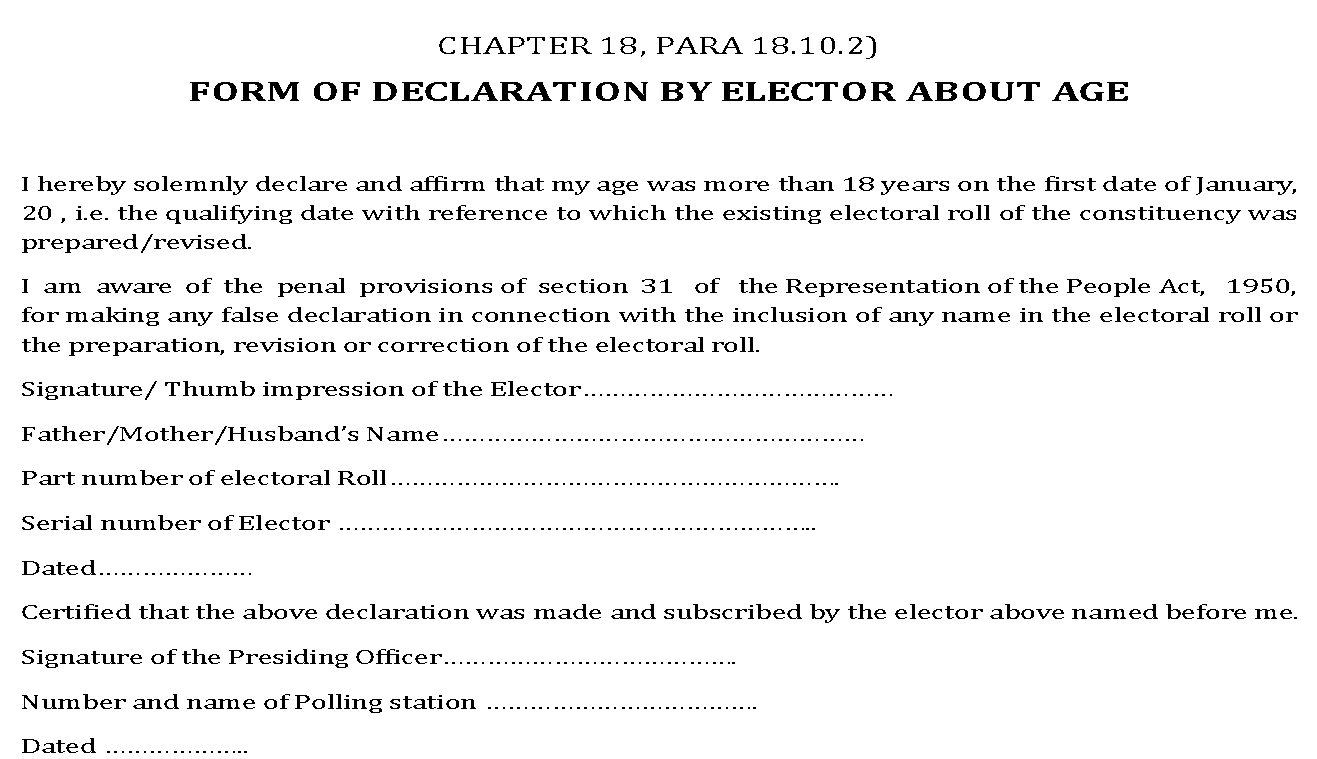 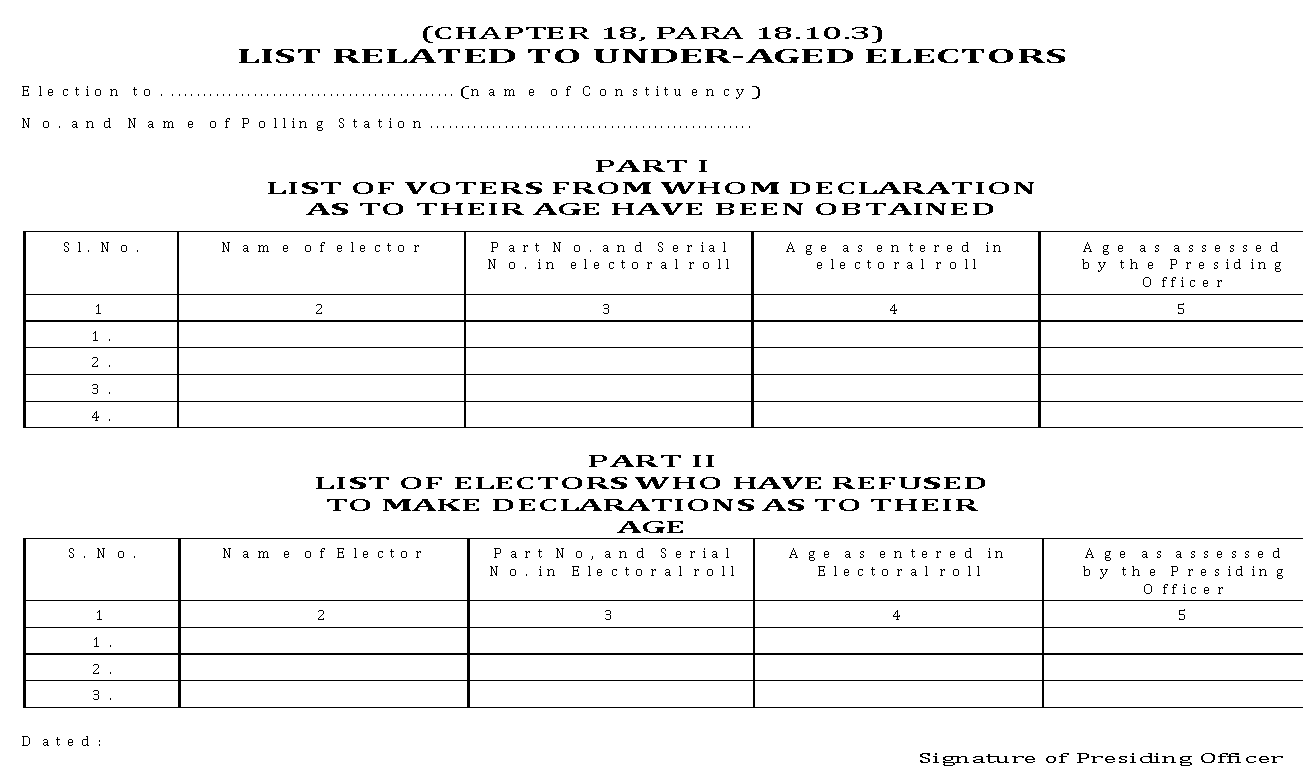 (ইসির নির্দেশনা নং No.4/3/2023/SDR/Vol.X Dated: 5th February. 2024)  শিশু শ্রম সম্পর্কিত

কমিশন তার পূর্ববর্তী দিকনির্দেশগুলি পুনরায় জানিয়েছে যে এটি সমস্ত রাজনৈতিক দল এবং নির্বাচন কর্মকর্তাদের দ্বারা নিশ্চিত করা উচিত শিশুদের নির্বাচন সম্পর্কিত কোনও প্রক্রিয়া বা ক্রিয়াকলাপে যেন জড়িত  না করা হয় ।
ভোট গ্রহণ সমাপ্তিতে কার্যাদি 
17 সি
পোলিং এজেন্টদের স্বাক্ষর
প্রক্রিয়া
কাগজপত্র সিলিং
মেশিন সিলিং
সংবিধিবদ্ধ / বিধিবদ্ধ / তৃতীয় প্যাকেট / চতুর্থ  প্যাকেট ইত্যাদি পূরণ
প্রিসাইডিং অফিসারের রিপোর্ট সমূহ
প্রিসাইডিং অফিসারের ডায়েরি- এই ডায়েরির ভেতরে প্রিসাইডিং অফিসার বুথে ঘটা সমস্ত প্রাসঙ্গিক ঘটনার বিবরণ লিখে রাখবেন।

ভিসিট শিট- ভোট চলাকালীন বিভিন্ন আধিকারিকের পরিদর্শন করতে আসা এই শিটে নথিবদ্ধ করবেন। সেই আধিকারিকের স্বাক্ষর নেবেন।

FORM 17A বা REGISTER OF VOTERS

পোলিং এজেন্টদের মুভমেন্ট শিট

Pr.O’s Report I, II, III, IV, V
ভোটের শেষ   (CLOSE OF POLL)
ভোট শেষ হওয়ার নির্দিষ্ট সময়ের পাঁচ মিনিট আগে বুথের বাইরে গিয়ে ঘোষণা করুন যে যারা ভোট দিতে এসেছেন তারা যেন লাইনে দাঁড়িয়ে পড়েন

যদি কমিশন নির্দিষ্ট নির্বাচন শেষের সময়ের পরেও ভোট চলতে থাকে তাহলে বাইরে ভোটারদের একটি লাইনে দাঁড় করিয়ে সেই লাইনের শেষ থেকে (আগে থেকেই) পুরন করে রাখা স্লিপ বিলি করুন। লাইনের শেষ ভোটারকে 1নম্বর স্লিপ দেবেন।

1 নম্বর স্লিপ ধারি ব্যক্তির ভোট দেওয়া পর্যন্ত ভোট চালিয়ে যান। ভোটারদের থেকে আপনার বিলি করা সমস্ত স্লিপ সংগ্রহ করে ছিঁড়ে ফেলুন যাতে সেগুলি আর ব্যবহার না করা যায়।
পোলিং এজেন্টদের সামনে CLOSE বোতাম টিপুন এবং বোতামের ওপরে কালো ঢাকনা বা CAPটি লাগিয়ে দিন।

Pr.O. প্রতিবেদন - III পূরণ করতে হবে

Form 17Cর Part 1 এর Item 5 এ মোট কত ভোট পড়েছে সেটি লিখে ফেলুন।

CU সুইচ অফ করে BU আর CU যোগাযোগ বিচ্ছিন্ন করে ফেলুন।

একটি Form 17A র শেষ entry র পরে একটি লাইন টানুন এবং লিখুন ‘The serial number of the last entry in Form 17A is___________’ নীচে সই করুন। পোলিং এজেন্টদের সই করান।
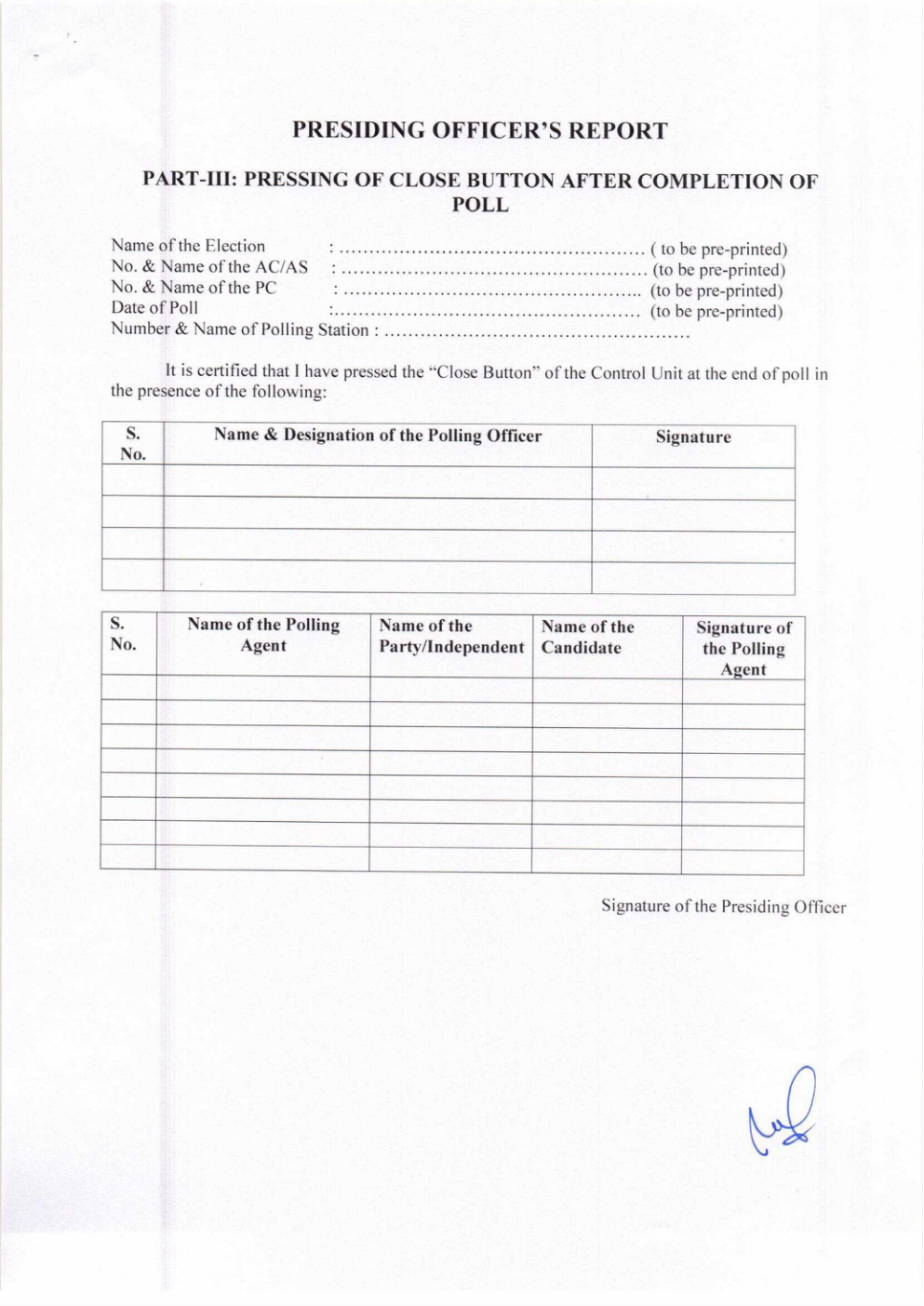 ACCOUNT OF VOTES RECORDED
17Cর Part 1 তৈরি করুন।
EVMএ মোট ভোটের সংখ্যা = 17A Register এর Column 1 এর মোট ভোটার সংখ্যা - যে কজন ভোটার ভোট দেবেন না সিদ্ধান্ত নিয়েছিলেন (REFUSED TO VOTE)- যে কজন ভোটারকে ভোট দিতে দেওয়া হয় নি (VIOLATION OF VOTING PROCEDURE / SECRECY)- যে কজন ভোটার VVPAT TEST VOTE দিয়েছে
প্রতিটি পোলিং এজেন্টকে Form 17Cর একটি attested কপি দিয়ে দিন। এটা তিনি না চাইলেও দিতে হবে এবং তাদের থেকে প্রাপ্তিস্বীকার সংগ্রহ করে রাখতে হবে।
দু কপি 17C আপনাকে RC(Receiving Counter) এ জমা দিতে হবে।
ভোট শেষে প্রিসাইডিং অফিসারকে DECLARATION AT THE CLOSE OF POLL (ভোটের শেষে ঘোষণাপত্রে)সই করতে হবে এবং এজেন্টদের সই করিয়ে নিতে হবে।
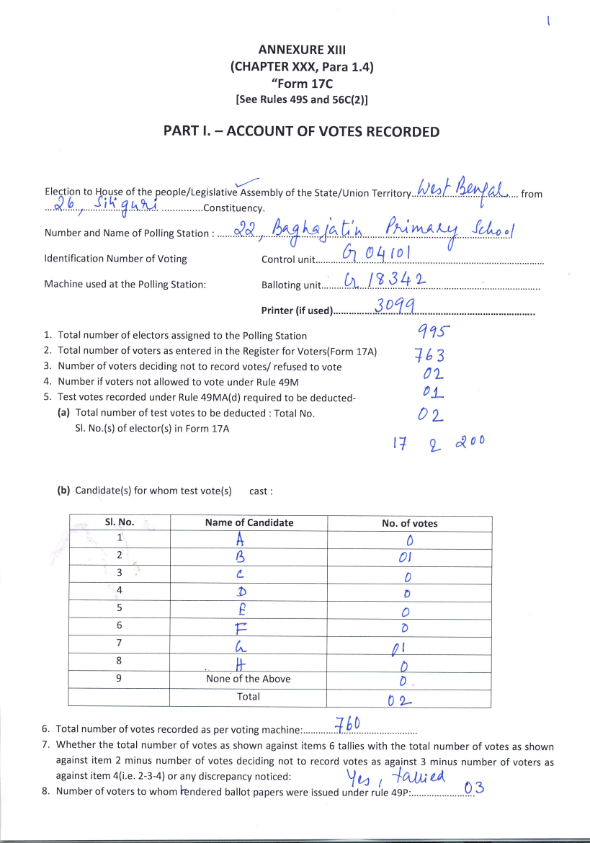 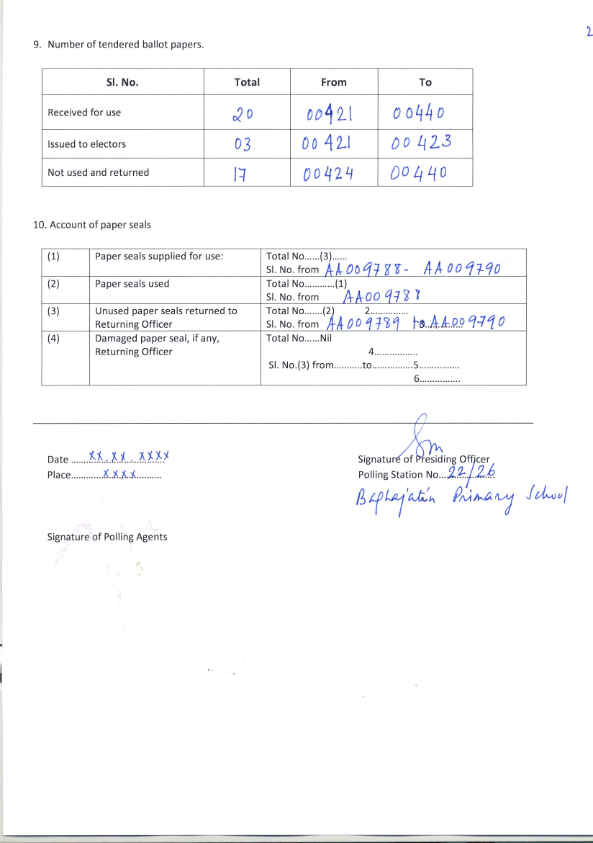 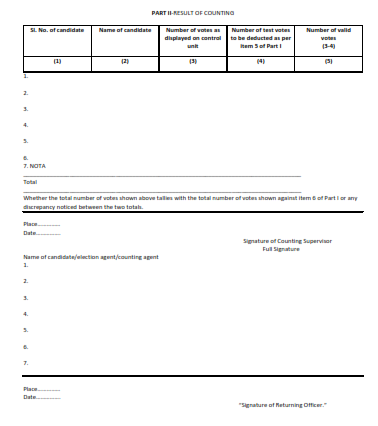 ভোটের দিন পোলিং এজেন্টদের স্বাক্ষরিত আইটেমগুলি
Pr.O.প্রতিবেদন I এবং মক পোল খামগুলি পিছনে। (ভোট শুরুর আগে এবং পরে যদি ইভিএম প্রতিস্থাপন করা হয়)
Pr.O. প্রতিবেদন  II (যদি CU Battery প্রতিস্থাপন করা হয়)
Pr.O. প্রতিবেদন  III (পোল শেষ হওয়ার পর CLOSE বোতাম টিপে  পূরণ করতে হবে।)
Pr.O. প্রতিবেদন  IV (যদি মক পোল চলাকালীন EVM/VVPAT প্রতিস্থাপিত হয়), 
Pr.O. প্রতিবেদন  V (যদি প্রকৃত ভোটের সময় ইভিএম/ভিভিপ্যাট প্রতিস্থাপিত হয়)
সবুজ কাগজের সিল, গোলাপী কাগজ সীল, স্পেশাল ট্যাগ- এ মক পোলের পরে সি.ইউ সিল করার সময়
প্রিজাইডিং অফিসারের ঘোষণা -
প্রথম অংশ: ভোট শুরুর আগে পোল এর
দ্বিতীয় অংশ: ভোট চালু পরবর্তী ইভিএম এর যদি প্রতিস্থাপন হয়
তৃতীয় অংশ : ভোট শেষে 
চতুর্থ অংশ: ইভিএম সিল করার পরে 
17 এ তে – সেকশন 49MA মতে Test  ভোট দেওয়া হয়
17 এ তে - ভোট গ্রহণ বন্ধ হওয়ার পরে, Pr.O স্বাক্ষর এর নীচে
17 সি Part- I (ভোটের পরে)
Movement sheet ( যখন প্রযোজ্য)
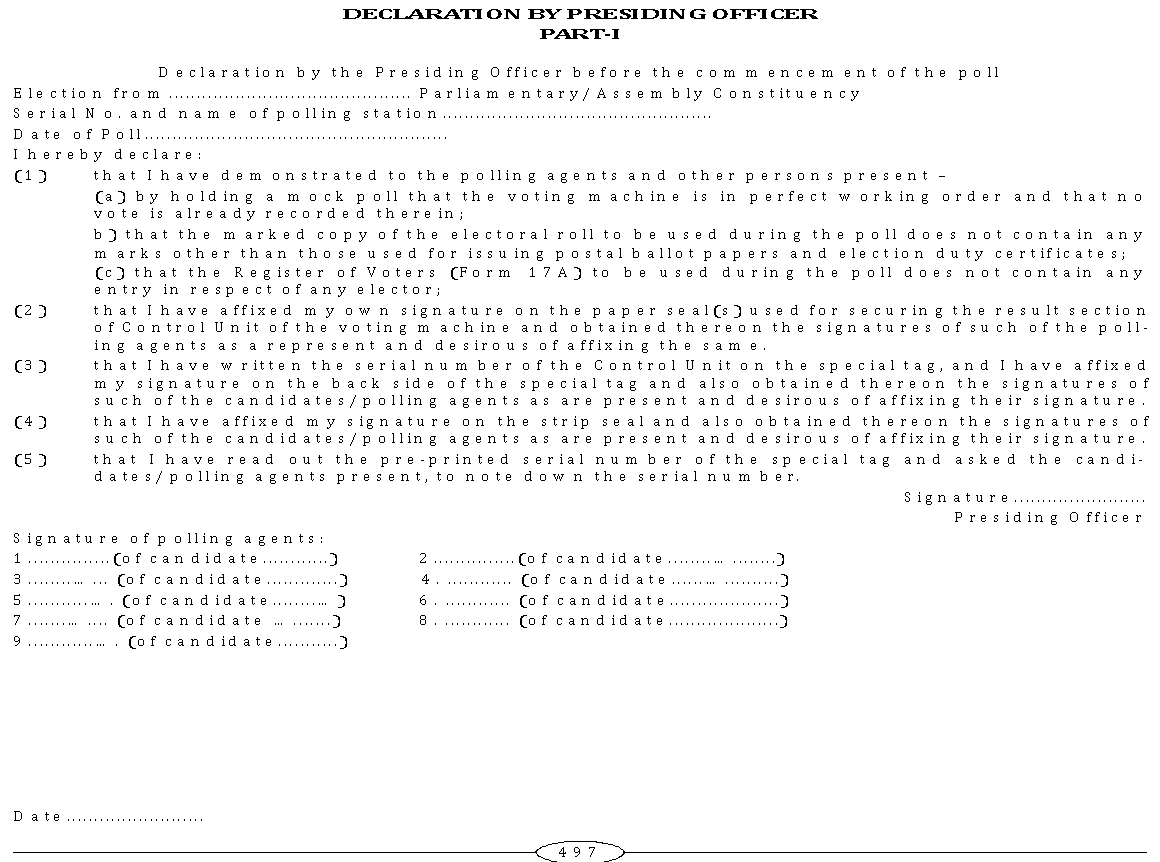 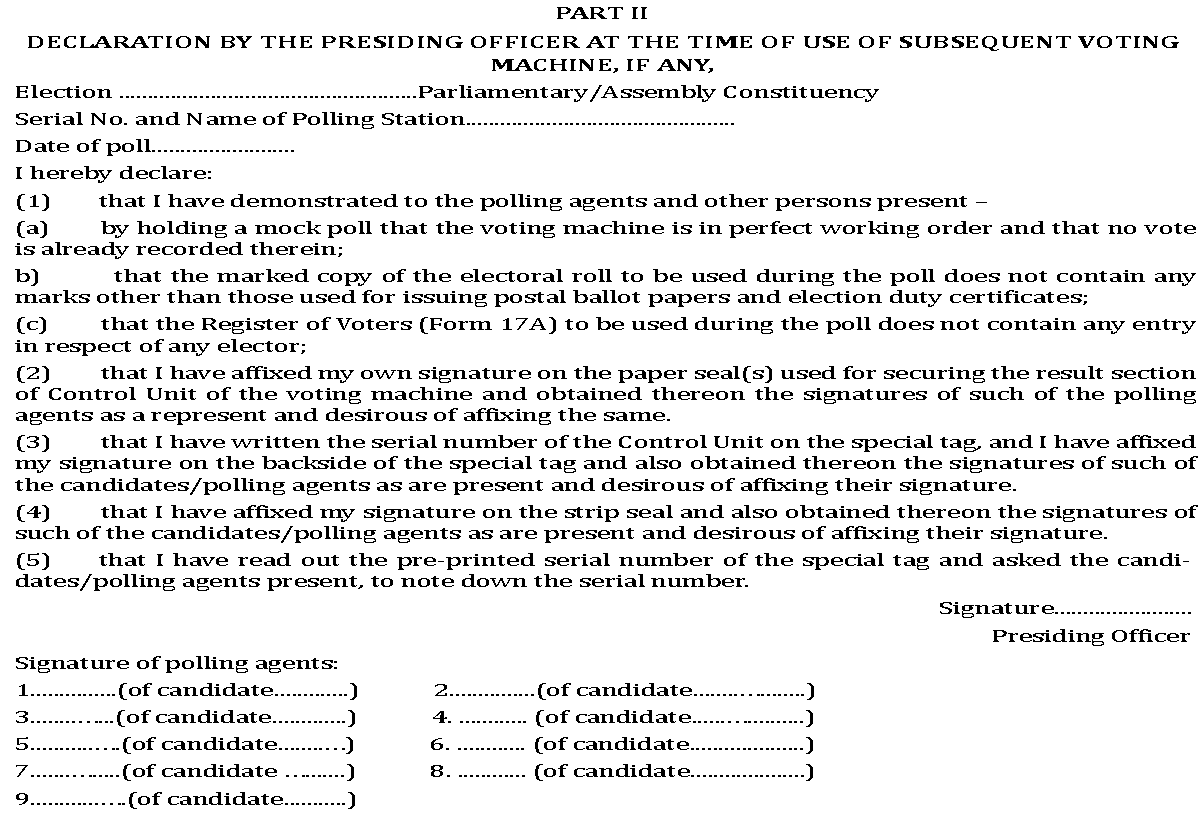 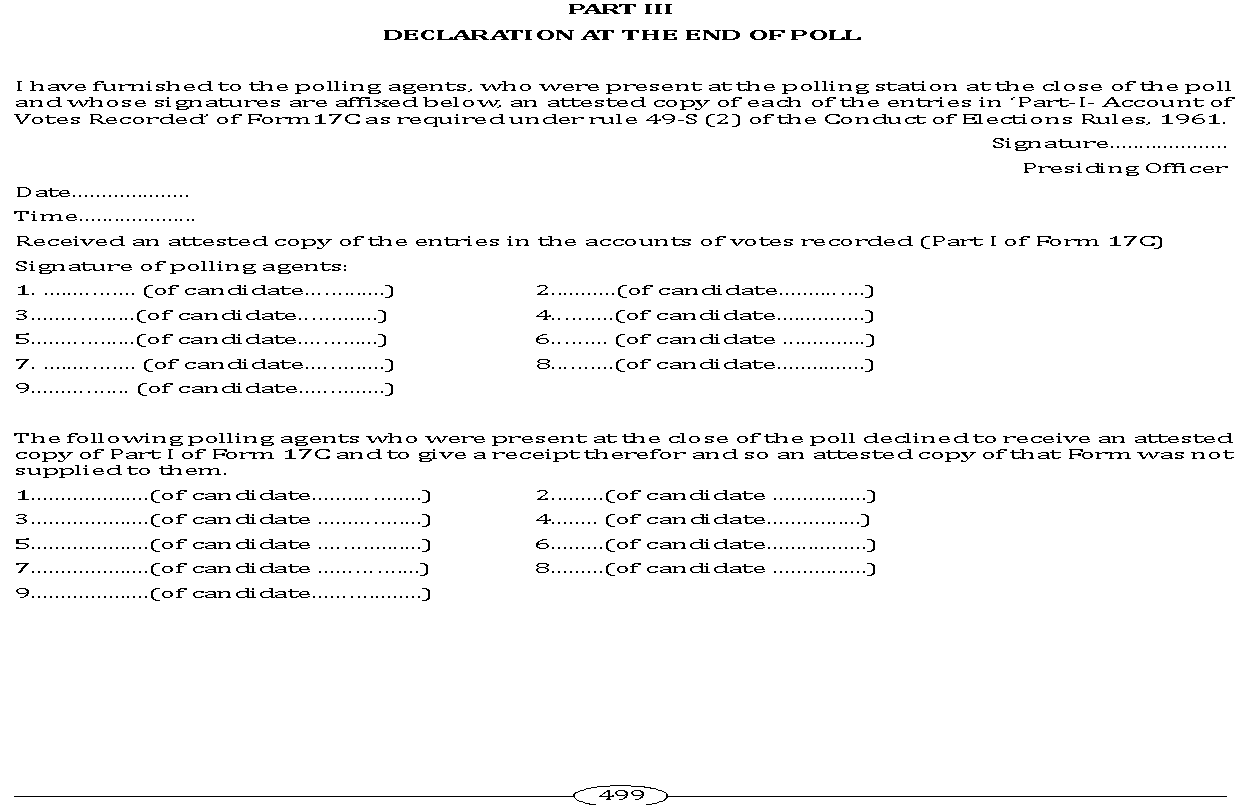 Signature…………
Presiding Officer
Date…..
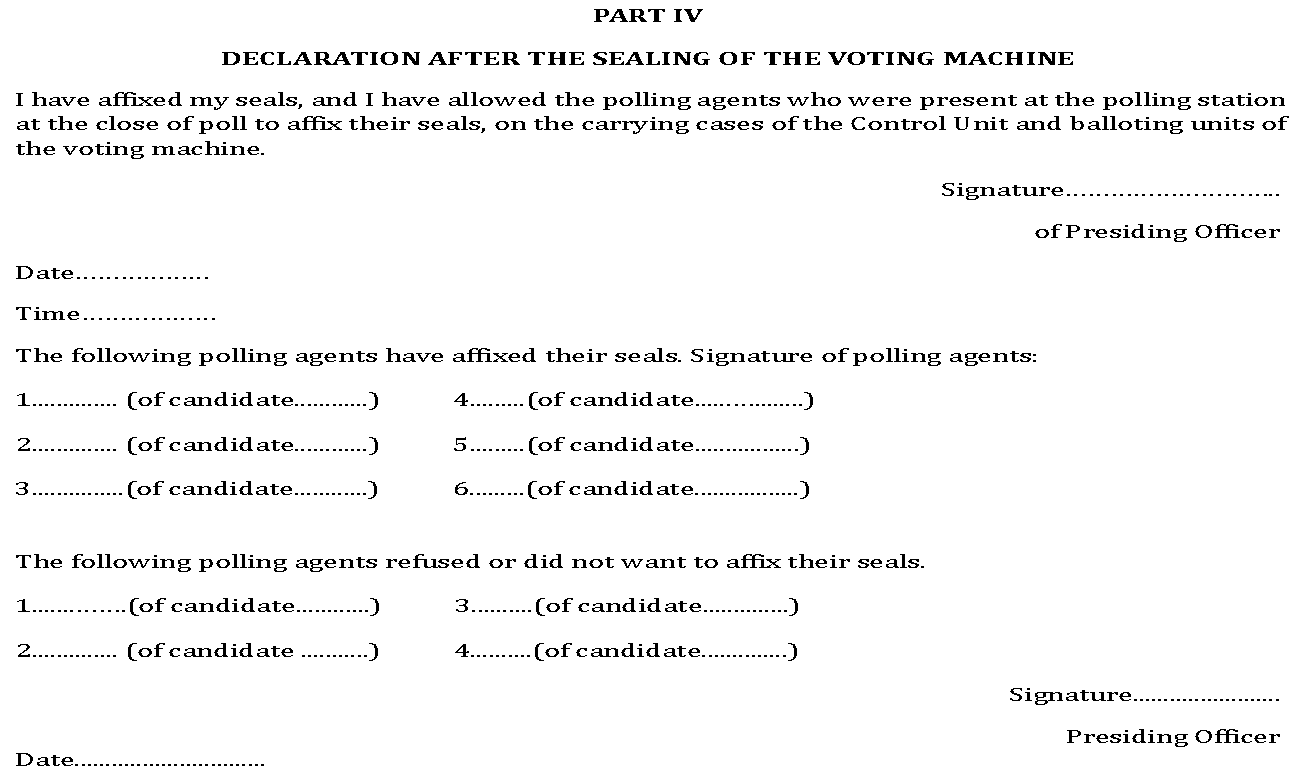 পোলিং এজেন্টরা যে সমস্ত কাগজপত্রের খামে তাদের সিল লাগাবেন
ভোটার তালিকার মার্কড কপি
Register of Voters/Form 17 A
ভোটার শ্লিপ
ব্যবহৃত টেন্ডার ব্যালট(USED TENDERED BALLOT PAPERS)
Form 17B (টেন্ডার ভোটের তালিকা)
অব্যবহৃত টেন্ডার ব্যালট(UNUSED TENDER BALLOT PAPERS)
চ্যালেঞ্জ ভোটের তালিকা(LIST OF CHALLENGED VOTES)
অব্যবহৃত অথবা কোনোরকম ক্ষতিগ্রস্থ পেপার সিল, যদি থাকে।
পোলিং এজেন্টদের নিয়োগপত্র
RO নির্দেশিত অন্য যেকোন নথি
SEALING OFELECTION PAPERS IN PACKETS

The large White cover superscribed as “EVM papers” comprising 
the unsealed envelope containing Account of votes recorded (Form 17C), 
Unsealed envelope containing the Presiding Oﬃcer Report-I (Mock poll certiﬁcate), II & III and 
Sealed Black envelope containing printed VVPAT paper slips of Mock poll shall be placed along with polled EVMs in the polled EVM Strong Room.
SEALING OF ELECTION PAPERS (ভোটের সামগ্রী সিল করা)
নিম্নলিখিত সামগ্রী গুলির কভার সমূহ স্ক্রুটিনির জন্য আলাদা করে রাখুন
PS-05
Form 17C (একটি কপি বাইরে RC তে পৃথকভাবে জমা দিতে হবে এবং আরেকটি কপি সিল করে নির্দিষ্ট কভারে রাখতে হবে)
17A
প্রিসাইডিং অফিসারের ঘোষণাপত্র
প্রিসাইডিং অফিসারের ডায়েরি
Visit Sheet
পর্যবেক্ষককে প্রিসাইডিং অফিসারের প্রদেয় ADDITIONAL REPORT
PRO’s Report part 1, Part 3,Part 2, 4, 5 (যদি প্রযোজ্য )
আপনার বুথে ভিডিও ক্যামেরা থাকলে সেটির লগ শিট আলাদা করে polled EVM এর সাথে RCতে পাঠাতে হবে
মহড়া ভোটের (MOCK POLL)এর ব্যালট শ্লিপ সম্বলিত প্লাস্টিক বাক্স  খাম।
POLLING AGENT MOVEMENT SHEET
FORM 14A ( if Blind/infirm voters voted  is more than 1%of total electors in that PS)
ভোটের শেষে EVM এবং অন্যান্য ভোটের সামগ্রী সিল করা
CU সুইচ অফ করে সেটির Carrying Case এ ঢুকিয়ে কেস’টির দুই প্রান্ত Address Tag এবং প্রিসাইডিং অফিসারের সিল লাগিয়ে সিল করে ফেলুন।

এজেন্টদেরও বলতে হবে যে তারা চাইলে তাদের সিল লাগাতে পারেন।

যে সমস্ত প্রার্থী বা তার এজেন্ট সিল লাগালেন তাদের নাম DECLARATION AT THE CLOSE OF POLL (ভোটের শেষে ঘোষণাপত্রে)লিখে রাখুন।

ভোট শেষ হওয়ার পরে, প্রিজাইডিং অফিসার পোলিং এজেন্টদের উপস্থিতিতে ভিভিপ্যাট থেকে পাওয়ার প্যাক (ব্যাটারি) সরিয়ে ফেলবেন। পাওয়ার প্যাক (ব্যাটারি)  অপসারণের পরেই ভিভিপ্যাট ক্যারিং কেস, পোলিং এজেন্টদের উপস্থিতিতে সিল করা হবে।
Reception centre
Facilities :- Proper lighting, proper barricading of reception-counters, control-room, drinking water, toilets, Food plaza, Strong Room for EVMs and other election material, Medical team.

Proper security, presence of Police personnel.

Provision for scrutiny of Form 17-A, P.O. Diary and other relevant documents in the presence of Observers.

Other facilities like telephone, FAX, internet, computer-section for data-feeding, separate room for Observers, DEO/SP, ROs . 
Clear idea about what to receive and how to receive
‹#›
Six separate large packets: 
Even if a statement or record to be mentioned in the statutory form or non-statutory form is ‘Nil’, such ‘Nil ‘remark should be marked on the concerned statutory form or non-statutory form and placed in the respective envelopes and packed in the large packets. 

First packet (WHITE) - “EVM PAPERS COVER”

a)Envelope containing the account of votes recorded (Form-17C),

b)Envelope containing the PrO Report I (Mock-Poll Certiﬁcate), II & III

c)Black color Sealed Envelope containing Printed VVPAT paper slips of Mock Poll

Note: All the above election papers should be kept in unsealed white coloured master envelope (Envelope No: 1/1) and should be kept in the Polled EVM Strong room.

In case of simultaneous election- 
for assembly election, 
one additional Master envelope for EVM Papers in pink colour, 
one additional envelope for account of votes recorded (17C) in pink colour and 
one additional envelope for Presiding Oﬃcer’s Report-I (Mock Poll Certiﬁcate), II & III in pink color and 
one additional envelope for VVPAT paper slips of Mock poll in black colour for assembly poll EVM.
Second packet (colored WHITE) 
-unsealed/sealed envelopes ( “SCRUTINY COVER”)

a)Unsealed envelope containing the Presiding Oﬃcer’s Diary

b)Sealed envelope containing the register of voters (17A)

c)Unsealed envelope containing Visit Sheet

d)Unsealed envelope containing the list of blind and inﬁrm electors in Form 14-Aand the declarations of the companions.

Note: All the above election papers should be kept in unsealed white coloured master envelope (Envelope No: 2/1) and Polling Station wise scrutiny cover required for scrutiny should be stored separately in a strong room other than Polled EVM strong room having polled EVMs and VVPATs.
Third Packet ( White Color) – Statutory Cover 

Sealed envelope containing the marked copy of the Electoral Roll and list of CSVs

Sealed envelope containing voter’s slip

Sealed envelope containing unused tendered ballot papers

Sealed envelope containing the used tendered ballot papers and the list in form 17 B

Sealed envelope including challenged vote in form 14
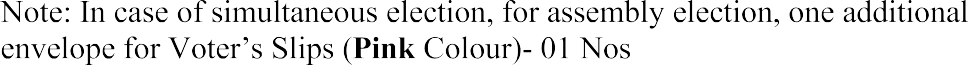 Fourth Packet (Non-Statutory Cover )	- Yellow
	
a)Envelope containing the copy or copies of electoral roll (other than the marked copy)

b)Envelope containing the appointment letters of Polling Agents in Form 10

c)Envelope containing the election duty certiﬁcates in Form 12- B

d)Envelope containing declarations by Presiding Oﬃcer

e)Envelope  containing  receipt  book  and  cash  if  any,  in  respect  of challenged votes

f)Envelope containing the declarations obtained from electors as to their age and the list of such electors who have refused to make declaration as to their age

g)Envelope containing unused and damaged paper seals and special tags

h)Envelope containing unused voter’s slips

I)Envelope  containing  Form  of  Declaration  by  elector  under  49MA (Test Vote)

j)Envelope containing Form of Declaration by elector whose name is in ASD list

k)Envelope containing letter of complaint to SHO
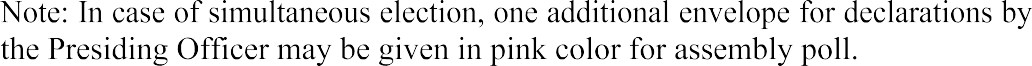 Fifth Packet (Brown)
a.Handbook for Presiding Oﬃcer, 

   Manual of Electronic Voting Machine and VVPAT,
 
   instructions  etc.


b.Used and remaining Indelible ink set 


c.Used Stamp pad (Brown colour)
Sixth Packet (Blue colour)
a)Candidate Information Booklet
b)Other unused forms
c)Metal seal of the Presiding Oﬃcer
d)The arrow cross-mark rubber stamp for marking tendered ballot papers;
e)Cup for setting the indelible ink.
f)All the other items, if any, should be packed into the Fifth packet (colored Blue).
Each of the four smaller covers/packets to be included in the third packet marked “STATUTORY COVERS” should be sealed. 
Envelope containing the register of voters (17A) to be included in the second packer superscribed as “SCRUTINY COVER” and should be sealed. 
The other smaller covers/envelopes containing various non-statutory papers and items of election materials to be included in the fourth packets superscribed as “NON-STATUTROY COVERS” and may be prepared separately. 
         It need not to be sealed except the cover containing the list of           challenged votes in Form 14 in order to save time. 
All these unsealed covers and the sealed cover, containing list of challenged voters in Form-14,should be simply placed in the respective bigger covers after tick marking at the top page of the bigger covers and signed by you. 
These bigger packets need not be sealed; but may be properly secured by means of pins or thread so that the contents may be checked at the collection centre. 
The third packet superscribed “Statutory Cover” should, however, be sealed by you after checking of the contents at the collection centre.
প্রিসাইডিং অফিসারের ডায়েরি প্রস্তত করা
নির্দিষ্ট সময় অন্তর বুথে ঘটে চলা বিভিন্ন ঘটনা এই ডায়েরিতে লিখে নিতে হবে

এই কাজে কোনো গাফিলতি হলে কমিশন বিষয়টি অত্যন্ত গুরুত্ব সহকারে দেখবে

ভোটের পরের দিন স্ক্রুটিনির সময় এটি পর্যবেক্ষকের যাচাই করার একটি অন্যতম গুরুত্বপূর্ণ নথি।
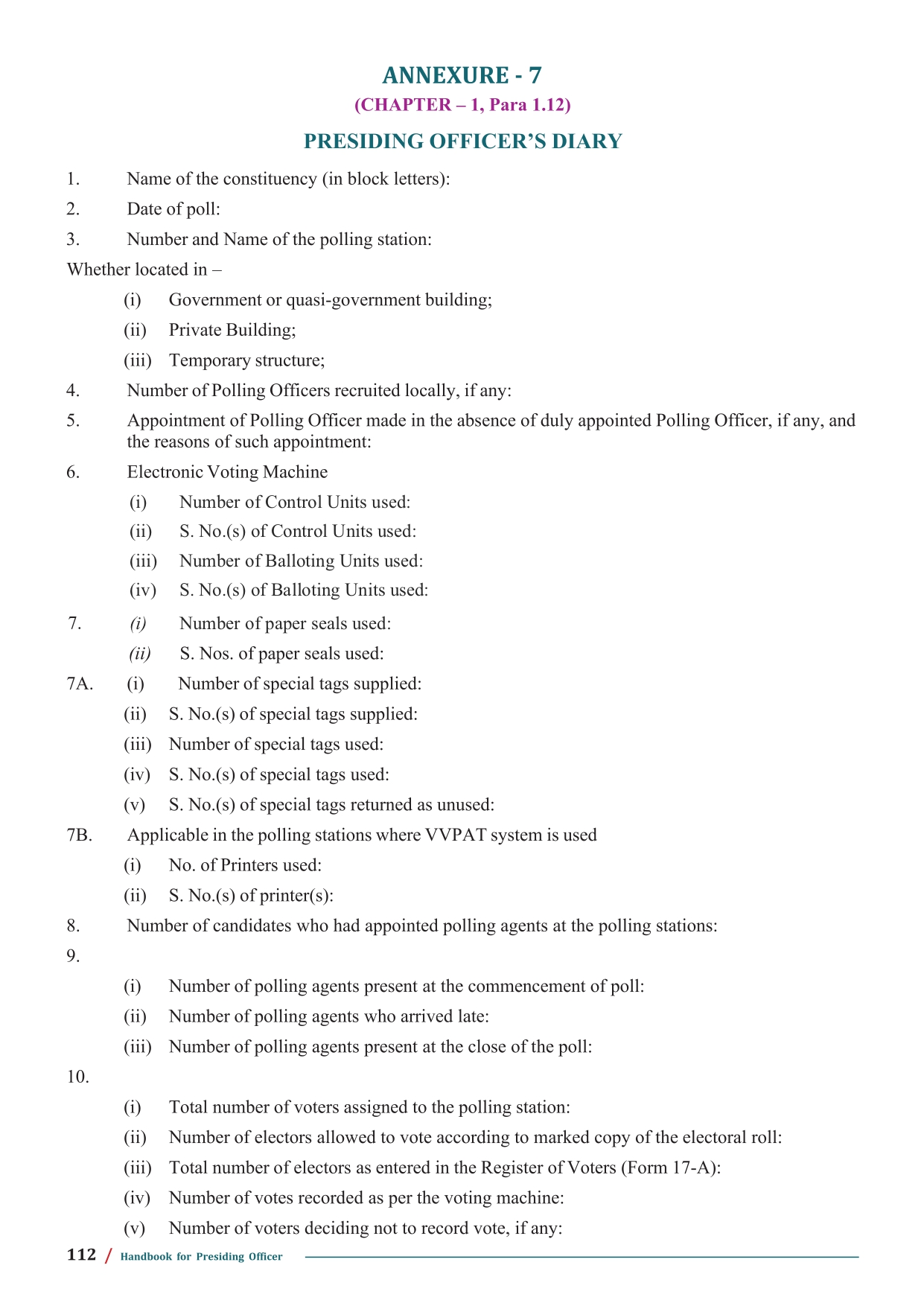 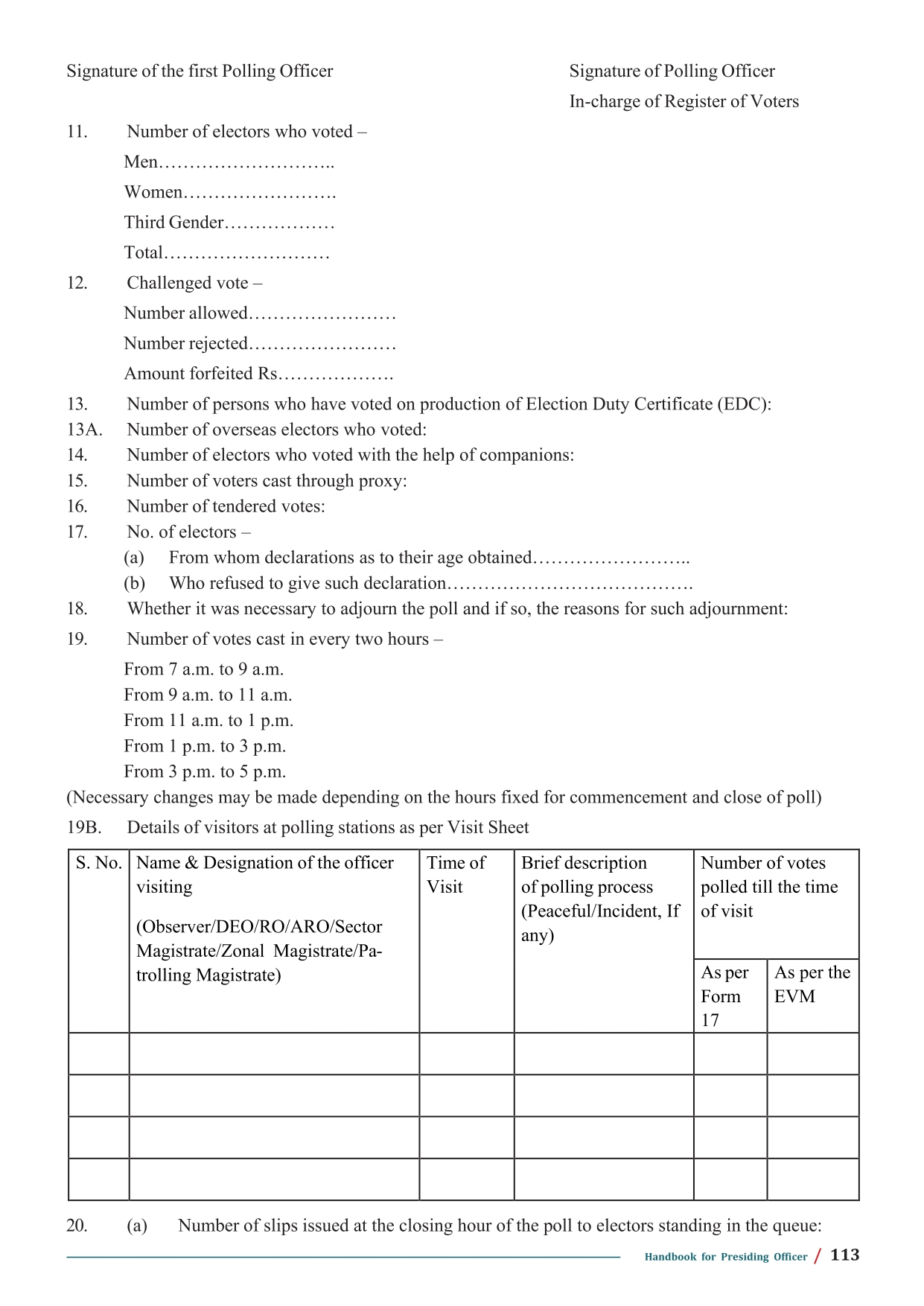 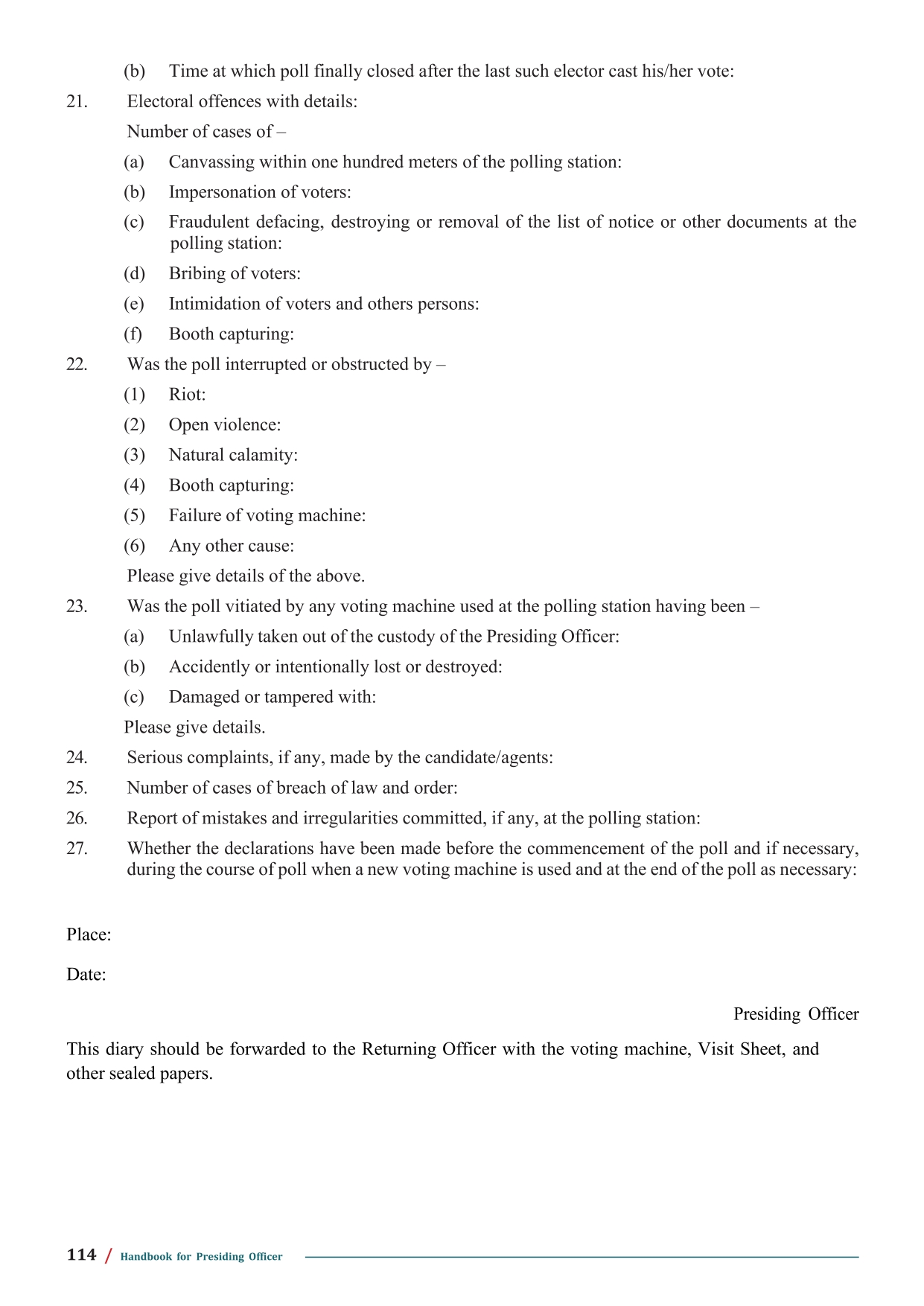 ভিসিট শিট (VISIT SHEET)
টহলরত ম্যাজিস্ট্রেট, সেক্টর অফিসার, জোনাল ম্যাজিস্ট্রেট, জেলা নির্বাচন আধিকারিক, RO,AROরা এবং পর্যবেক্ষক যখন কোনো বুথ পরিদর্শন করতে আসবেন, তাদের অবশ্যই সেখানে রাখা VISIT SHEET টি পুরন করবেন এবং নিজেদের সই করবেন। এই শিট’টি প্রিসাইডিং অফিসারের কাছে রাখা থাকবে এবং ভোটের শেষে তিনি সেটি প্রিসাইডিং অফিসারের ডায়েরি সমেত জমা দেবেন।

ভোটের পরে স্ক্রুটিনির দিন এই শিট হল একটি অন্যতম গুরুত্বপূর্ণ নথি যেটা পর্যবেক্ষক দেখবেন।
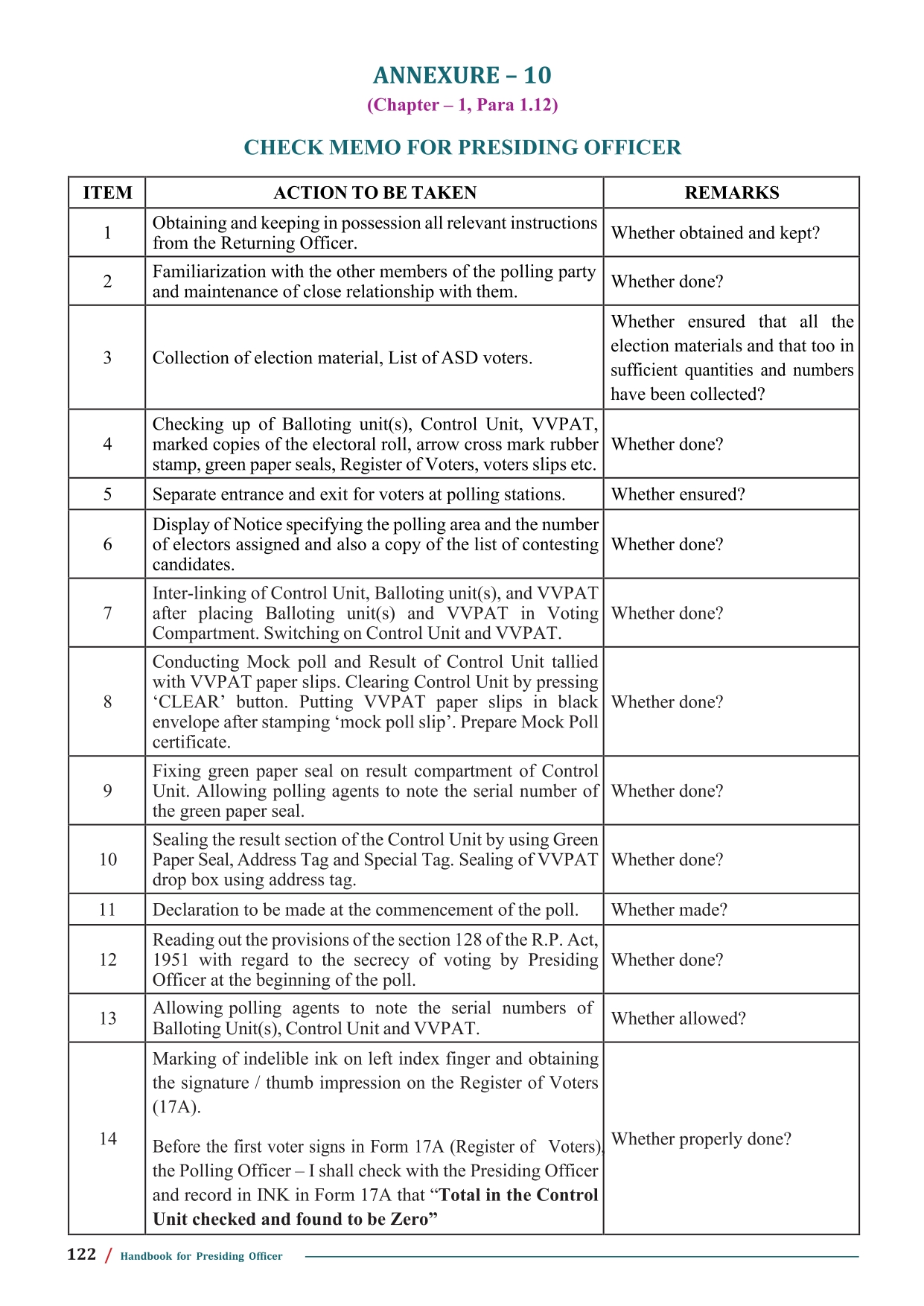 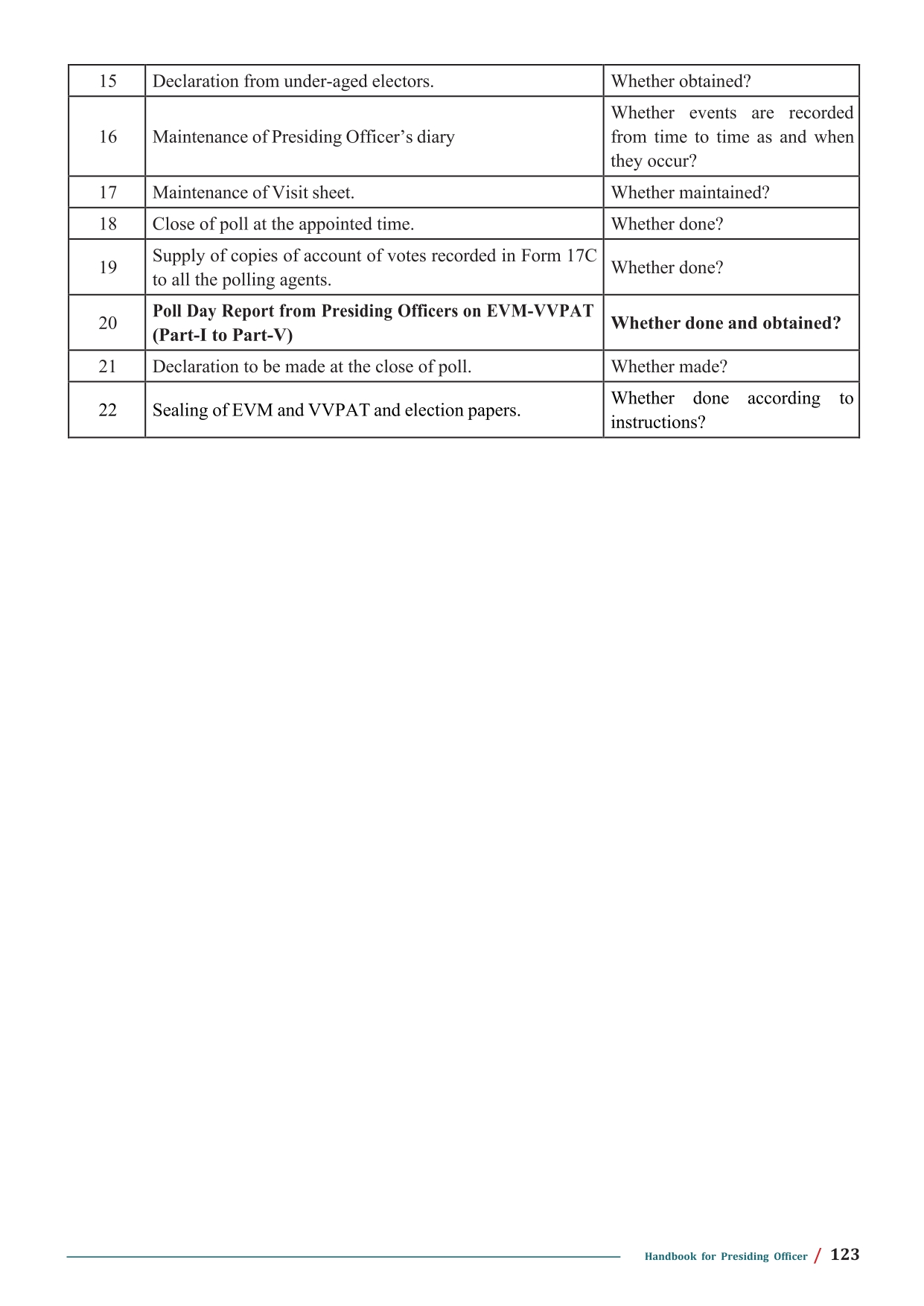 রিসিভিং সেন্টারএ  কার্যাবলী
ভোটের সামগ্রী জমা নেওয়ার ব্যবস্থাপনা
AC বা বিধানসভা ভিত্তিক নির্দিষ্ট সংখ্যক পোলিং ষ্টেশন পিছু কাউন্টার তৈরি করে ভোটের সামগ্রী জমা নেওয়ার ব্যবস্থা হবে। 
চেকলিস্ট অনুযায়ী বিভিন্ন মালপত্র জমা নেওয়া হবে।
যেই স্টাফ জমা নিচ্ছেন তিনি ভাল করে খুঁটিয়ে দেখে তবেই জমা নেবেন।
ওই পোলিং ষ্টেশনের মালপত্র ওই কাউন্টারেই জমা নেওয়ার কথা কি না
BU/CU/VVPAT সিল করা আছে।
EVM Receipt Register অনুসারে BU/CU/VVPAT এর নম্বর মিলছে।
EVM Receipt Register এ প্রিসাইডিং অফিসারের সই রয়েছে।
17C  তে উল্লিখিত ভোটের সংখ্যার সাথে 17Aতে মিল রয়েছে।
প্রিসাইডিং অফিসারের ডায়েরি ঠিক ঠাক ভাবে পুরন করা হয়েছে এবং সেখানে VISIT SHEET জুড়ে দেওয়া হয়েছে।
পোলিং এজেন্টদের 17C দেওয়া হয়েছে।
মক পোলের ব্যালট স্লিপযুক্ত প্লাস্টিকের বাক্স খাম I
প্রিসাইডিং অফিসারের ADDITIONAL FORMAT REPORT জমা হয়েছে।
প্রিসাইডিং অফিসারের ডায়েরি- 1 কপি, সিল থাকবে না।
Form 17C- 2 কপি, 1 টি সিল করা অপরটি সিল ছাড়া
প্রিসাইডিং অফিসারের ঘোষণাপত্র বা DECLARATION-ANNEXURE VII –  1 কপি সিল ছাড়া
VISIT SHEET-  1 কপি সিল ছাড়া
PS-05A- 1কপি সিল ছাড়া
17A
16 PT OBSERVER REPORT
Pr.O’s Report Part 1 & 3 must. 2, 4, 5 (If applicable) 
LOG SHEET OF CAMERA
POLLING AGENT MOVEMENT SHEET 
FORM 14A
RC তে SPECIAL COUNTERএই কাউন্টার গুলোর ওপরে নির্দিষ্ট পোলিং স্টেশনের নম্বর এবং নাম লেখা থাকবে
কিছু বিশেষ কাউন্টার থাকবে যেখানে সেই সব বুথের মালপত্র জমা পড়বে যেখানে

কোনো অভিযোগ জমা পড়েছে

গুরুত্বপূর্ণ কিছু যেমন হিংসাত্মক কোনো ঘটনা, EVMভাঙচুর ইত্যাদি ঘটেছে।

EVM/VVPATপ্রতিস্থাপন করা হয়েছে।

এই বুথগুলির জন্যে RO একটি পৃথক রেজিস্টার তৈরি করে রাখবেন এবং এখানে EVM/VVPAT সহ অন্যান্য নথি জমা নিয়ে যাচাই করে RO পর্যবেক্ষকের সাথে আলোচনার পরেই প্রিসাইডিং অফিসারকে অব্যাহতি দেওয়া হবে।
‹#›
PS – 05 সেখানে পাঠাবেন যেখানে RO বলেছেন
Receiving Arrangements
PrO’s diary, 17C, visit slip, -- আলাদা করে বেঁধে নির্দিষ্ট ট্রাঙ্কে রাখতে হবে
মনে রাখবেন
Statutory covers গুলি সংগ্রহ করুন। সেখানে থাকবে  :
Marked copy of E. Roll
Voter Register (17A)
Voters’ slip
Unused tendered ballot papers
Used tendered ballot papers
ভোটের শেষে বিভিন্ন ফর্ম এবং অন্যান্য Material কত ধরনের খামে ভরতে হবে ?
(ক) ৪
(খ) ৩
(গ) ৫
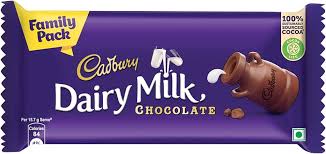 (ঘ) ৬
Presiding Officer's Report Part IV এবং V কিভাবে জমা দেবেন?
(ক) EVM Papers এর খামে RC তে জমা দেবেন।
(খ) RC তে আলাদা খামে জমা দেবেন।
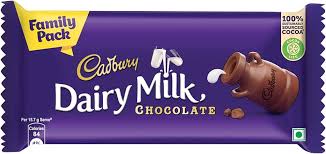 (গ) Sector Officer এর মাধ্যমে RC তে জমা পড়বে ।
(ঘ) ওপরের কোনোটিই নয় ।
Receiving centre
ইভিএমের সি.ইউতে জড়িত স্ট্রং রুমে সিল করা 17 C এবং Mock poll certificates abd black envelope একটি কপি । 

ট্রানজিট স্লিপ রেজিস্টার সহ স্ট্রং রুমে বি.ইউ, সি.ইউ এবং ভিভিপ্যাট প্রেরণ করুন
পোলিং স্টেশনের পোল্ড সি.ইউ-বি.ইউ-ভিভিপ্যাটের সম্পূর্ণ সেট একই স্ট্রং রুমে রাখতে হবে
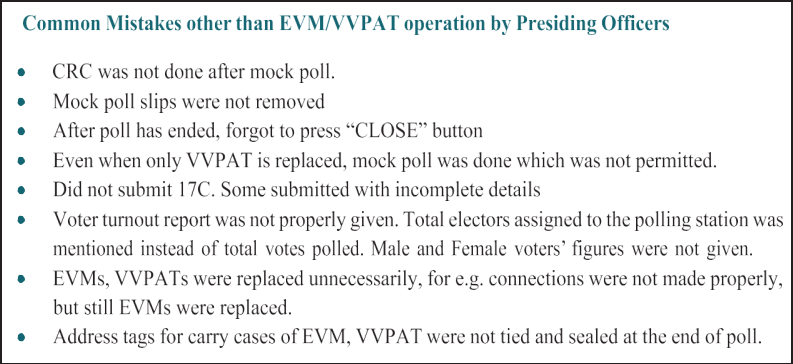 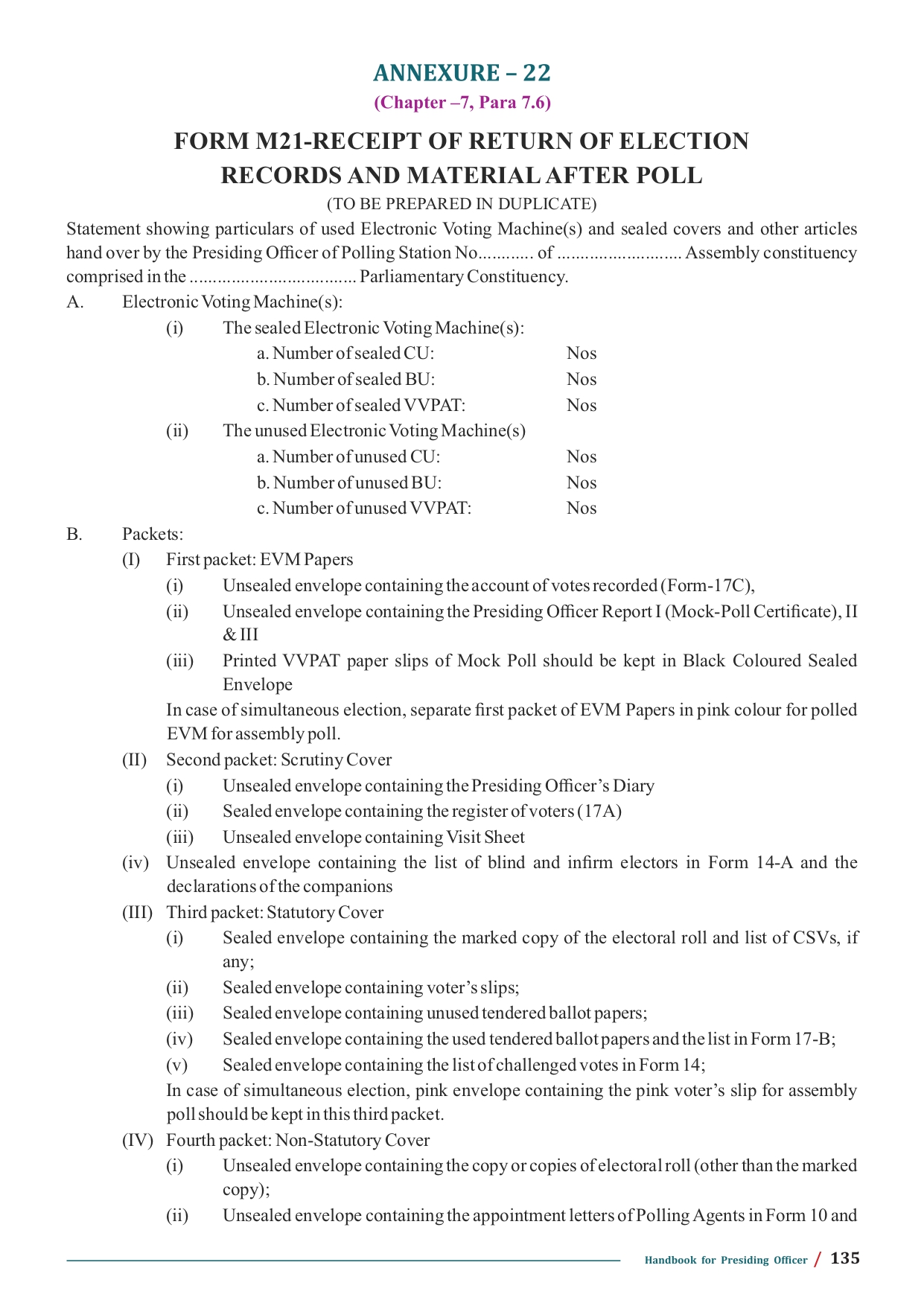 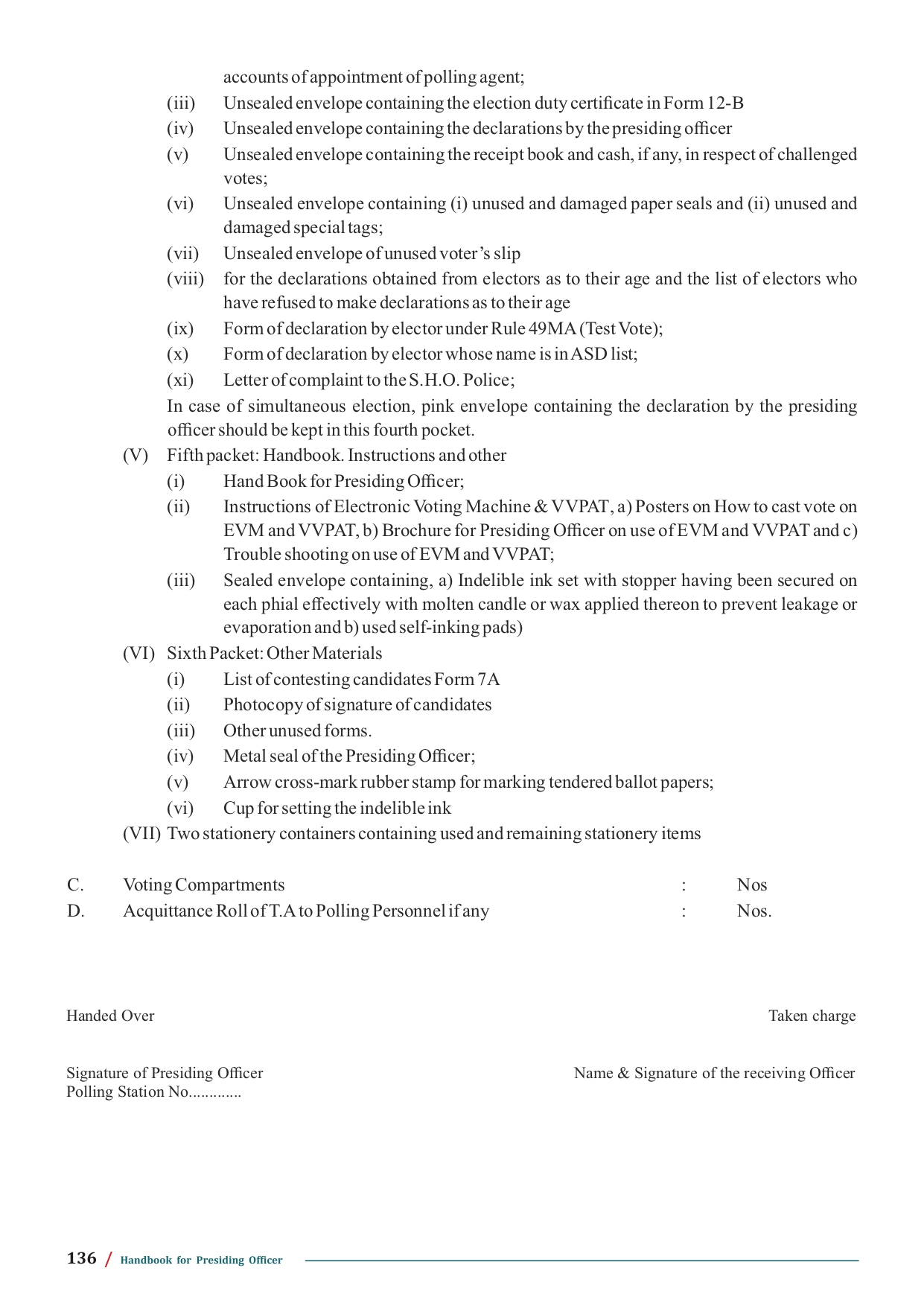 Receiving Counter এ Material জমা দেওয়ার সময় Presiding Officer যে ফর্মটি প্রস্তুত করবেন ?
(ক) FORM 19
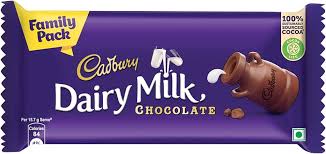 (খ) FORM 21
(গ) FORM 17 C
(ঘ) ANNEXURE C
ভোট গ্রহন কেন্দ্রে কোভিড ব্যবস্থাপনা
6 ফুট দৈহিক দূরত্বের বৃত্তগুলি সেক্টর অফিসার দ্বারা চিহ্নিত করণ নিশ্চিত করা হবে।

নিয়ম মেনে (5.30-6.30 pm) কোভিড ভোটার দের ভোট নেওয়ার ব্যবস্থা করবেন
Presiding Officers have to send following messages
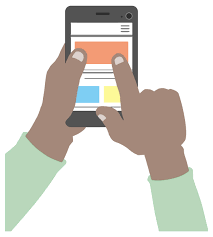 9.   2 Hourly report : 5 PM
            WB EL 900  (where 900 stands for total votes  
                                 polled at a given time, i.e., 5 PM)

      10.  Problem of EVM/ VVPAT Non-Functioning
		WB<>EL<>EVM 
 		Indicates EVM / VVPAT Problem 
   
	 11. Problem of Law & Order
		WB<>EL<>LW  
  		Indicates Law & Order  Problem

 	 12.  Other Problem
		WB<>EL<>OTH 
 		OTH – Indicates Other  Problem 
 13.  Problem of EVM/ VVPAT Resolved & Poll resumed

                       WB<>EL<>EVM <>PR
       
14.  Problem of Law & Order Resolved & Poll resumed
      
                    WB<>EL<>LW<>PR 
  
    15.  Other Problem Resolved & Poll resumed
                           WB<>EL<>OTH<>PR
1.  Registration  
     For RO - WB<>EL<>001<>R 
      For ARO - WB<>EL<>001<>AR 
      For SO - WB<>EL<>001<>S<>01 
      For PO/PRO - WB<>EL<>001<>P<>001/001A
    2.    Safe Arrival  at Polling Station
       WB<>EL<>SAP
 3.  Mock Poll
 WB<>EL<>MP<>04(No. of Polling Agents)
  4.   Poll Start
     WB<>EL<>PS 
5.   2 Hourly report : 9 AM
       WB EL 245  (where 245 stands for total votes  
                                 polled at a given time, i.e., 9 AM)
6.   2 Hourly report : 11 AM
       WB EL 445  (where 445 stands for total votes 
                                  polled at a given time, i.e., 11 AM)
7.   2 Hourly report : 1 PM
       WB EL 645  (where 645 stands for total votes 
                         polled at a given time, i.e., 1 PM)
8.   2 Hourly report : 3 PM
      WB EL 845  (where 845 stands for total votes 
                         polled at a given time, i.e., 3 PM)
Pick-up points for carrying Polling Personnel
List of pick-up points are based on previous elections
Kindly choose your nearest pick-up point  falling inside South 24 Parganas district
Please put one tick [√ ] in appropriate box against the pick-up point
Kindly put one tick per Polling Personnel only
If your designated pick-up is not in the list, kindly contact Venue-in-Charge for a separate form.
Based on the pick up points collected today, route of buses for P-1 will be shared in 2nd Training.
EXAMPLE: 6 nos. PP preferred Seladah Station , 1 no. PP Howrah Station and 2 no. PP Jharkhali Bus Stand ( Diamond Harbour)
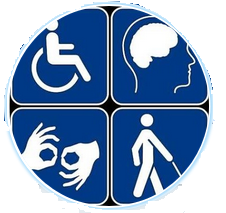 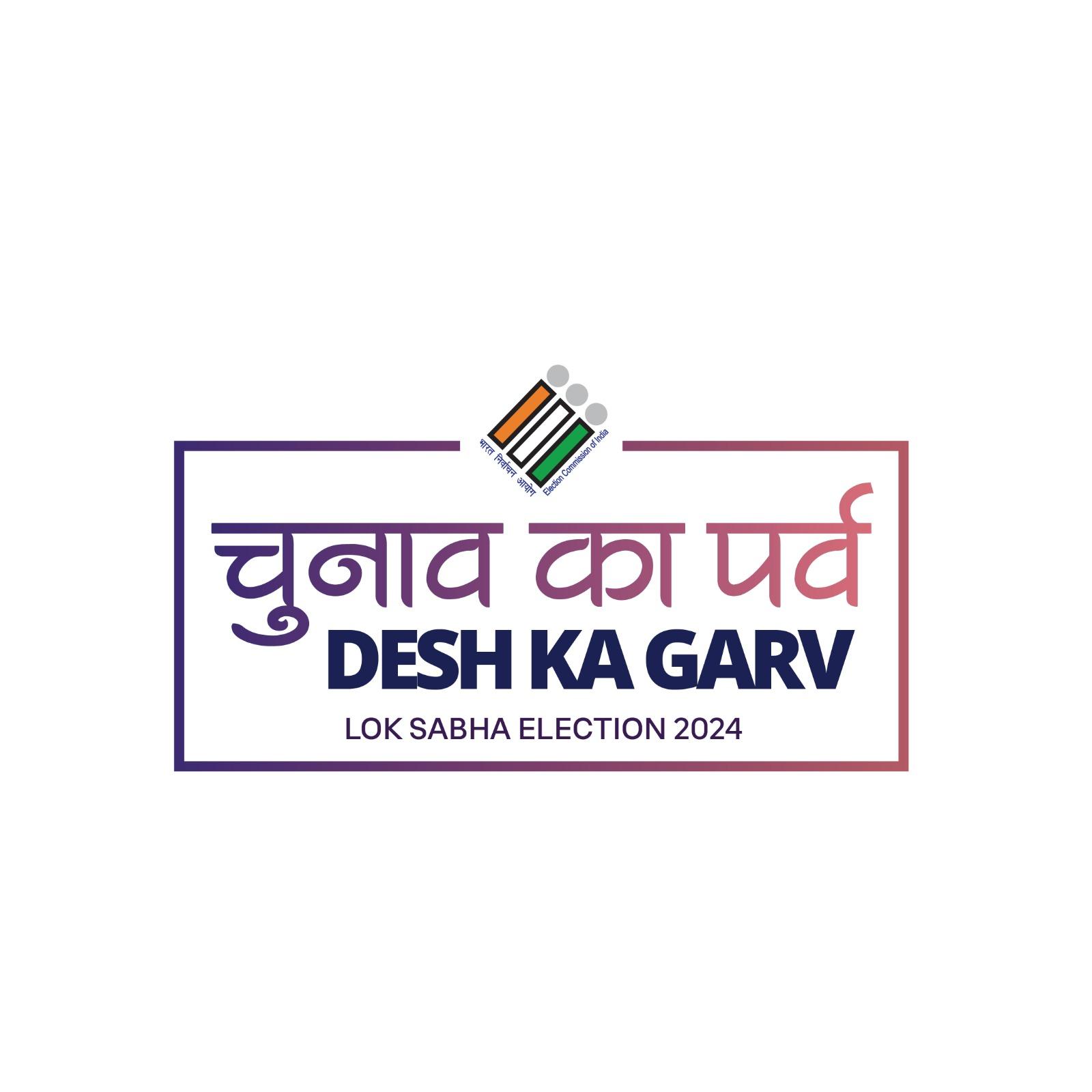 ধন্যবাদ
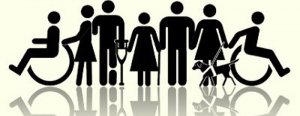 ‹#›